Welcome to the Celebrating Accessibility in Action event 2023
As part of Global Accessibility 
Awareness Day #GAAD
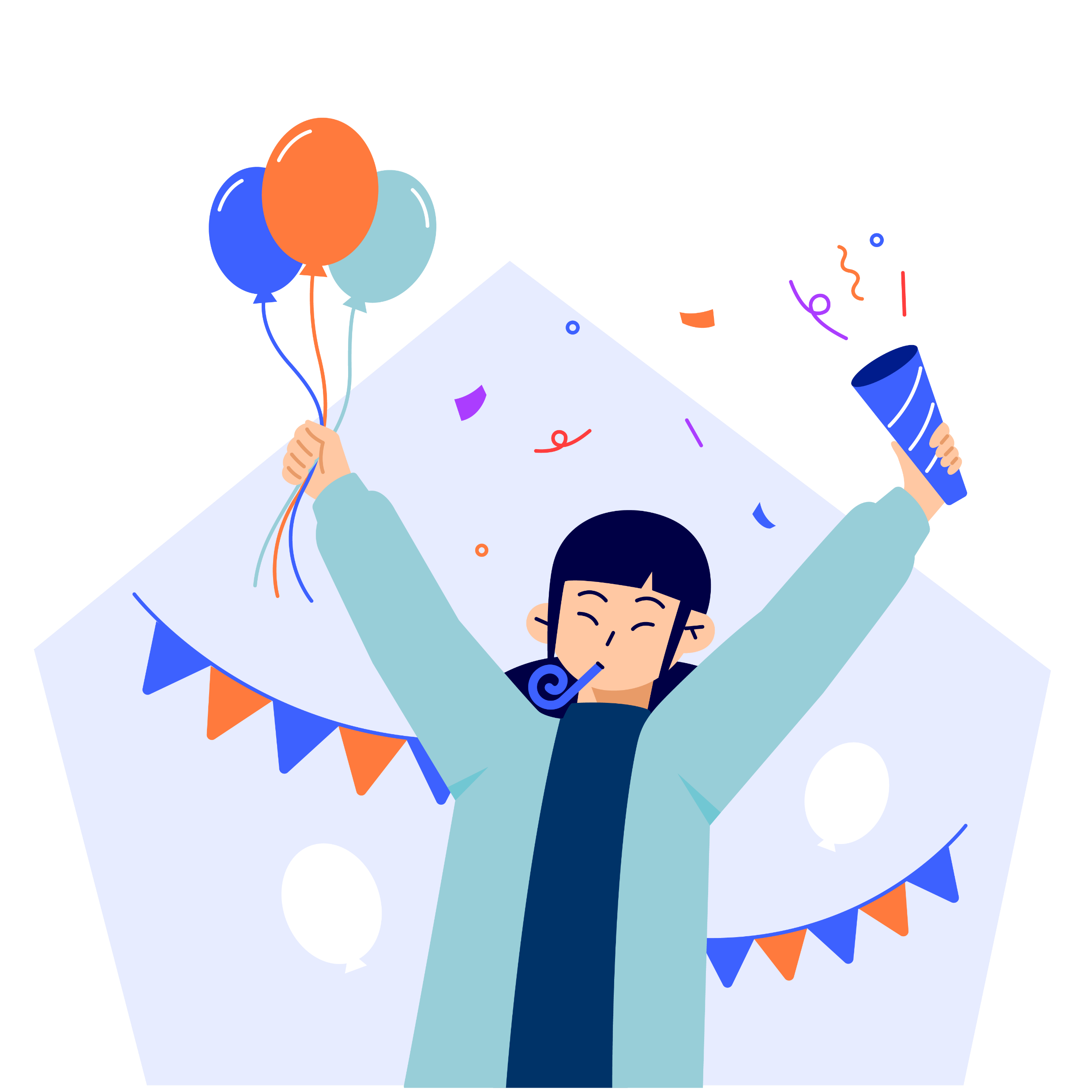 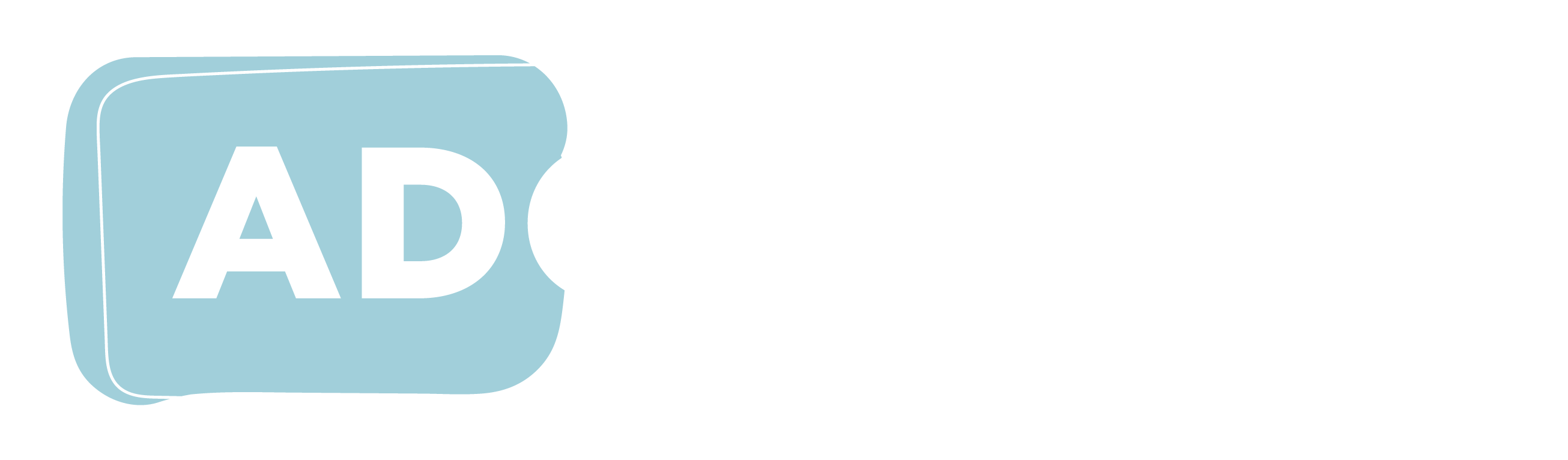 Acknowledgement to country
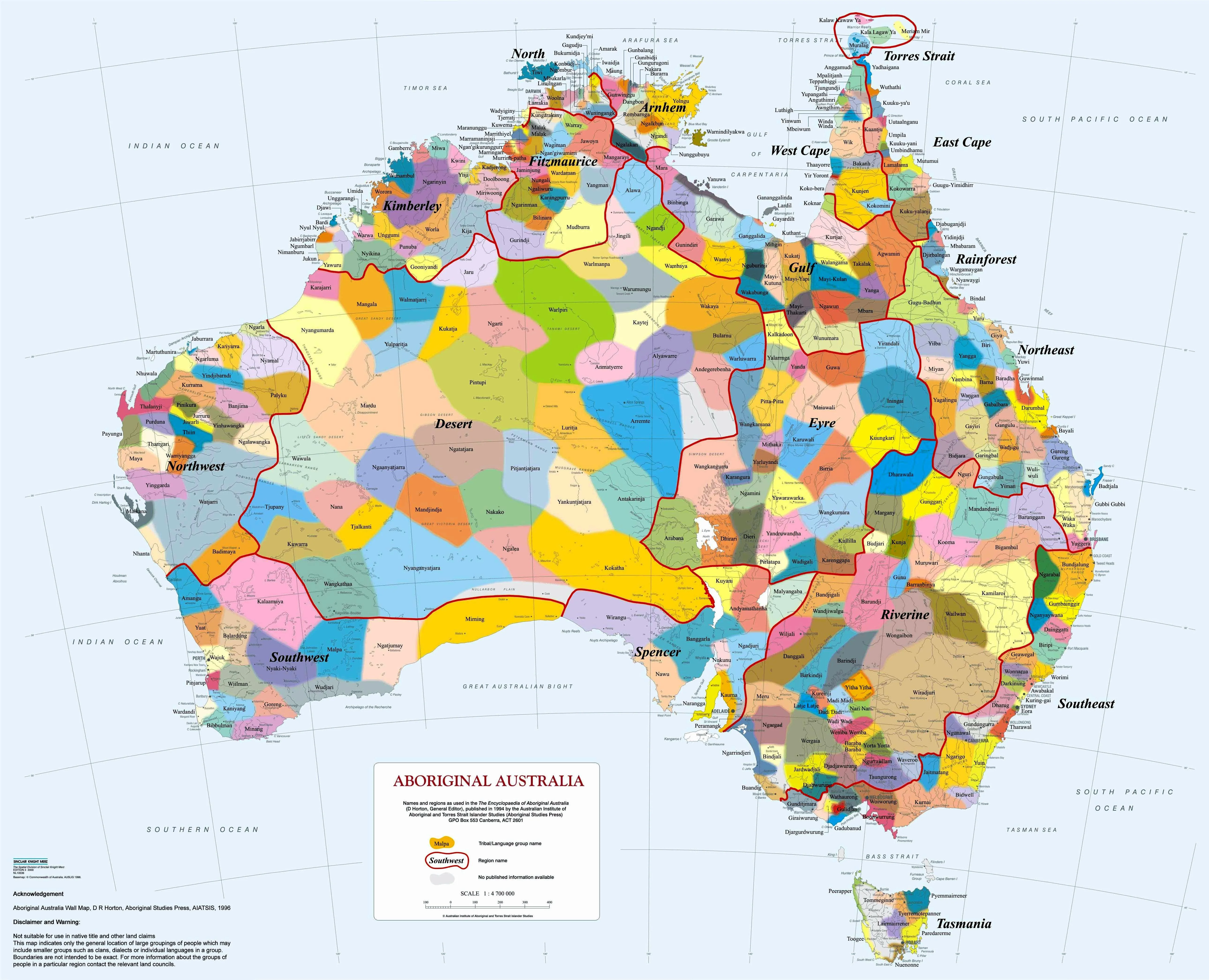 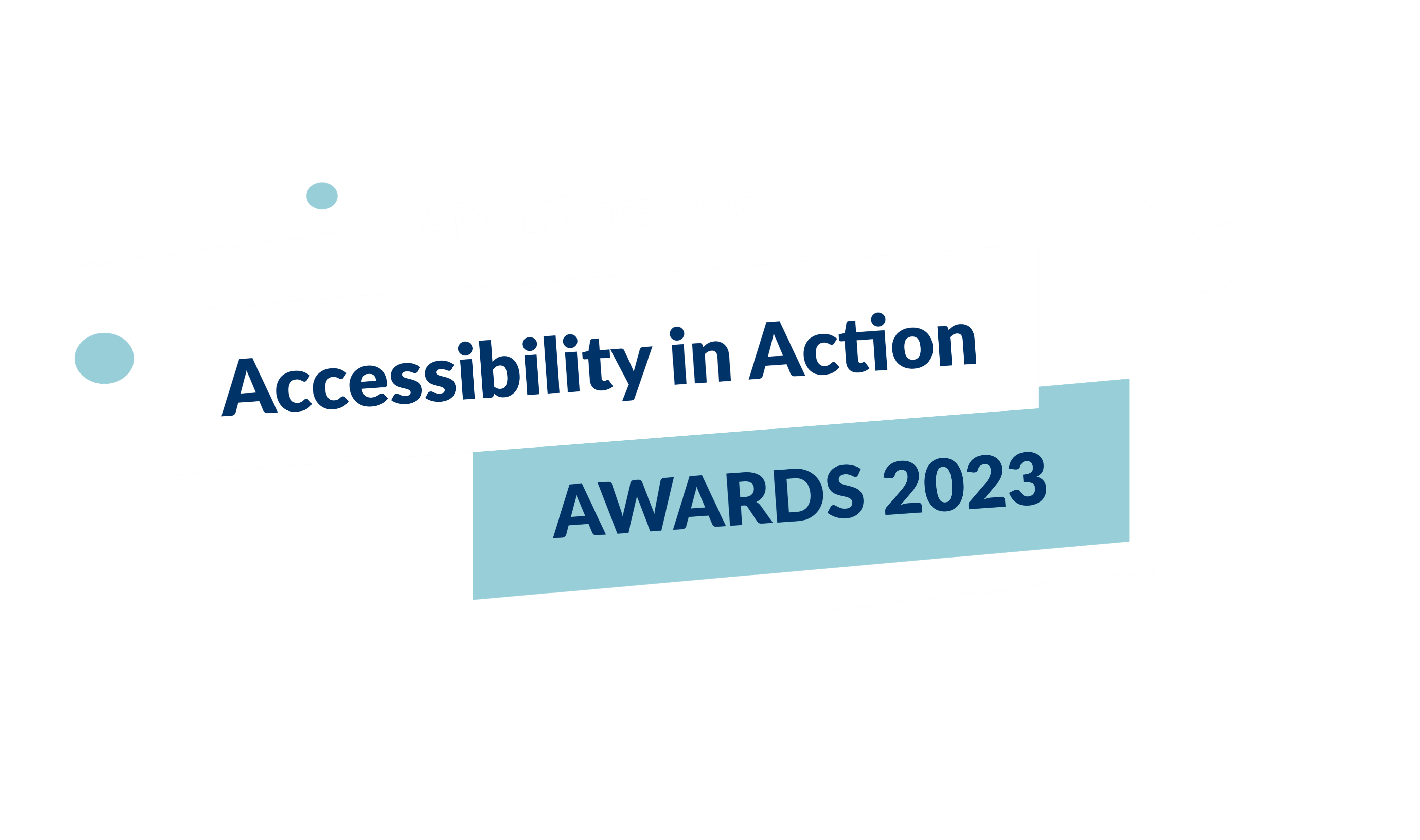 https://aiatsis.gov.au/explore/map-indigenous-australia
About the awards
ADCET is proud to continue our Accessibility in Action awards in line with Global Accessibility Awareness Day, May 18 2023, as a way of highlighting and showcasing the amazing work in promoting and advancing accessibility and inclusive practice across the tertiary education sector.
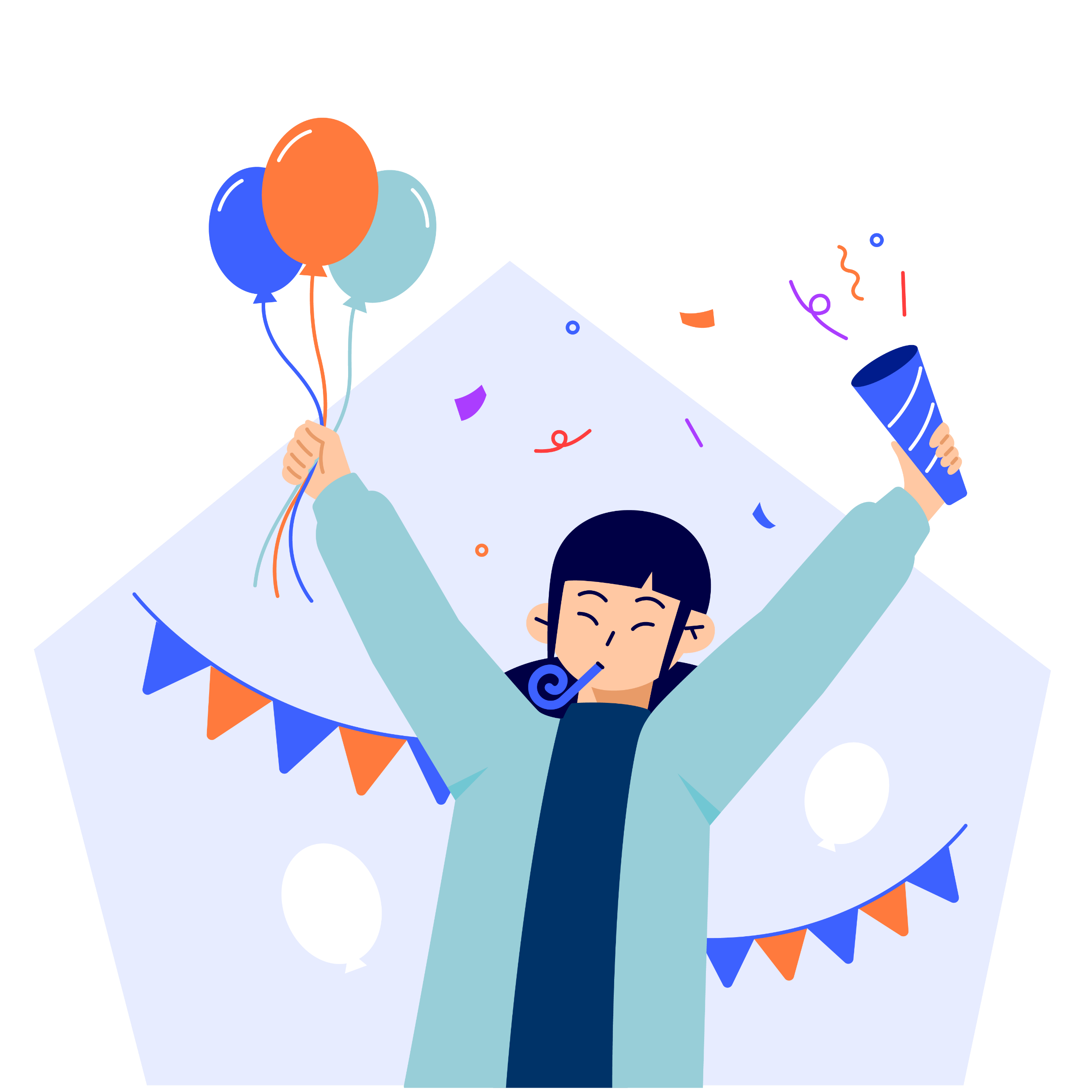 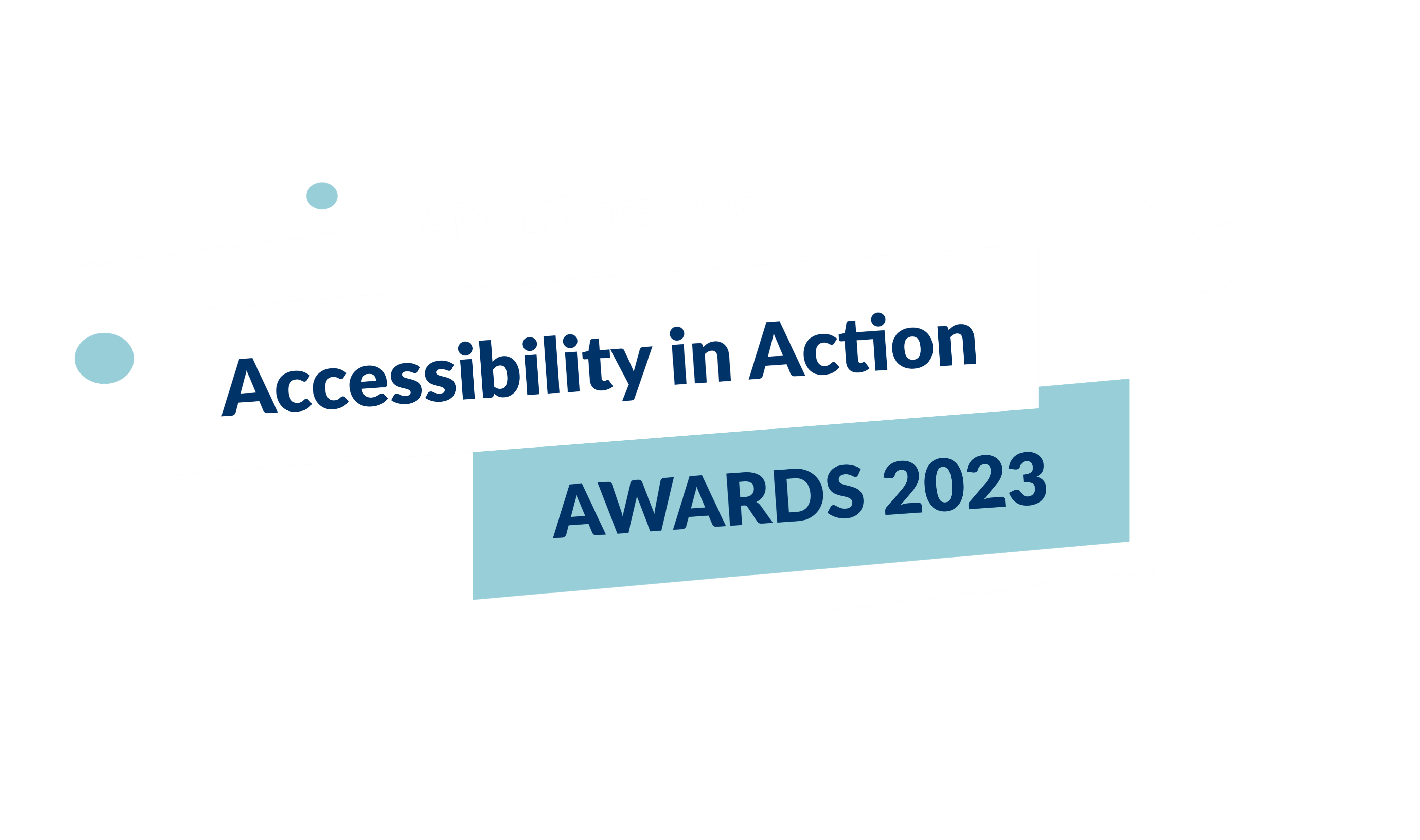 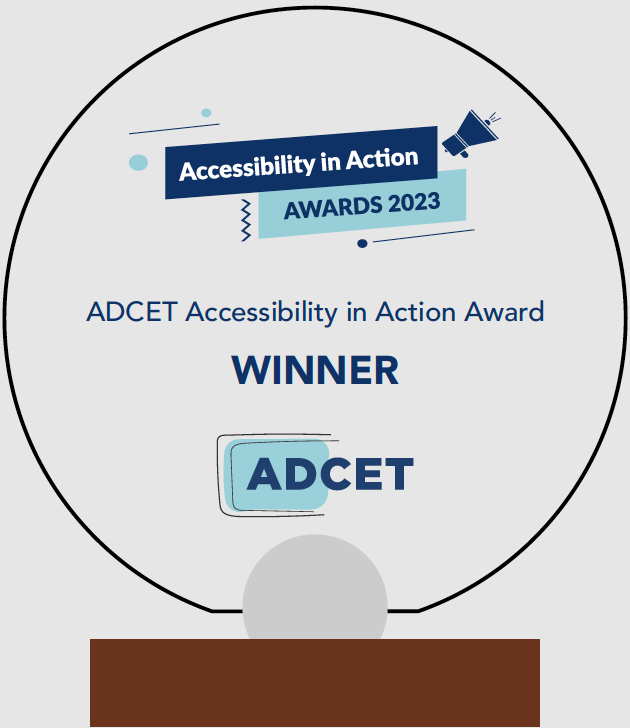 Awards are coming out to winners in the mail
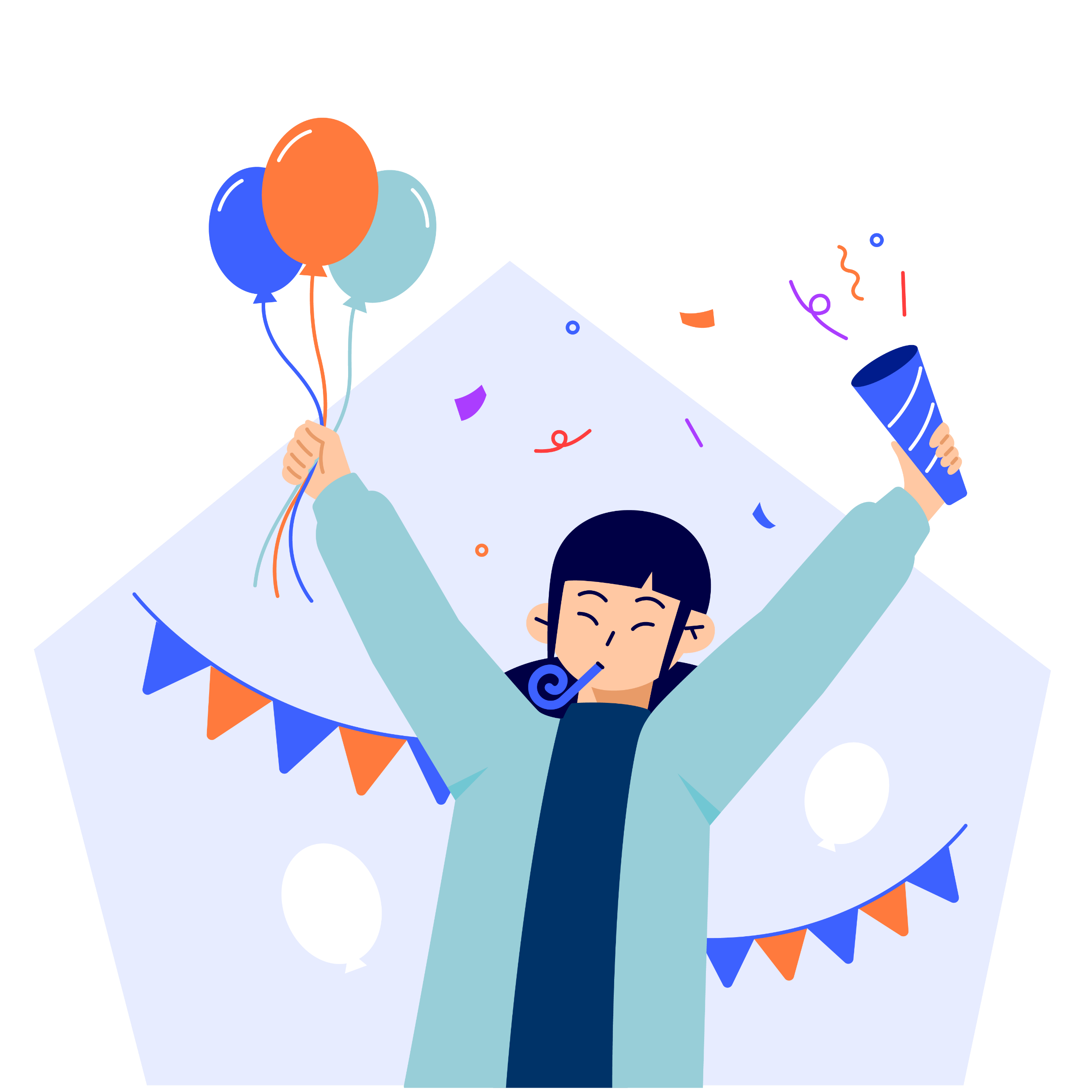 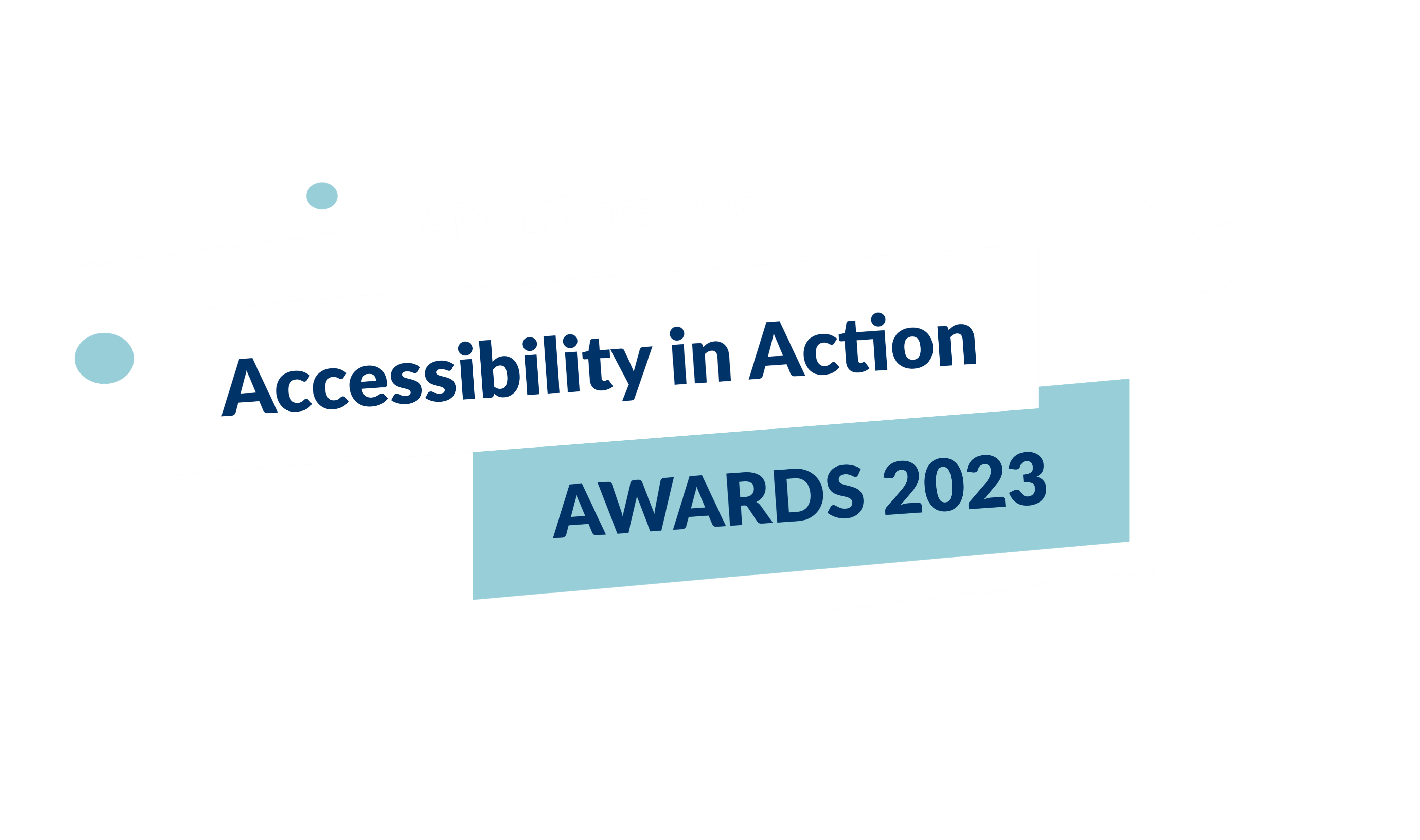 Highly Commended
4 winners
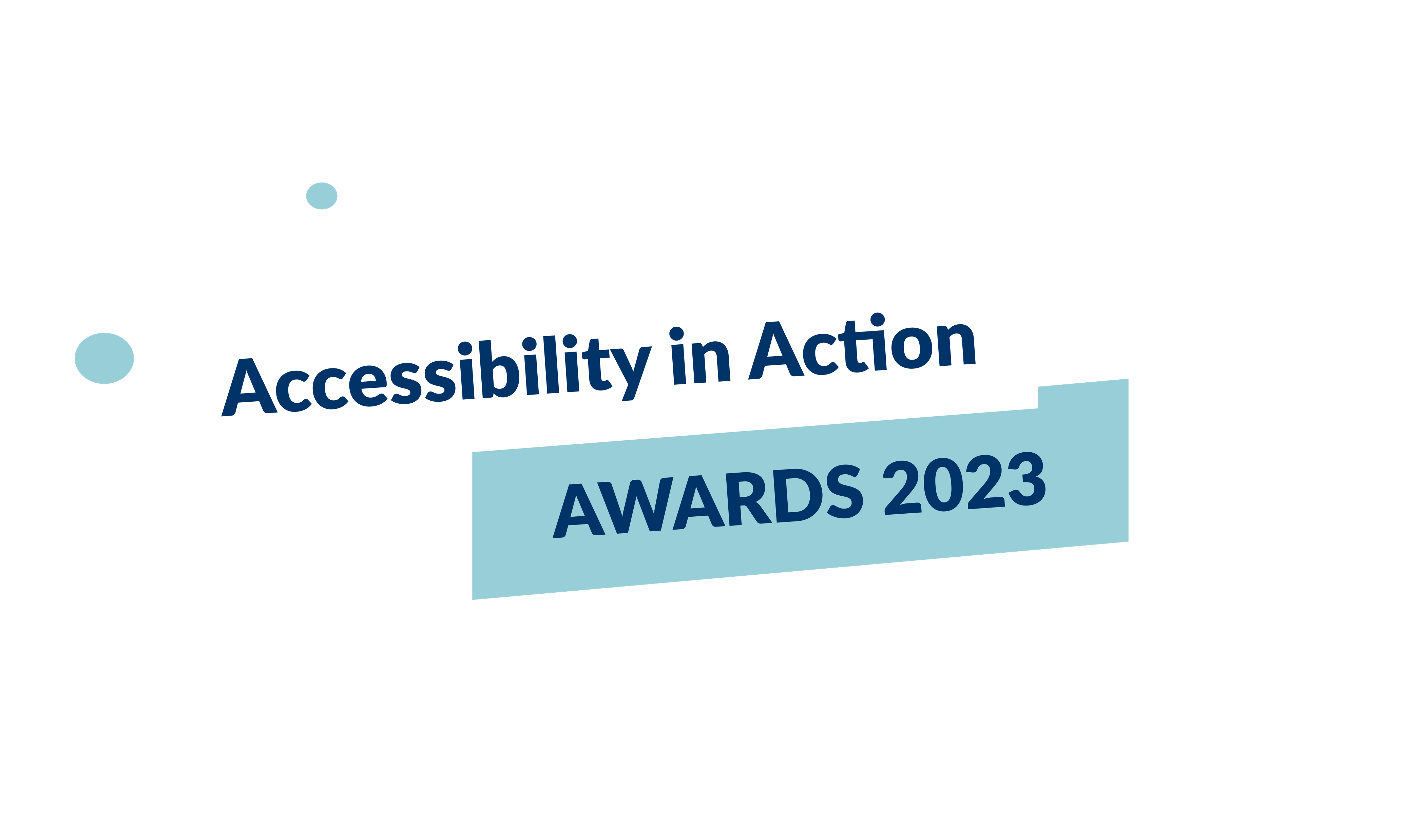 Ensuring Occupations are Responsive 
to People with Disability
Professor Karen Fisher and  Professor Iva Strnadova

―  ACOLA (Australian Council of Learned Academies)
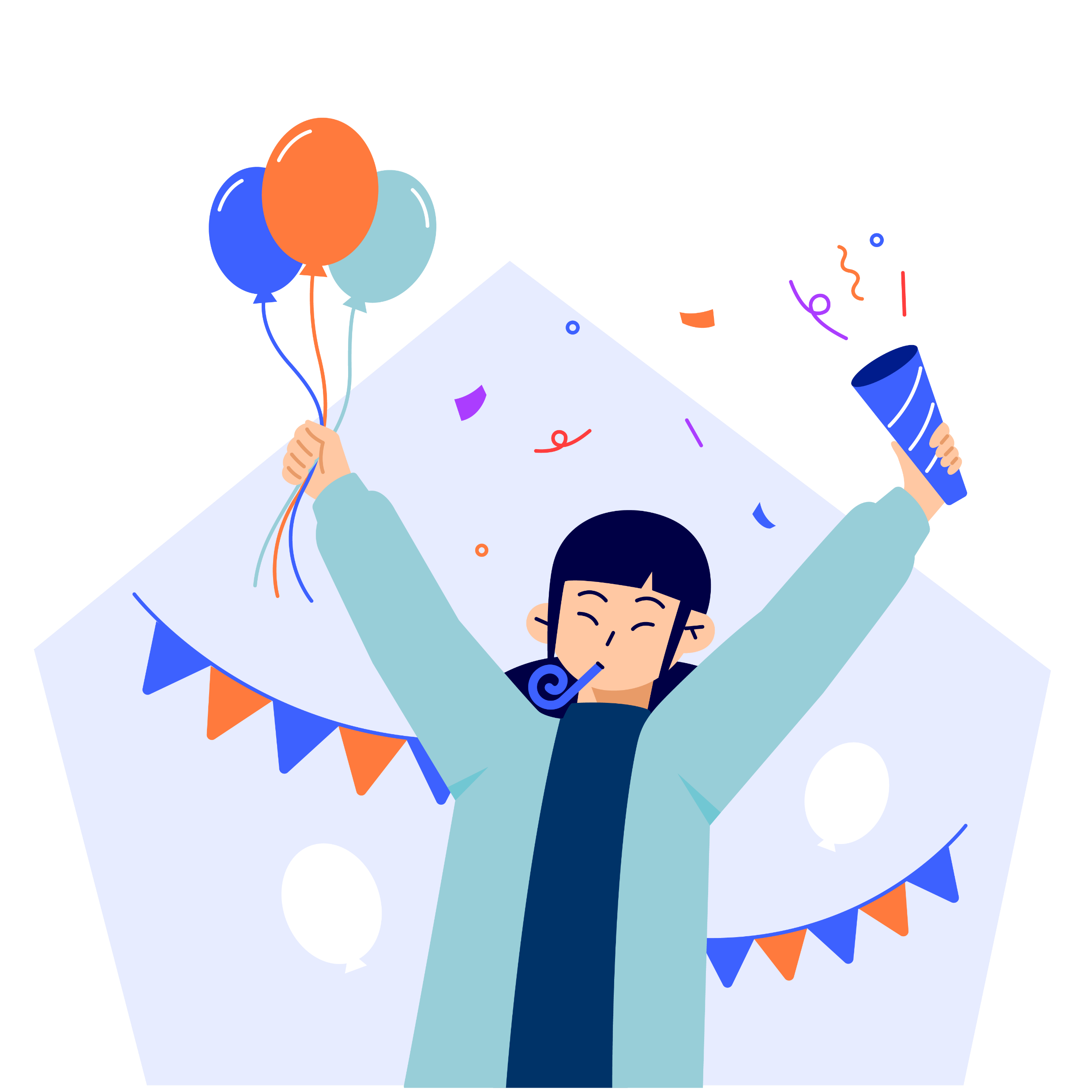 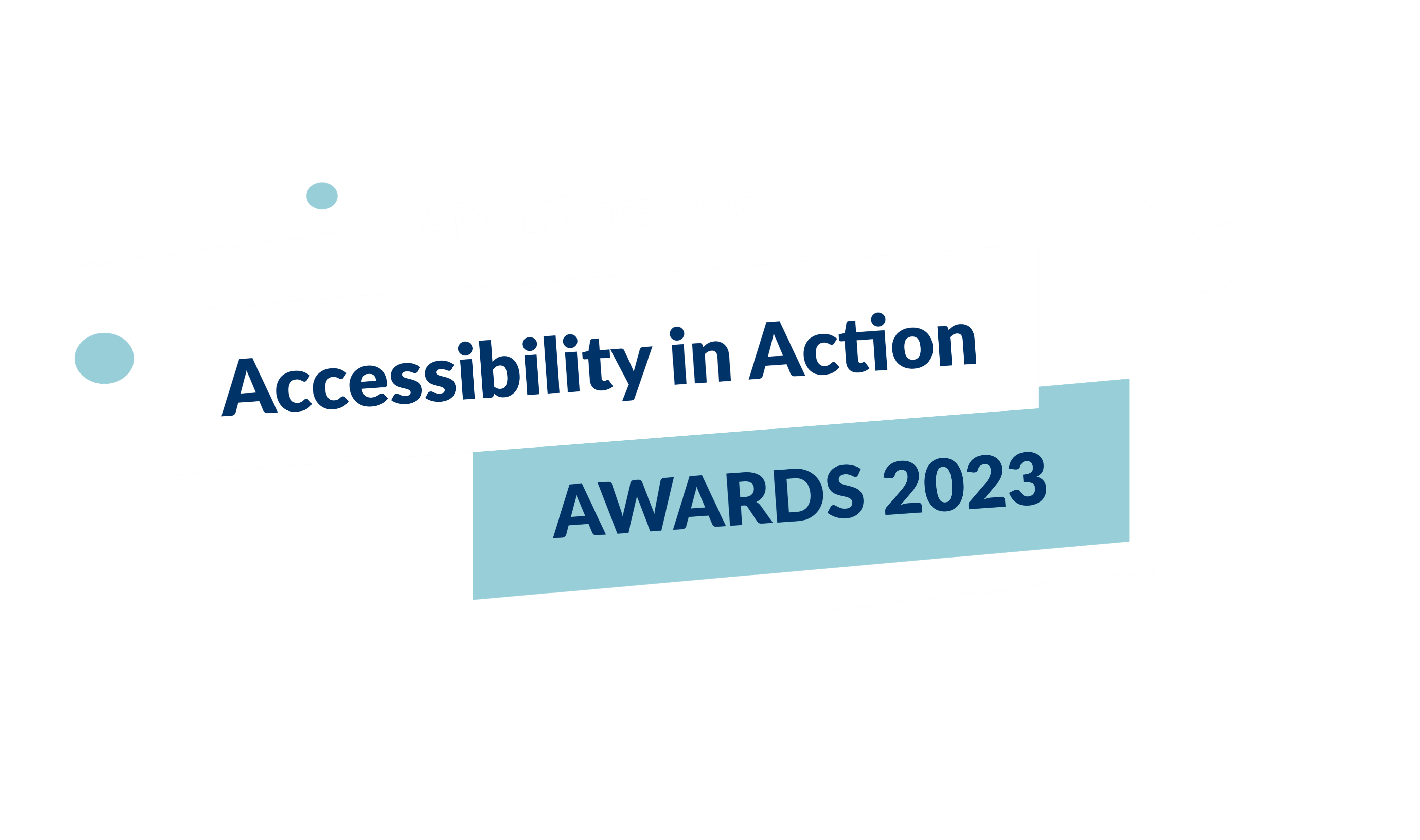 Developing a Student-centric 
Accessibility Service
Gillian Smith, Jordon Milroy, Filia Armstrong-Marks, David Fletcher, Erin Loo

―  University of Canterbury (NZ)
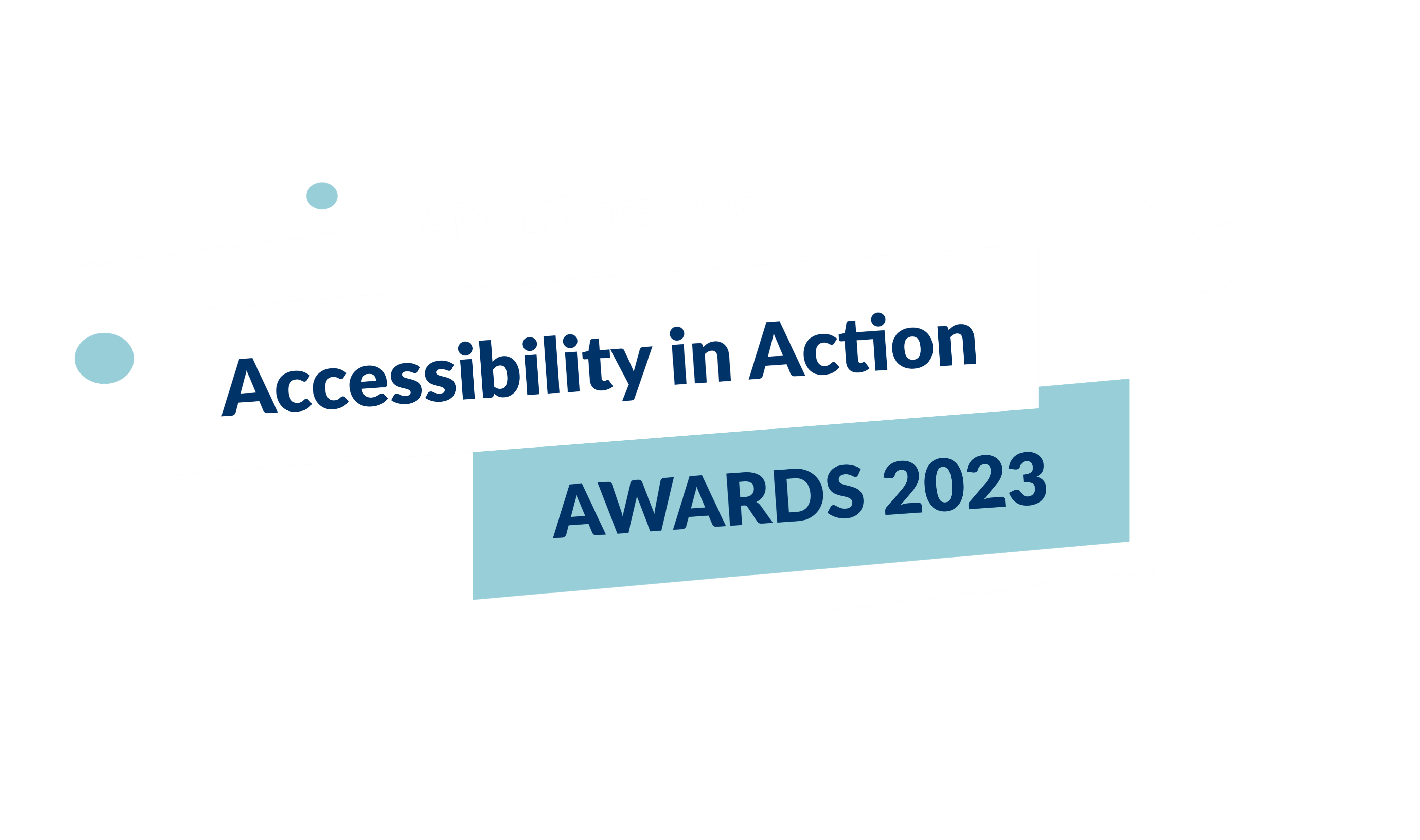 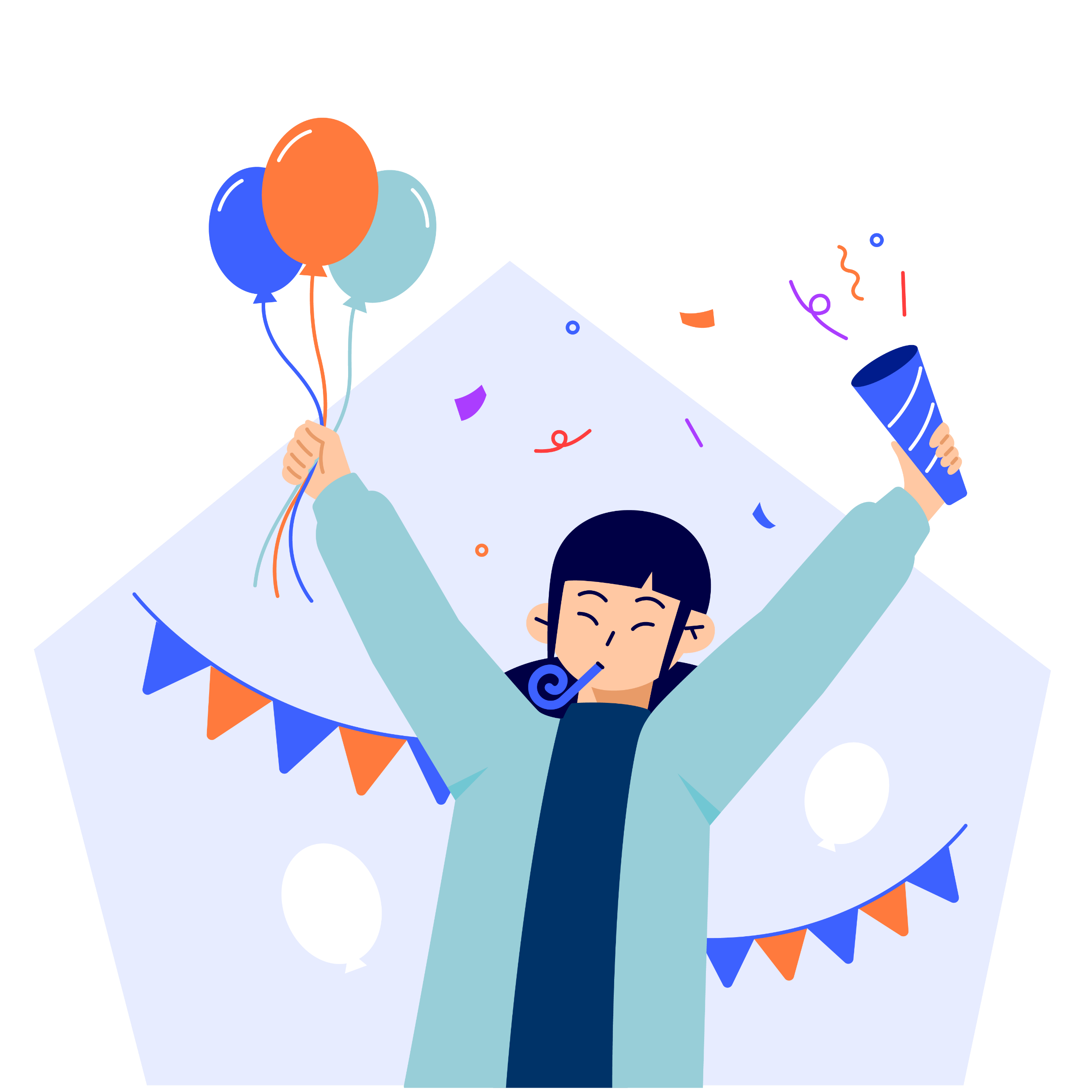 Sustainable Disability Support
Priyanka Choudhury, Faye Sakelariou, Peter Battaglia

―  Kangan Institute, TAFE Victoria
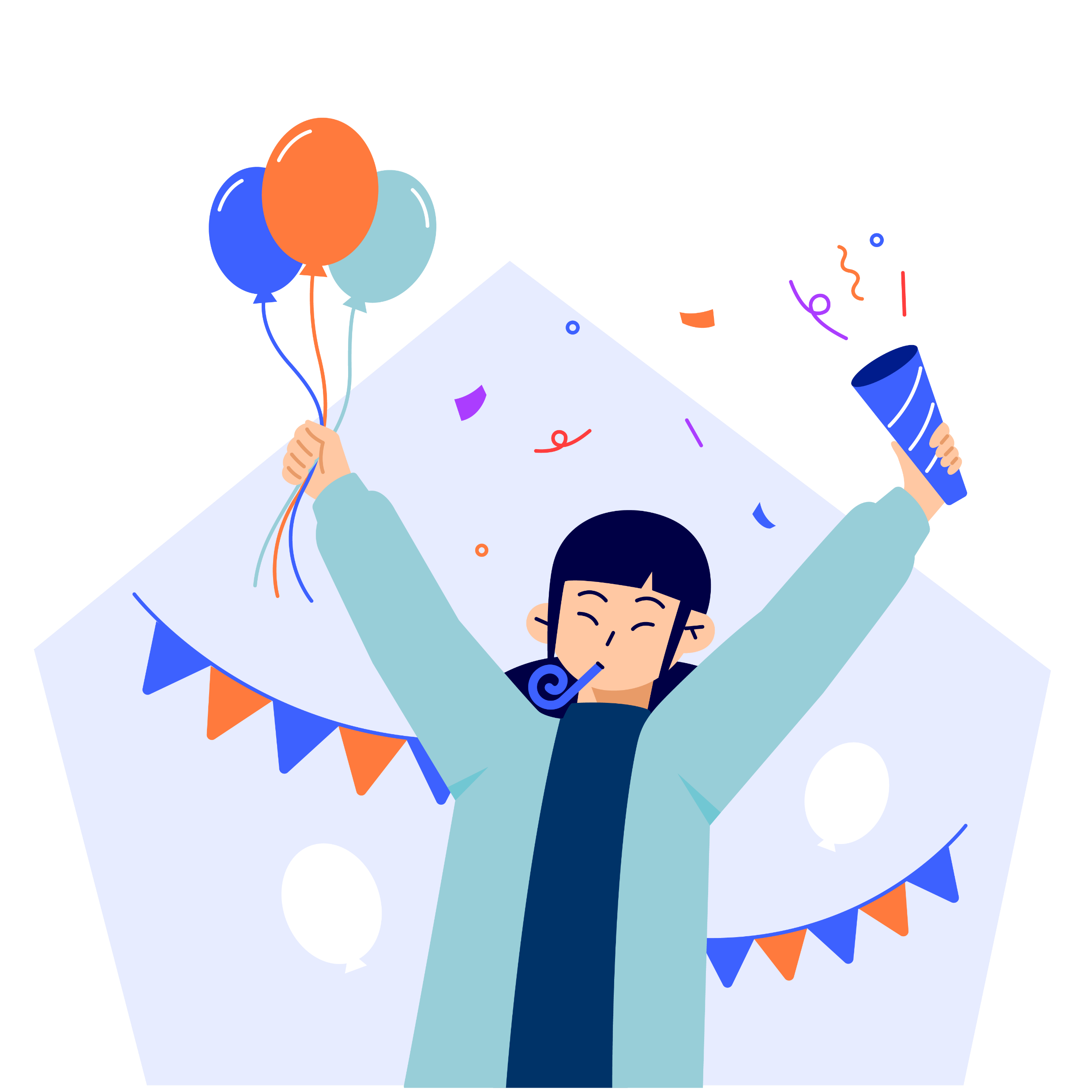 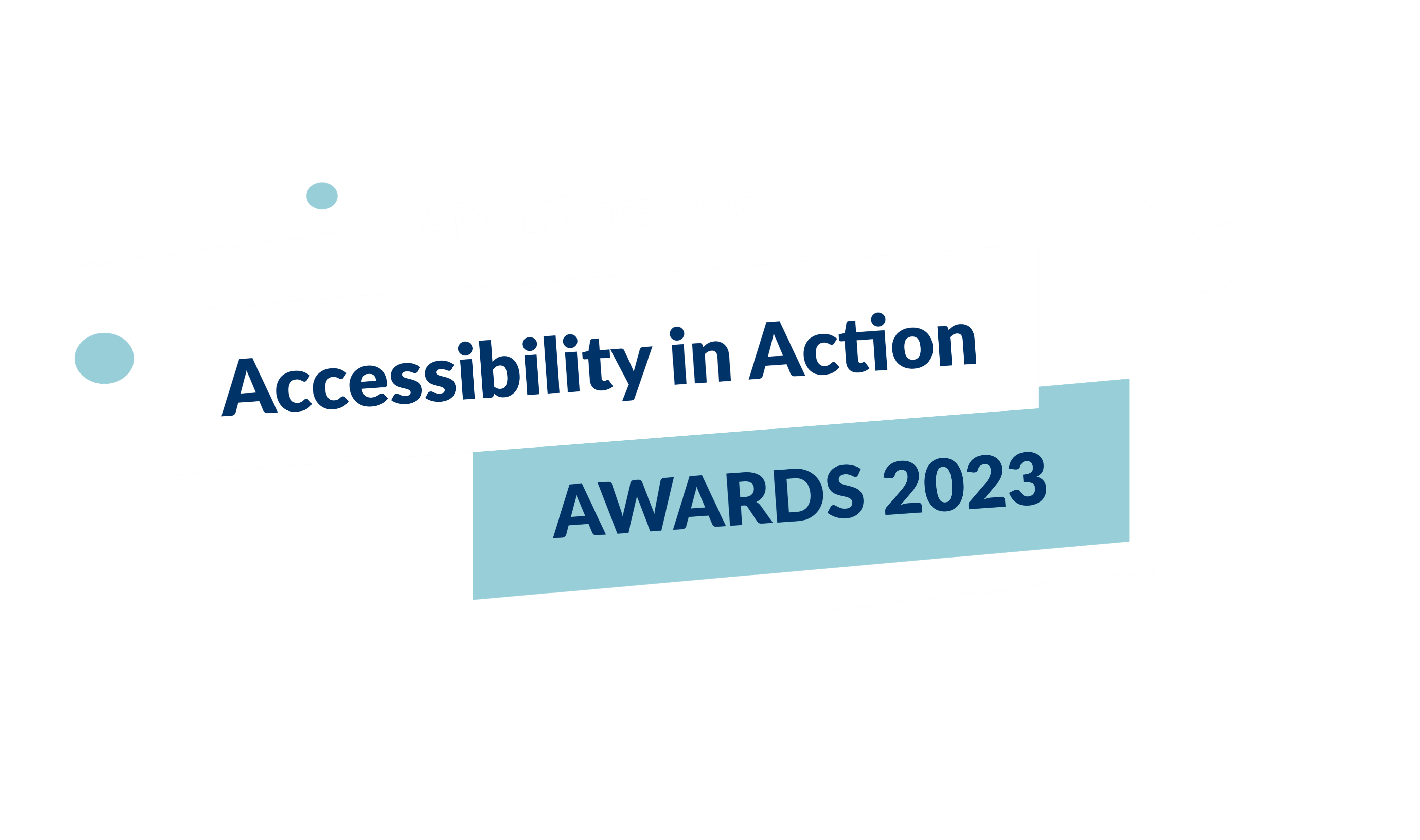 An integrated approach to Embedding Open Education
Bill Borrie, Patricia Corbett, Rachel Lee, 
Trevor Thornton, and Tricia Wevill 

―  Deakin University
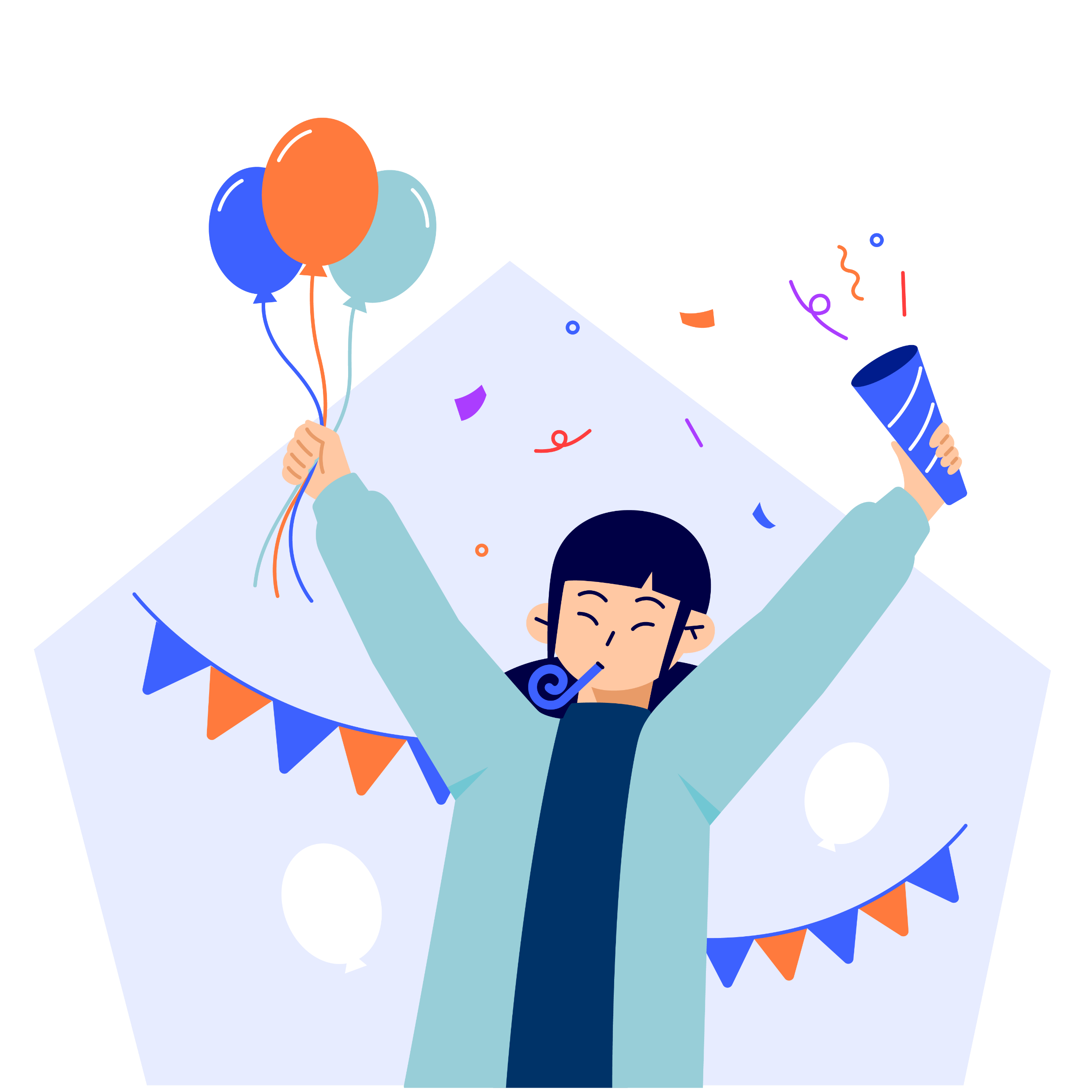 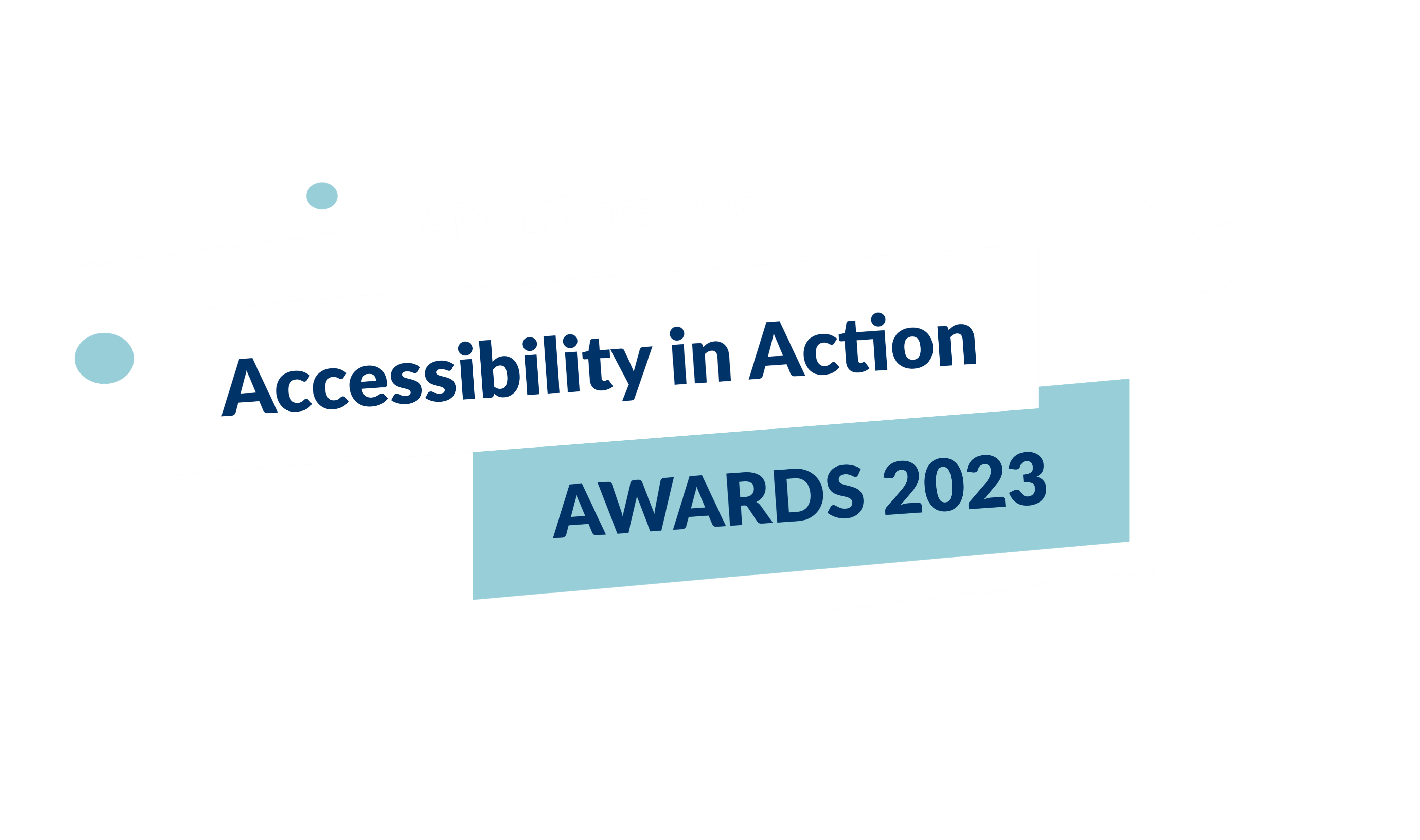 Team Awards
14 winners
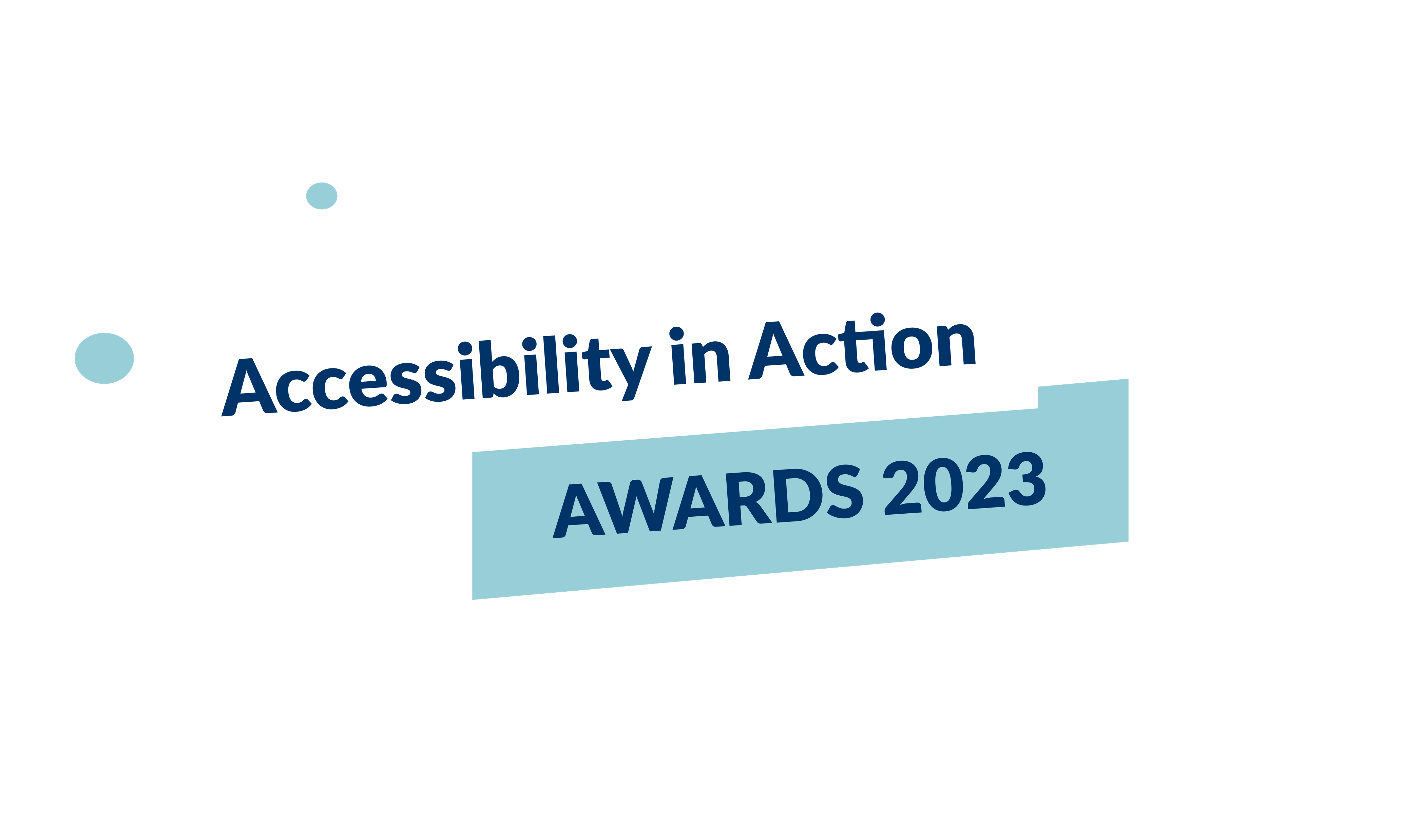 Improving digital accessibility
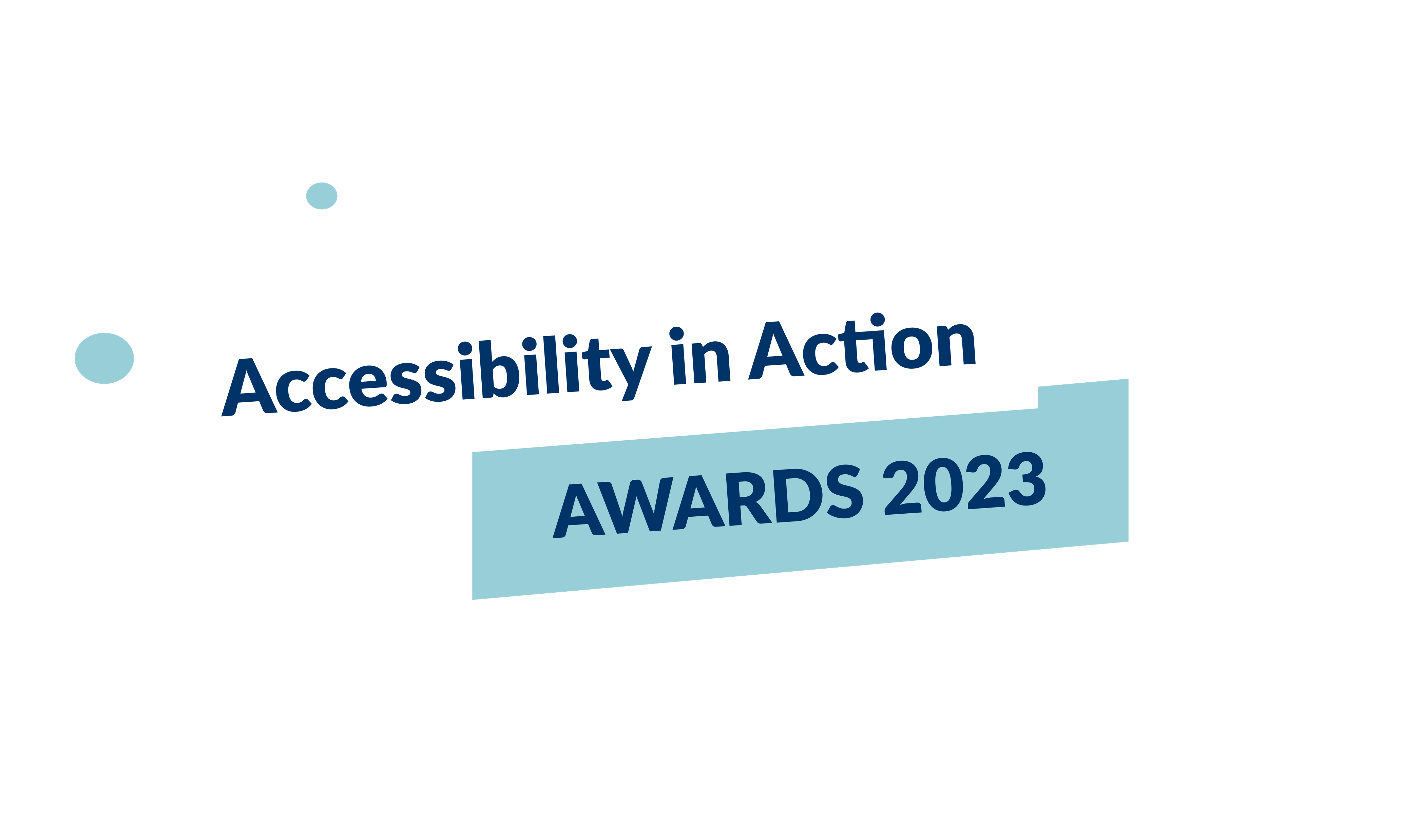 Multi-platform accessibility audit
Danielle Johnson, Rachael Wilson
Matthew Lyons, Jeshmine Bajracharya, Michael Horn 

―  Deakin University
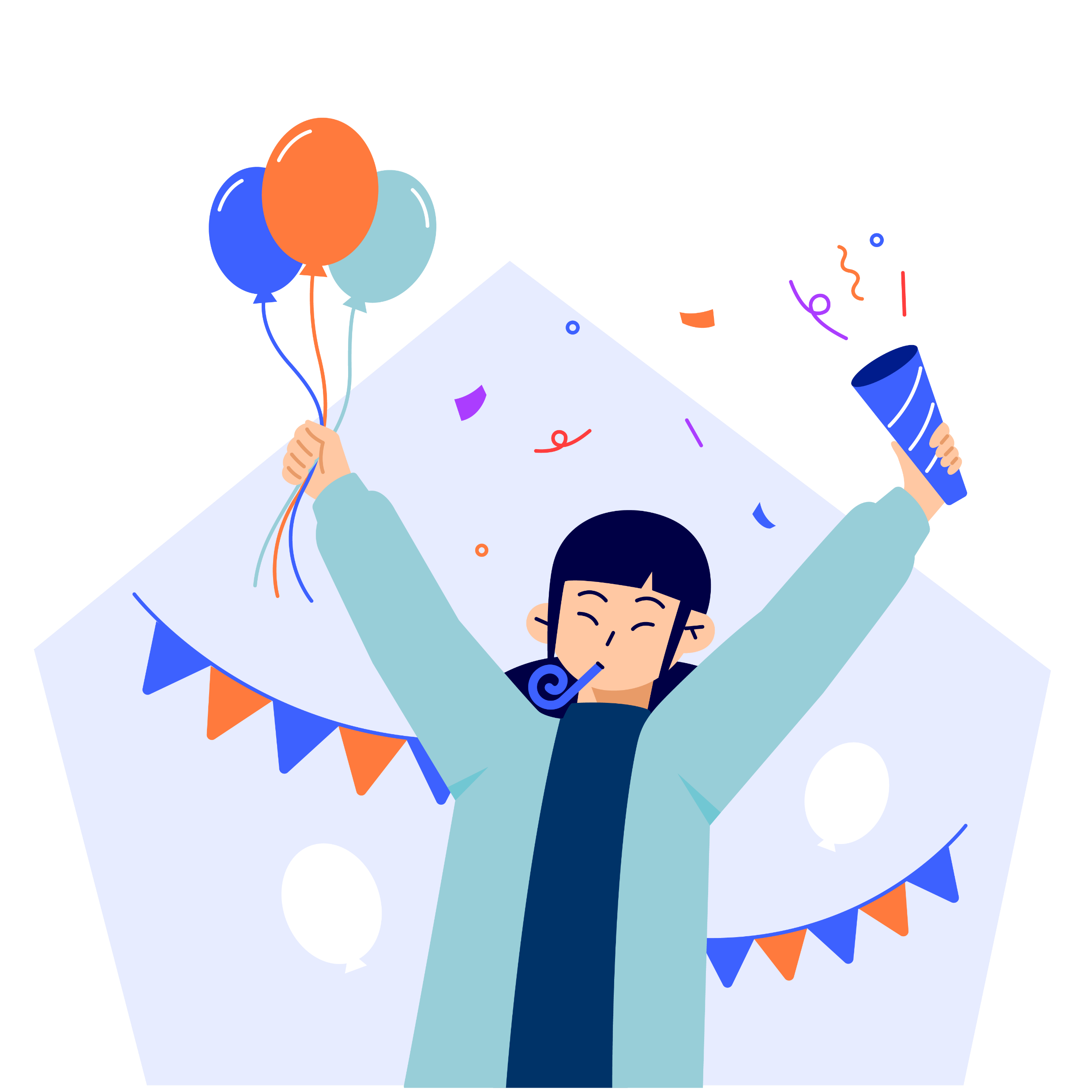 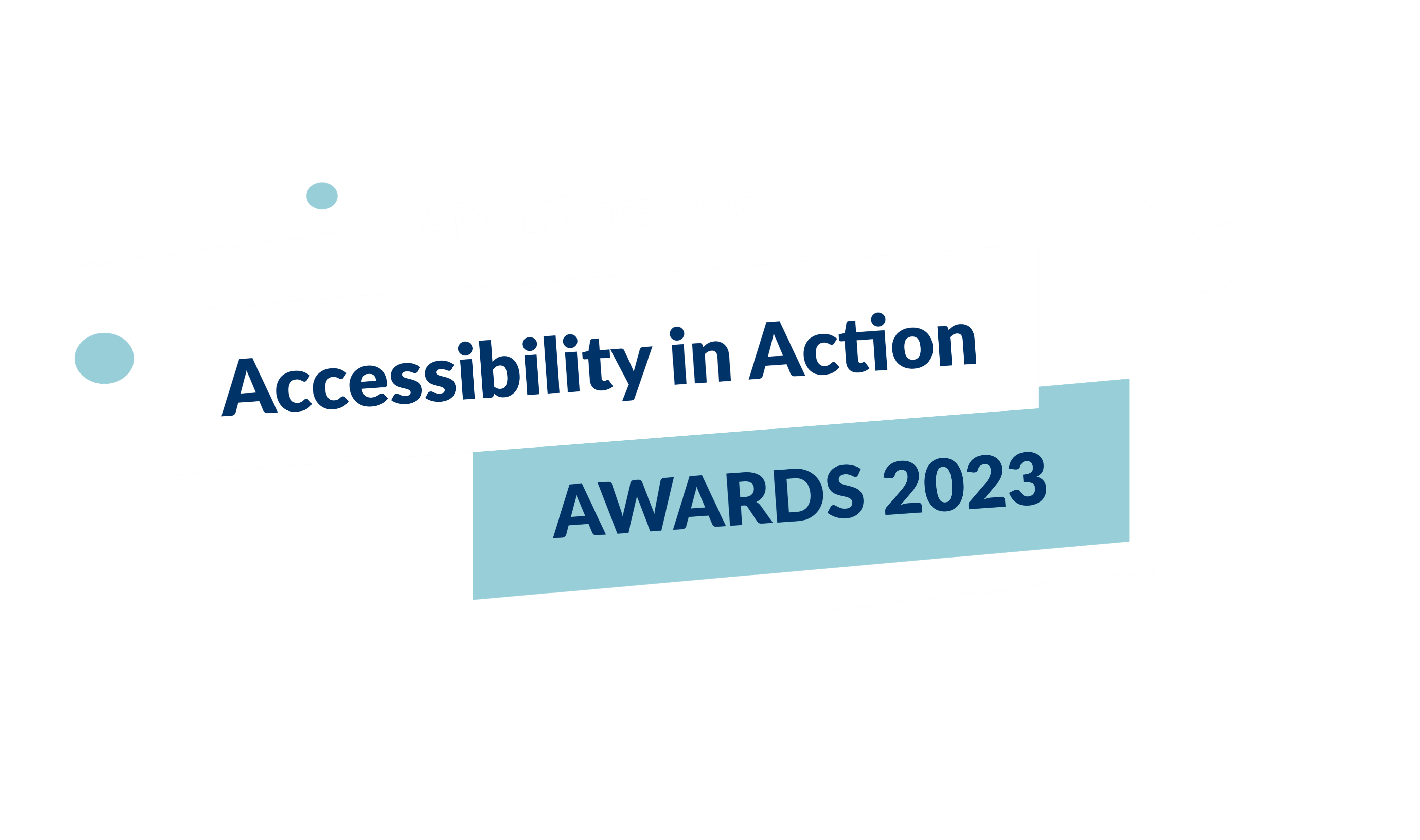 Digital Accessibility Enhancement
Dr. Veronica Jiang, Seda Cokcetin, Associate Professor Helen Kang & Md Badiuzzaman

―  The University of New South Wales
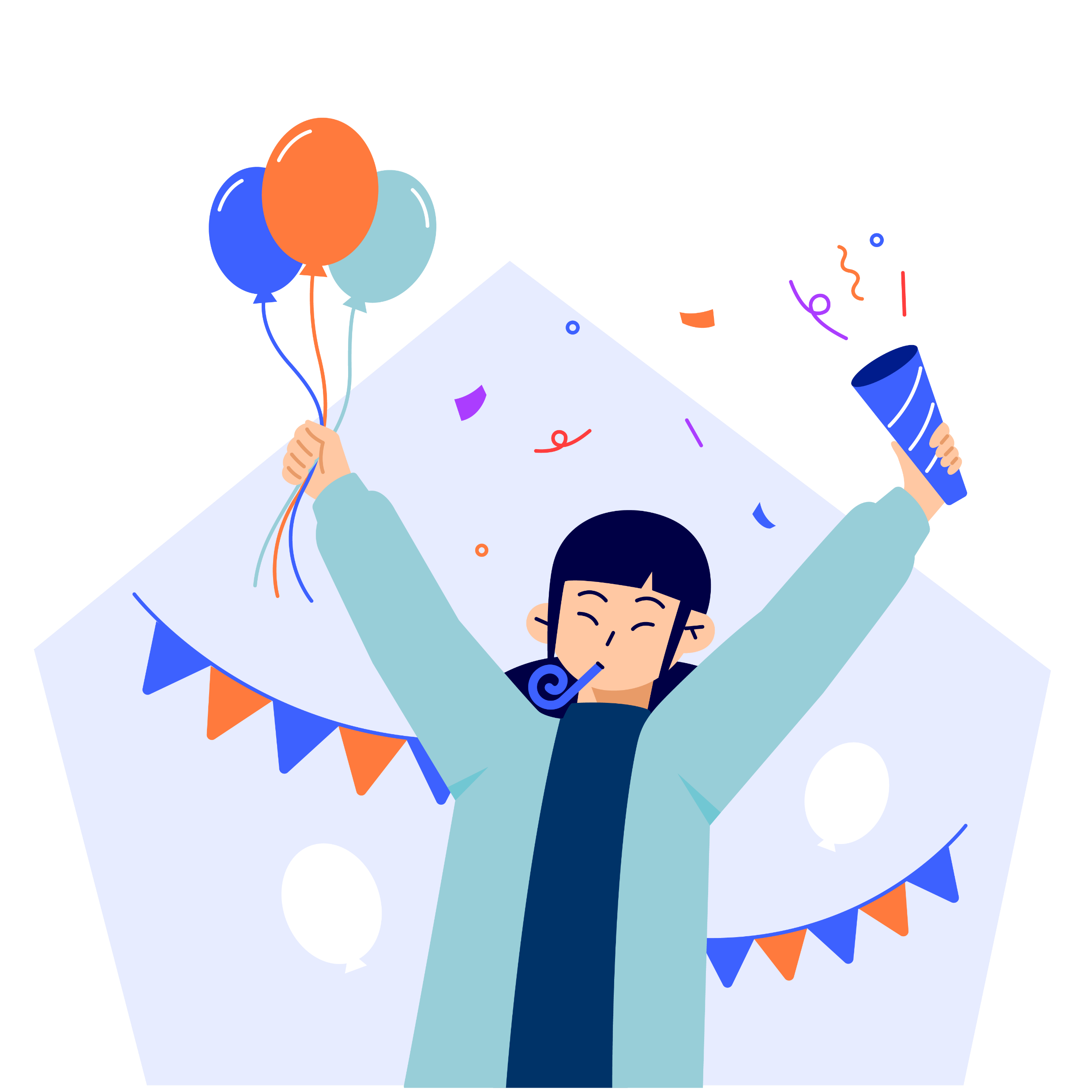 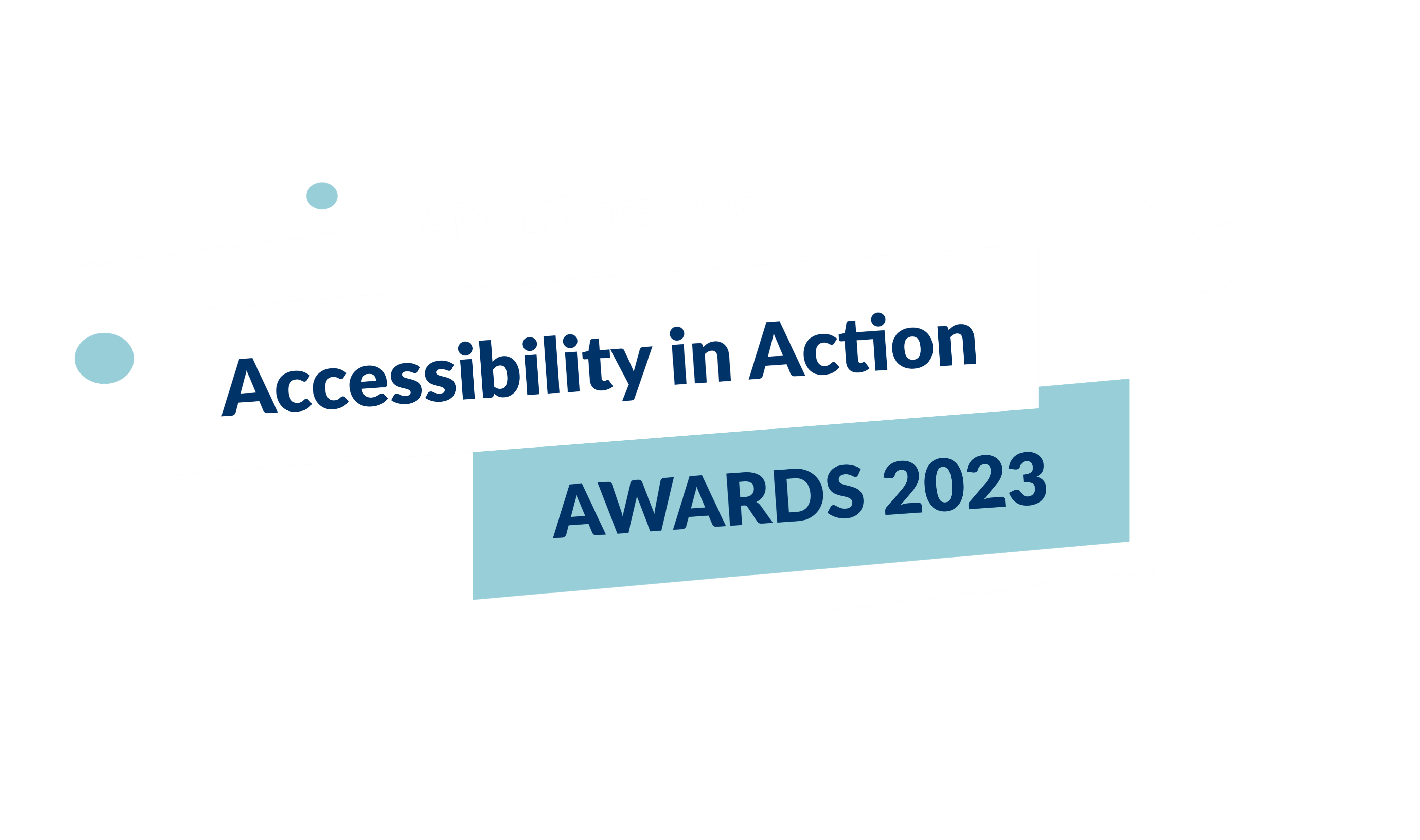 Student-led or
Co-designed
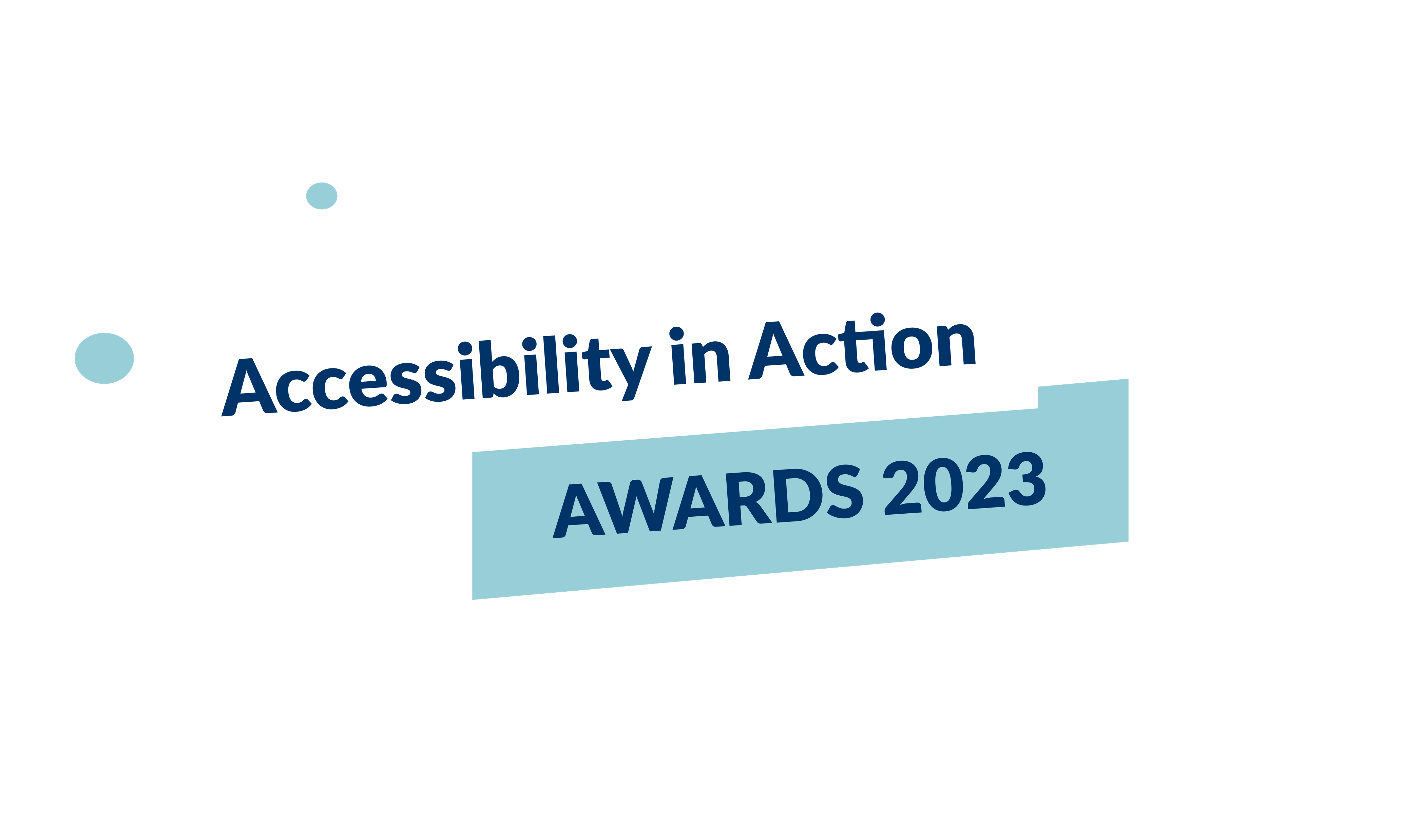 Enhancing Digital Accessibility Student Project
Ryan Armer, Phillippa Combrink, Dale Gavlik, Maria Daniele, Josh Oldershaw & Shaun Basson:
 Student Equity Advisors Digital Accessibility

―  Edith Cowan University
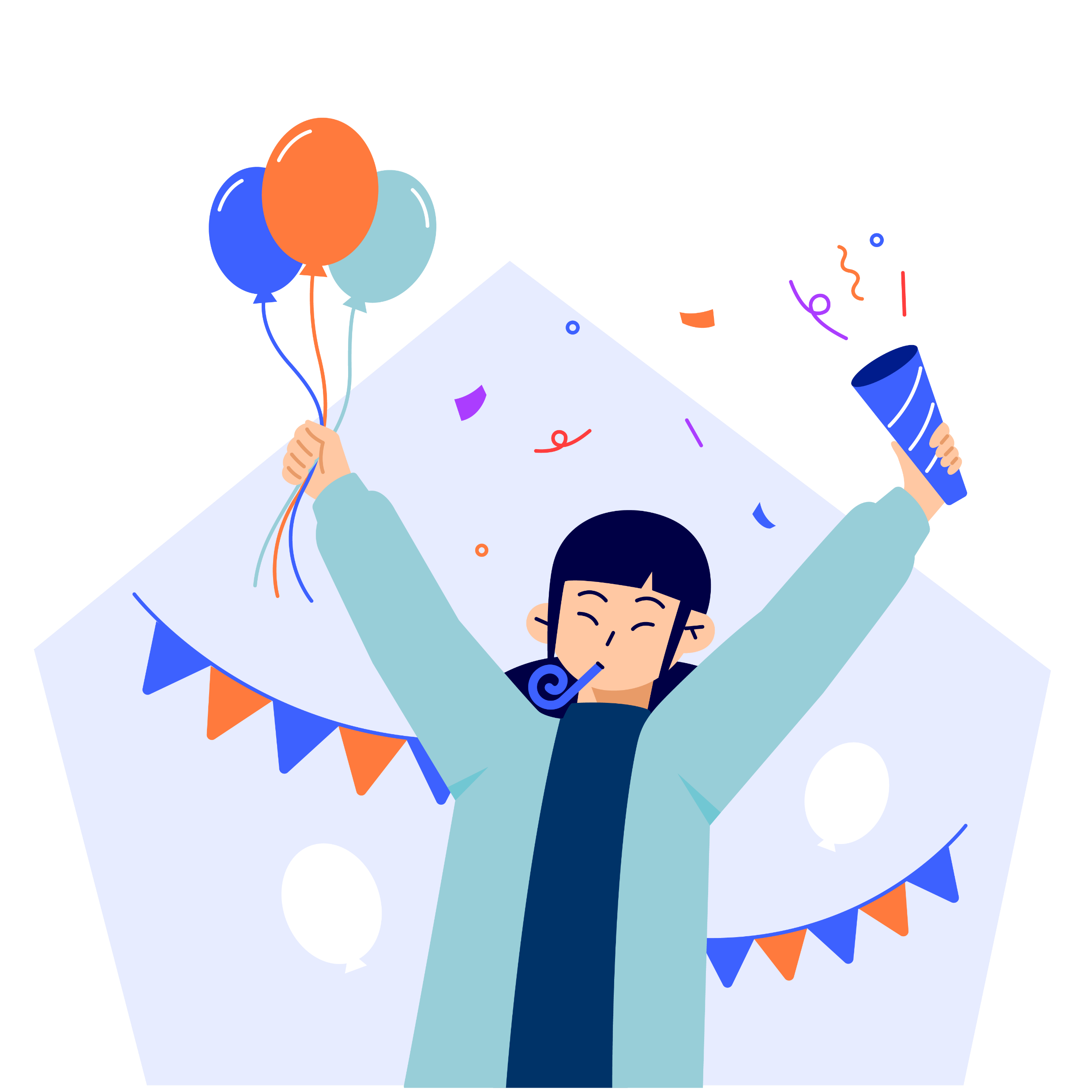 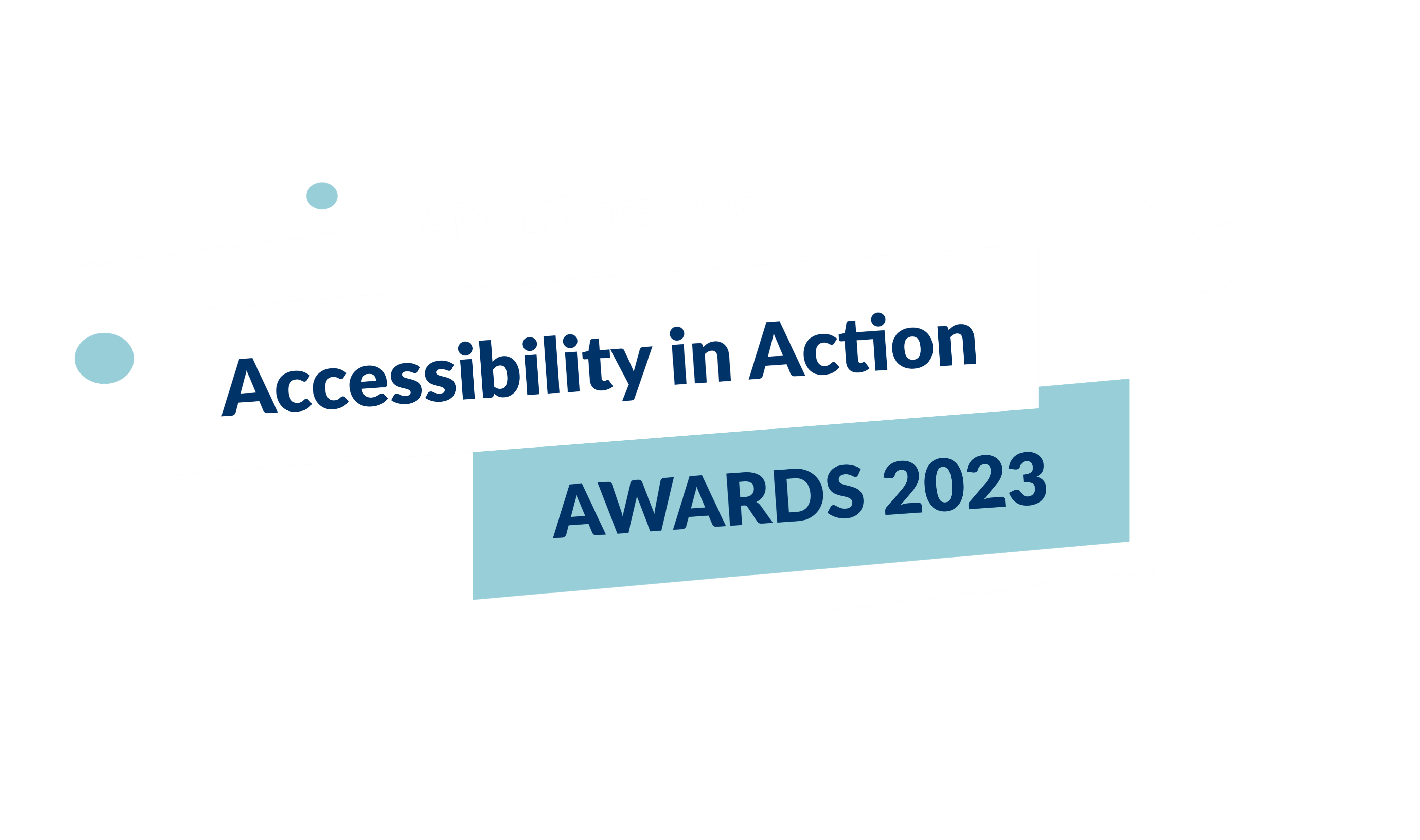 Disability Inclusion Student Group
Bailey Weymss & Jennifer Watson: Student Leaders
Belinda Brear & Ciara Hablado: UniSC Student Partnership Office

 ―  University of the Sunshine Coast
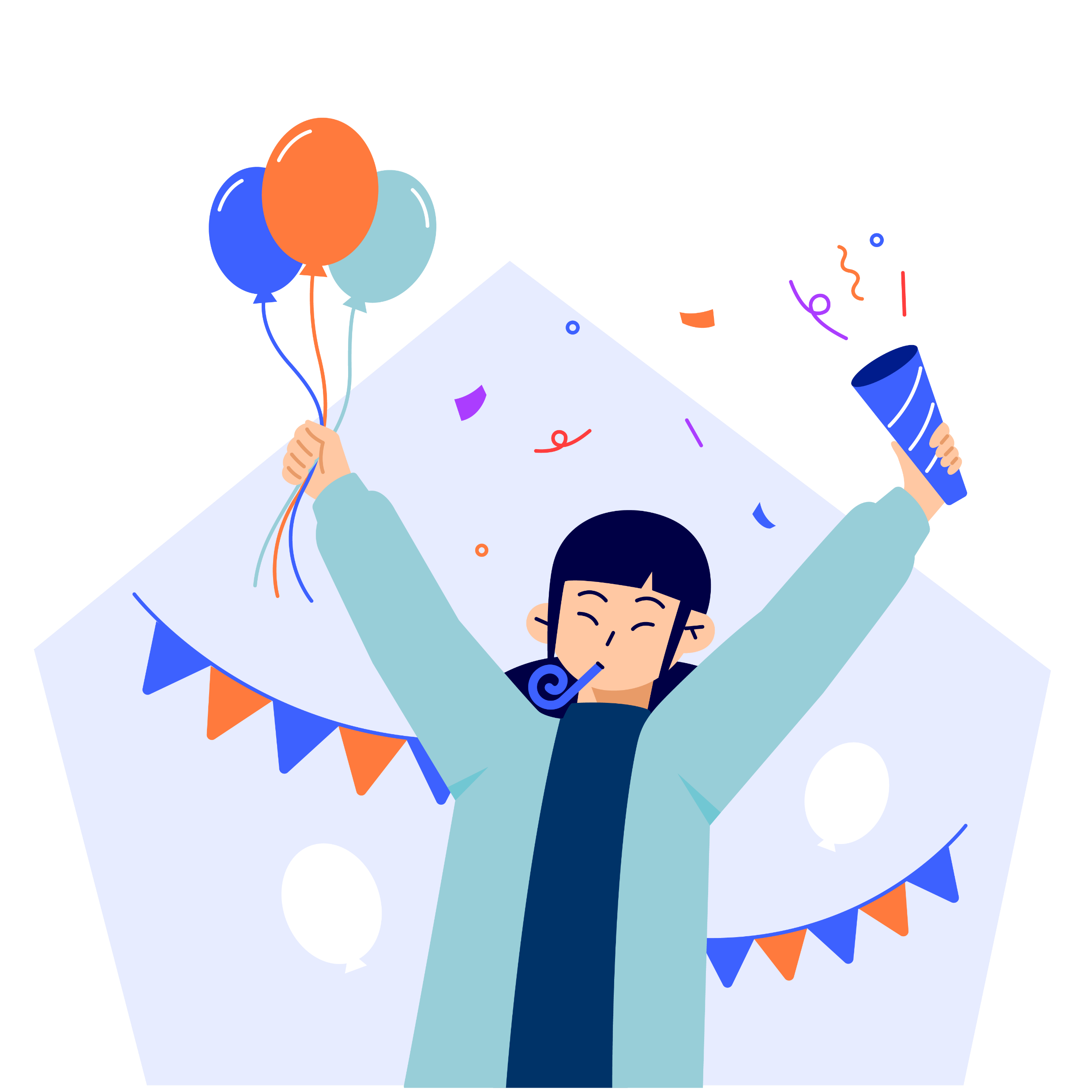 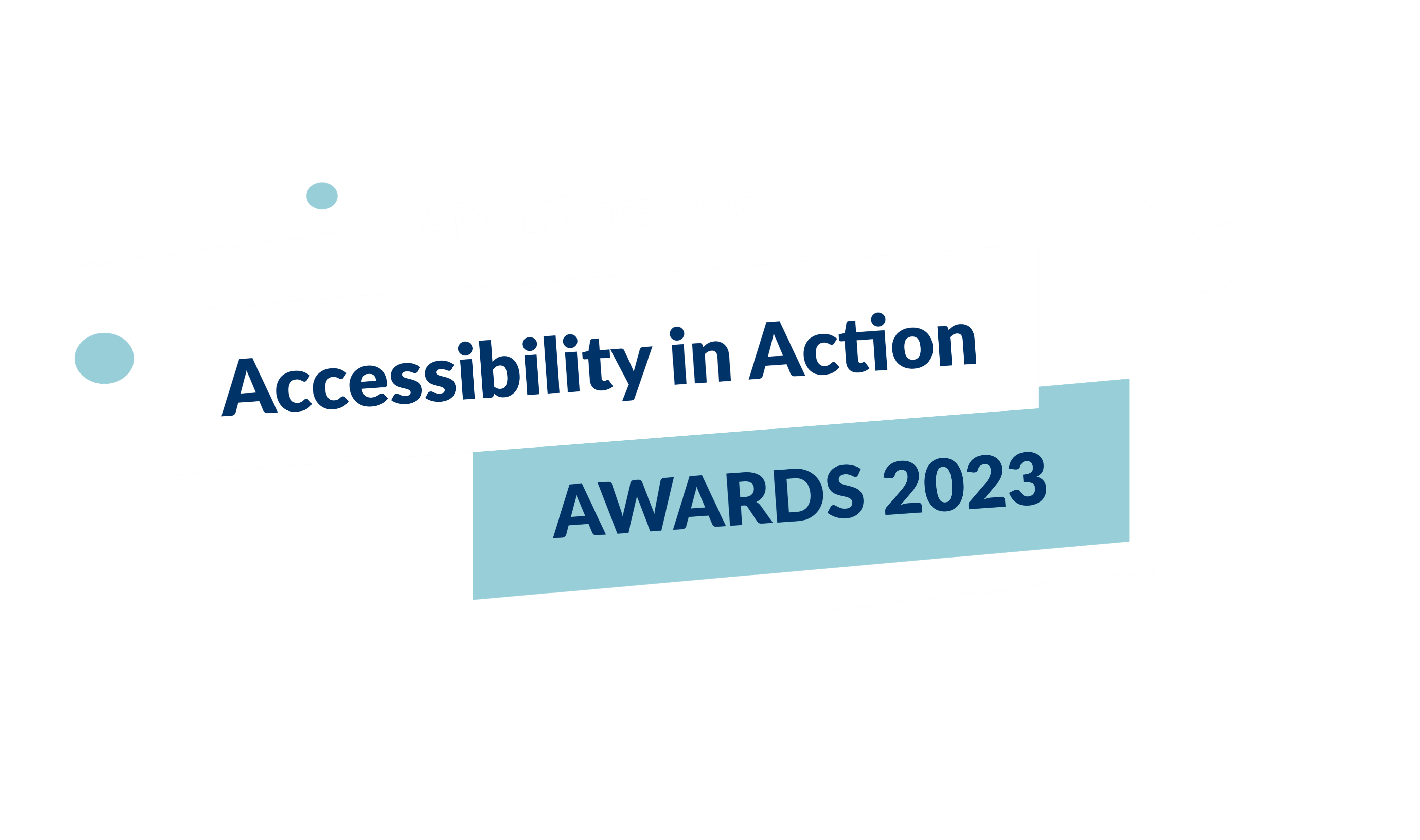 Diversified
Aaron Saint-James Bugge, Josephine Bober, Chantel Le Cross: Students
Professor Terry Cumming, Associate Professor Ian McArthur, Karen Kriss, Dr Karin Watson, Dr Alexander Smith, Dr Scott Brown, Dr Veronica Jiang,  Dr Holi Birman & Charlotte Long: Staff

―  University of New South Wales
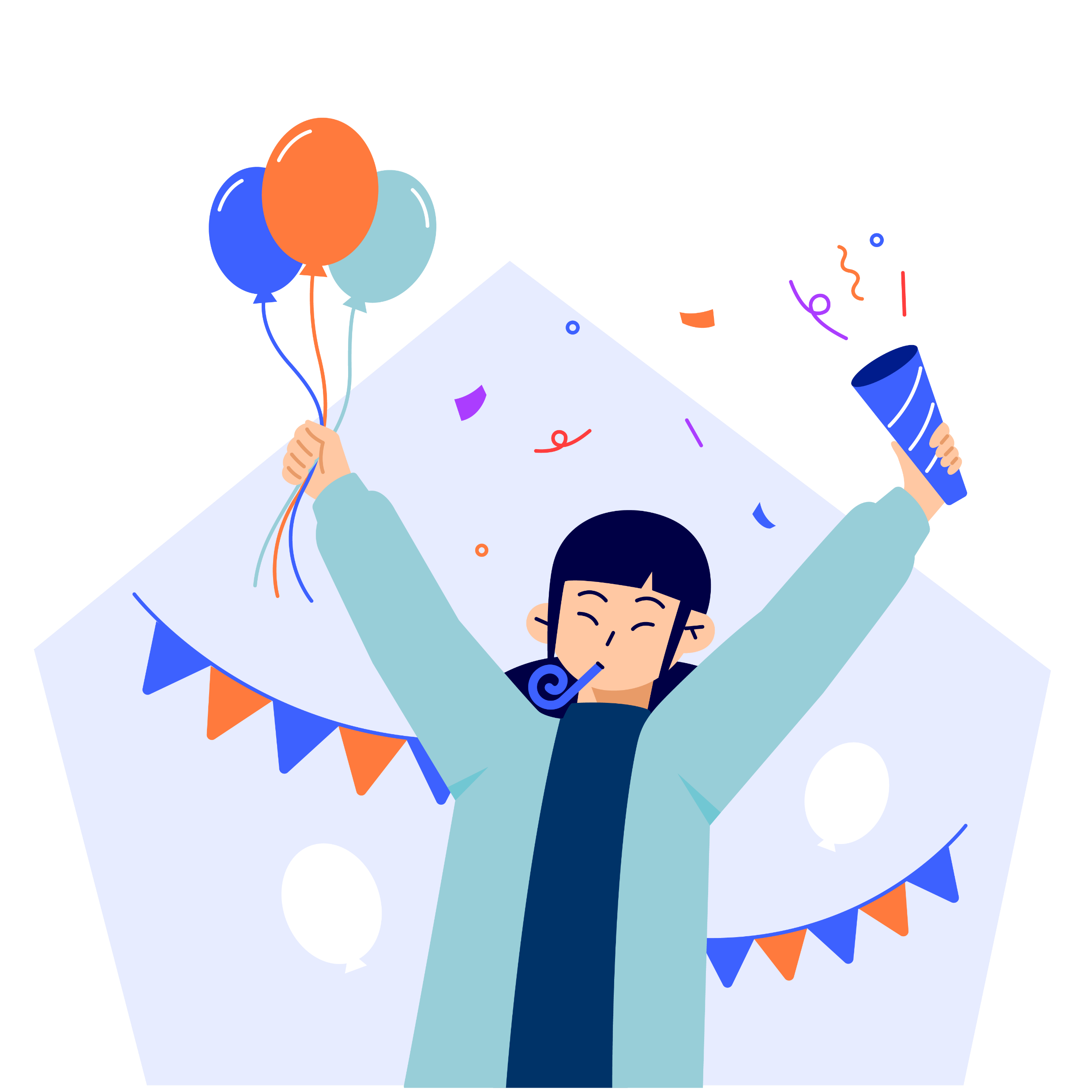 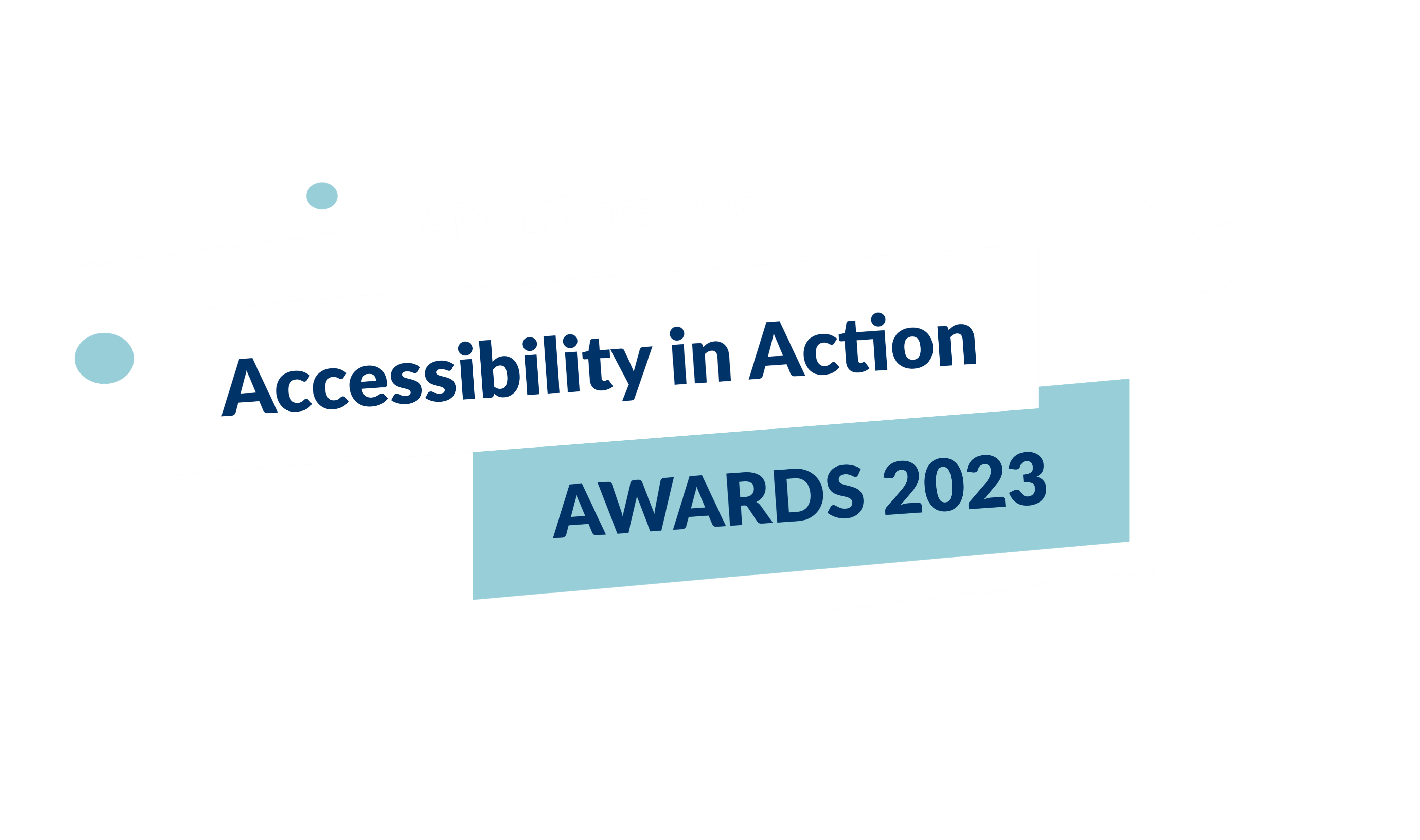 Student Aid Program
Carol Witney, Minh Do, Anh Tran Thi Tram, Tu Nguyen, Melanie Casul, Giang Le and 27 Students Aid Staff 

―  RMIT Vietnam
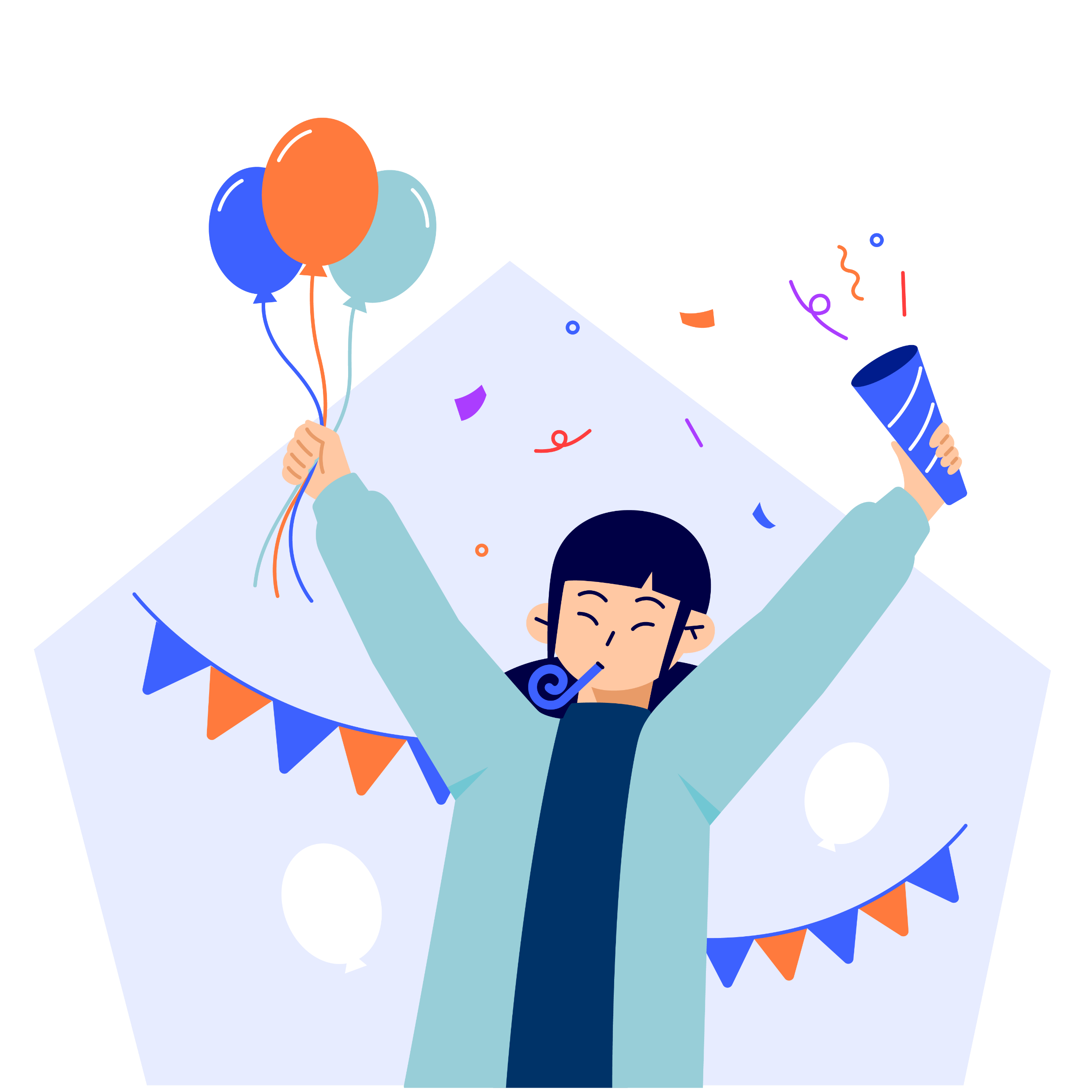 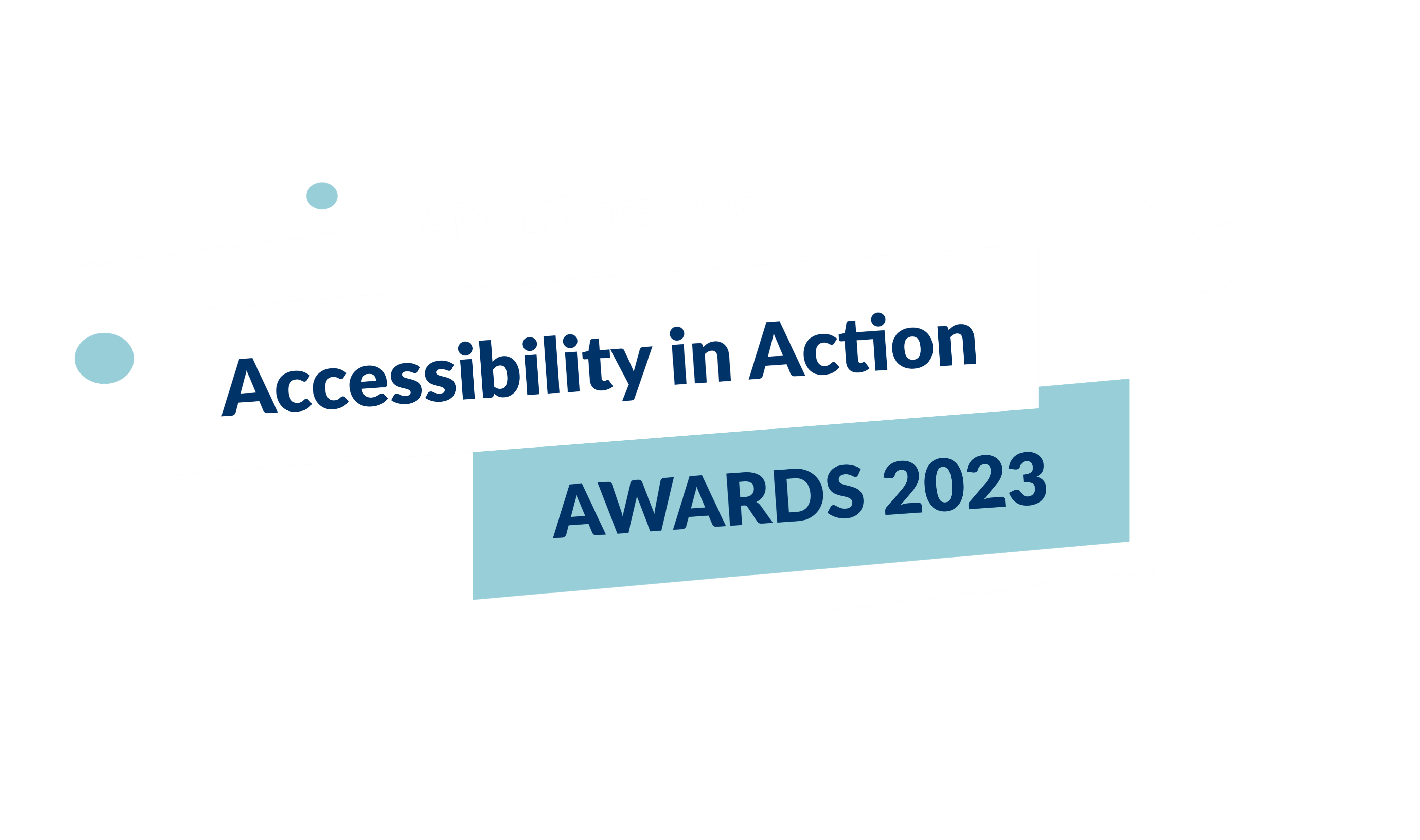 Student
Support
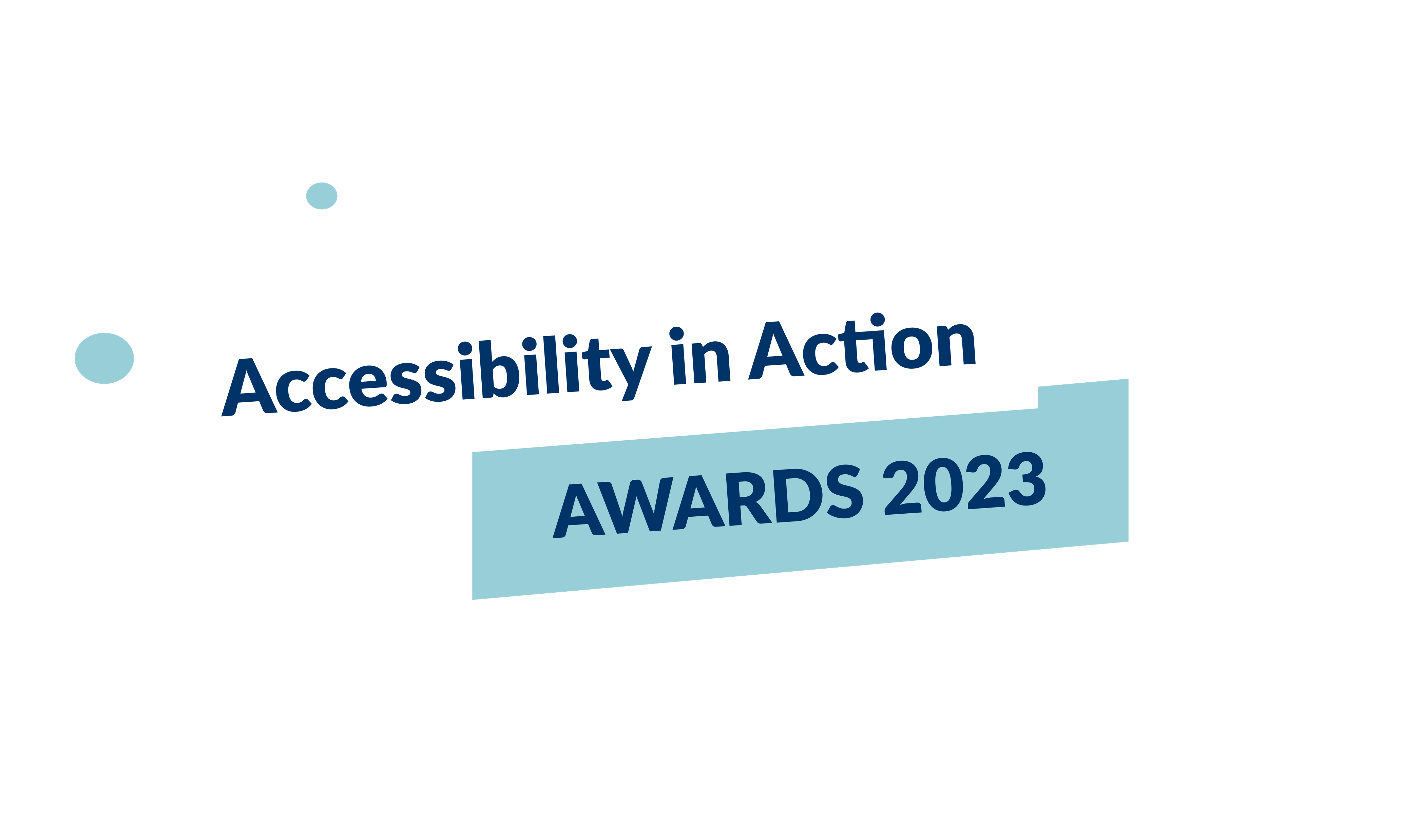 ECU Campus 
Sensory Spaces
Deb Duffy, Kiara Fletcher, Hannah Pickup and Fiona Navin: Access and Inclusion team
Katherine Huck, Stevie Lane and Kay Barnard: Equity Projects team
Dave Brierley: Digital and Campus Services 

―  Edith Cowan University
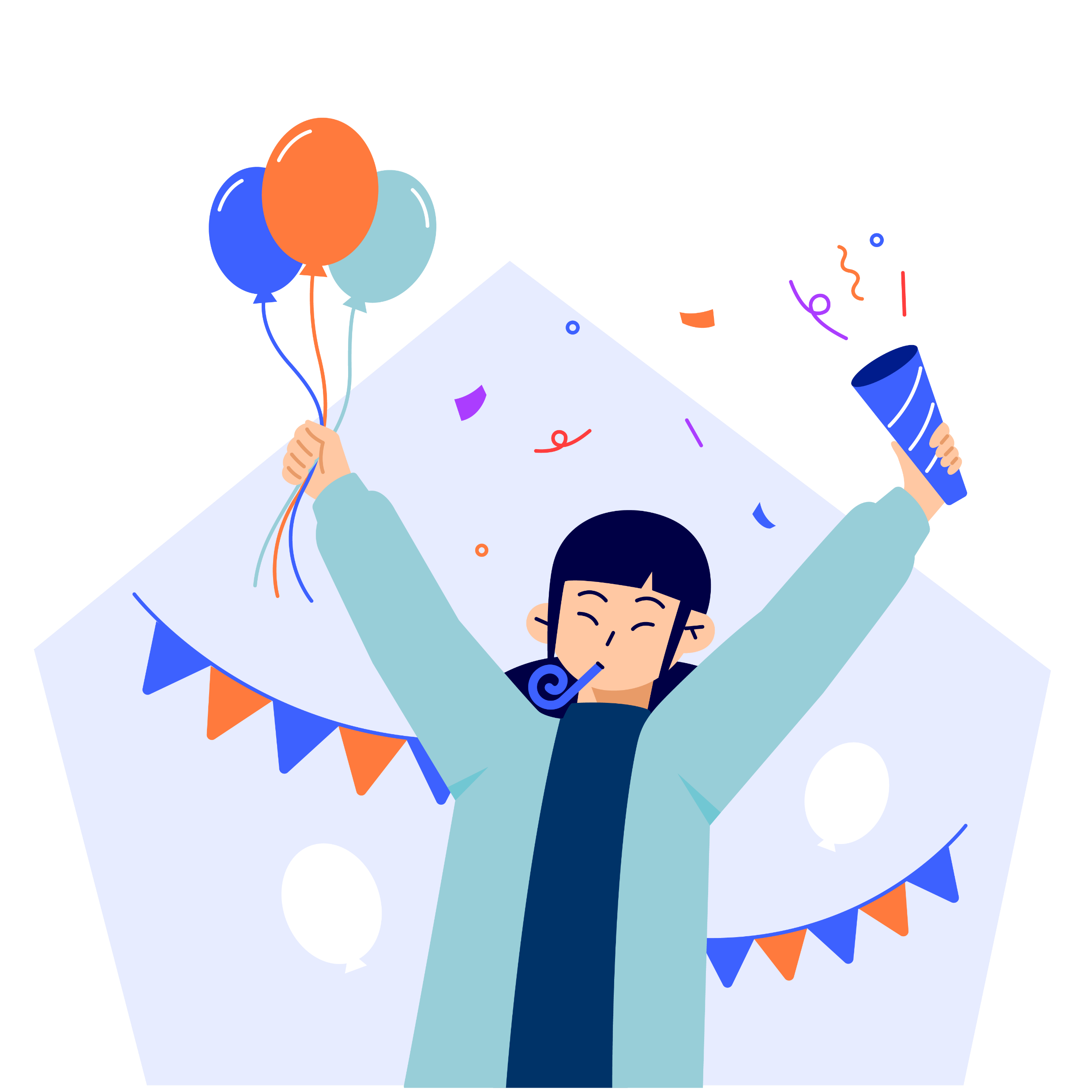 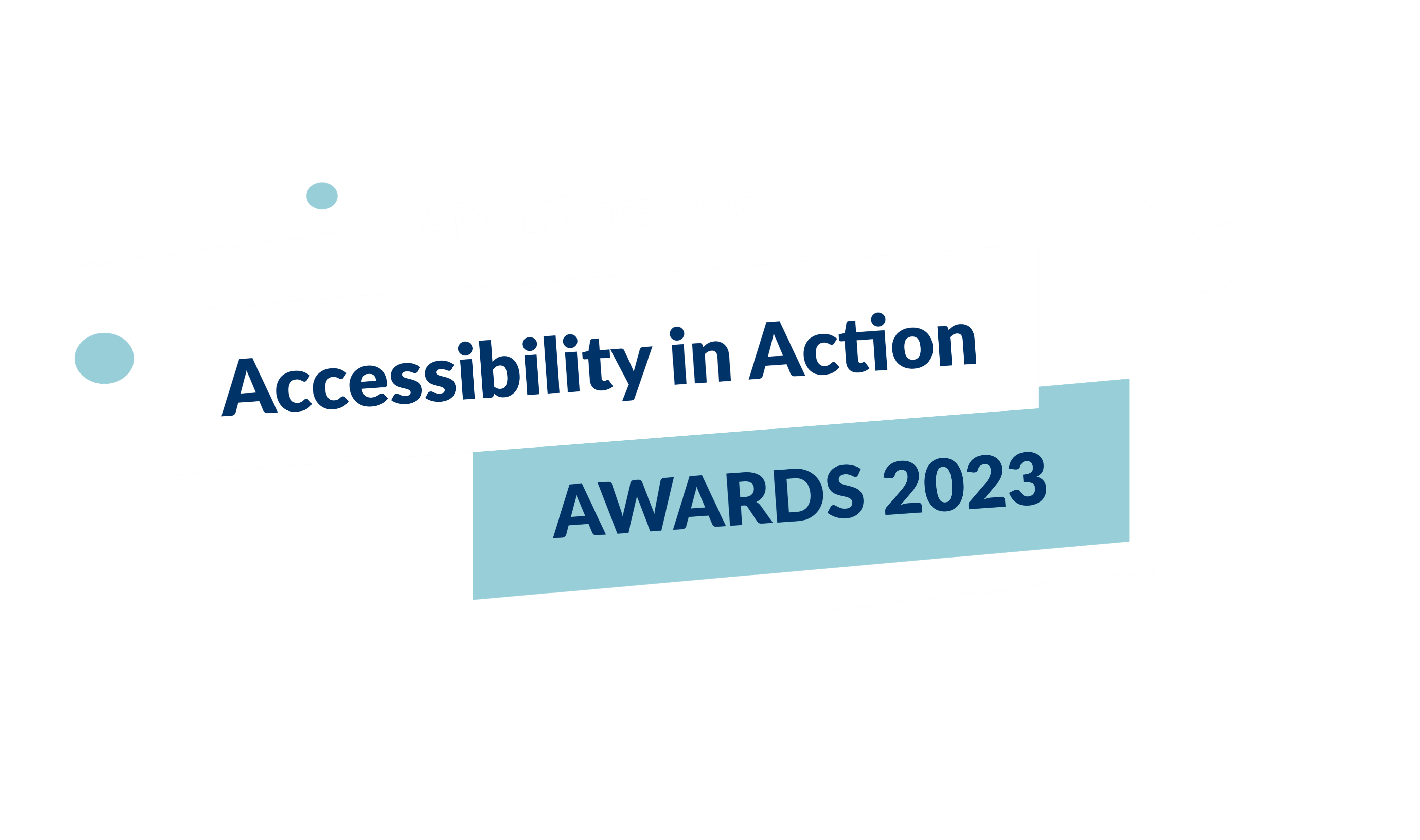 Teaching & 
Learning
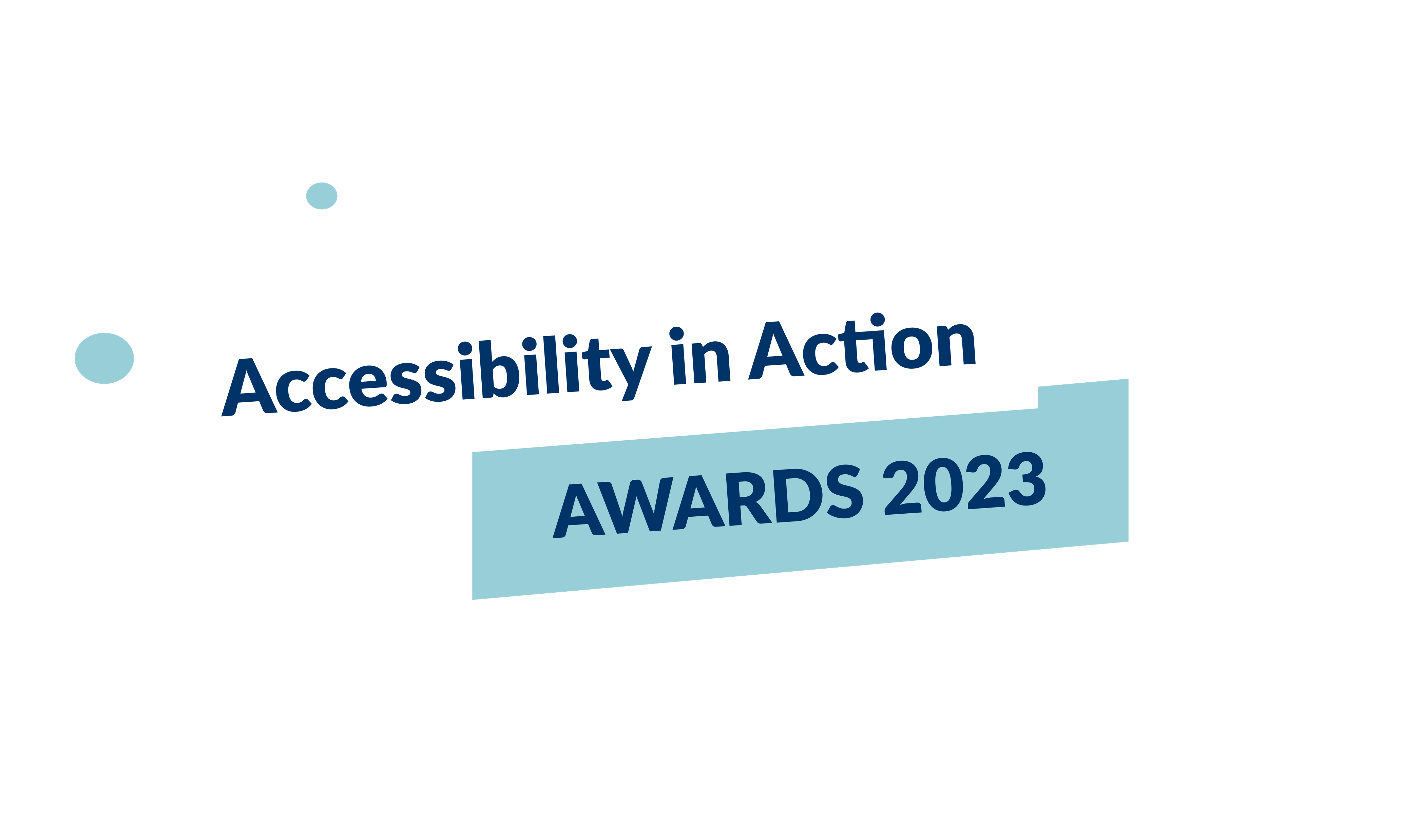 Embedding Accessibility: 
Disability Confidence Training; Accessibility Champions Network; Accessible Technology Online Training
Dr Olivia Whalen, Katie Butler and Sam Rykers and the Accessibility Champions

―  University of Newcastle
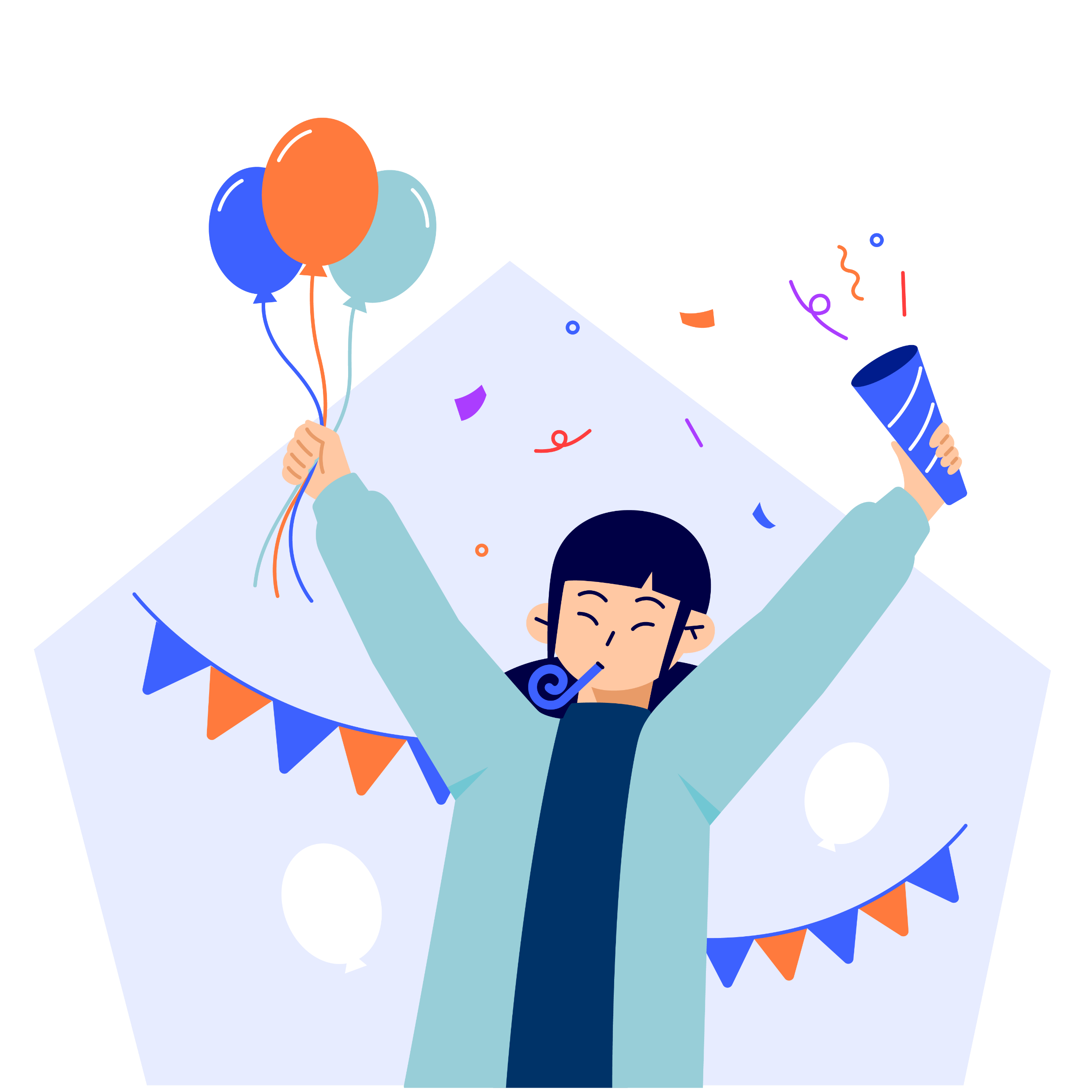 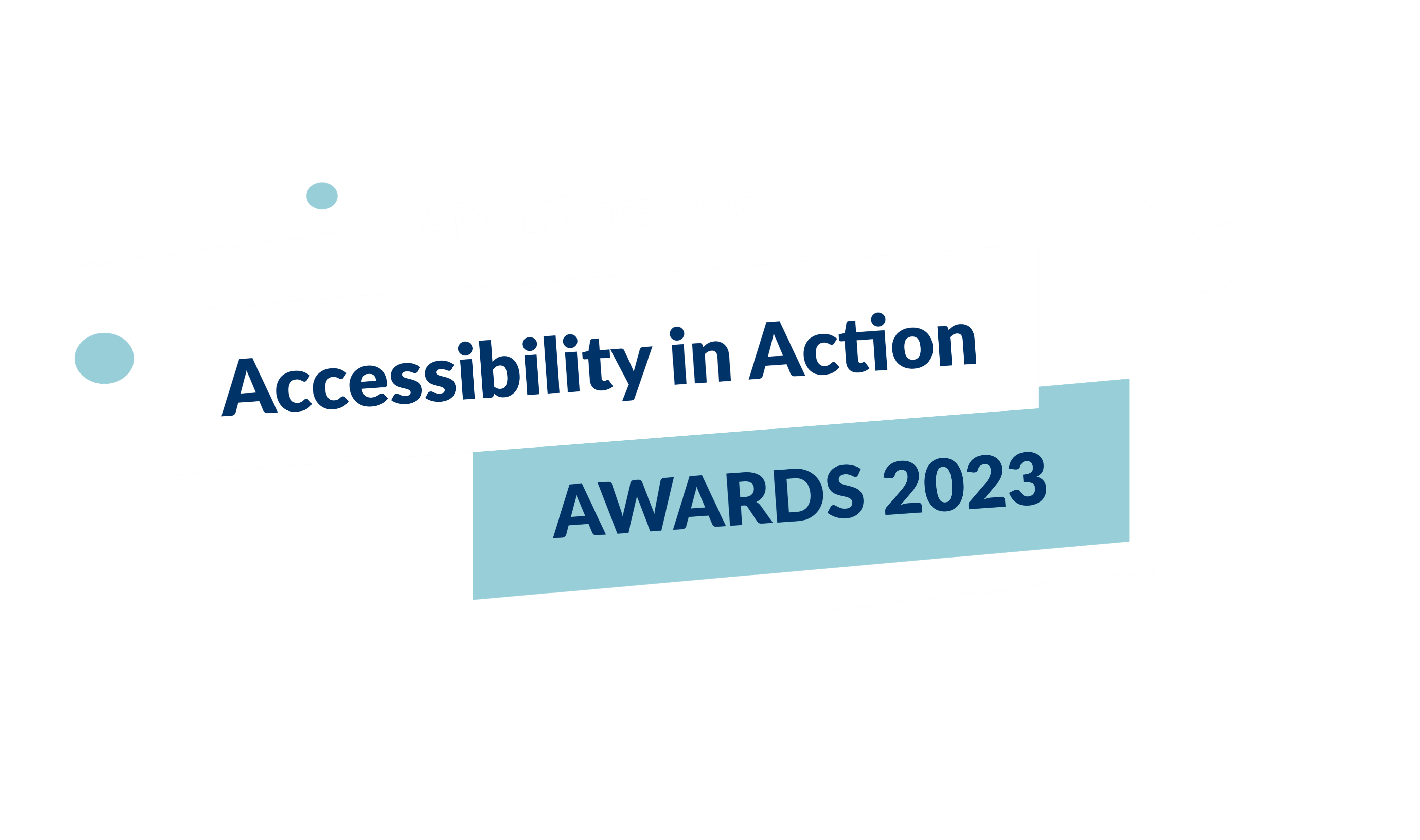 Accessibility Champions Project
Mahen Jayawardena, April Bjork, Lisa Foster, Tricia Ong, Karen Lake, Michael Wright, Liza Marsh, Elizabeth Delacretaz, Emily Partington, Francesca Bussey, Ismail Zengin, Mary Ishak, Matthew Griffiths, Pennie White, Rene Hahn, Darren Britten, Travis Zimmer, Ambili Sasidharan
 ―  Deakin University
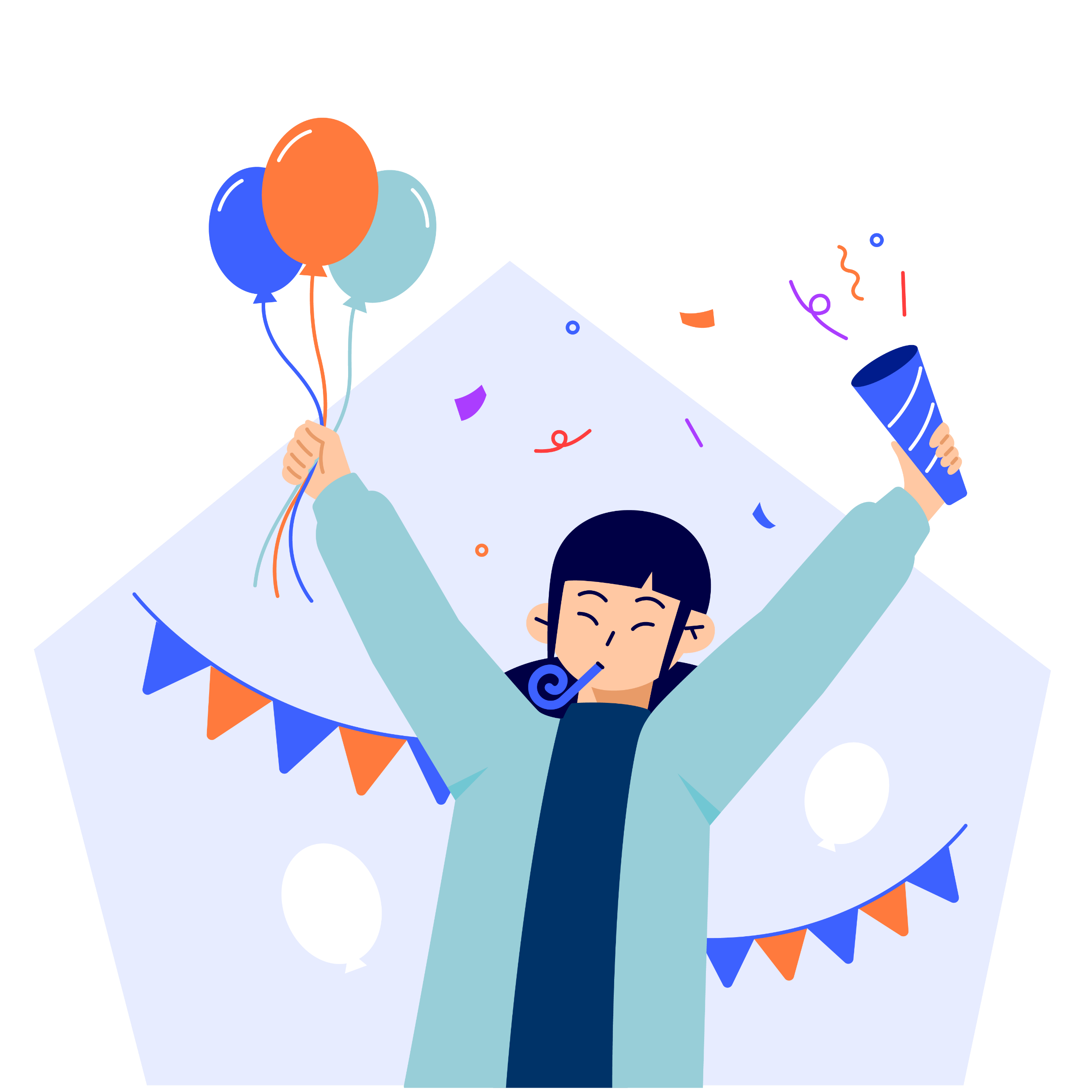 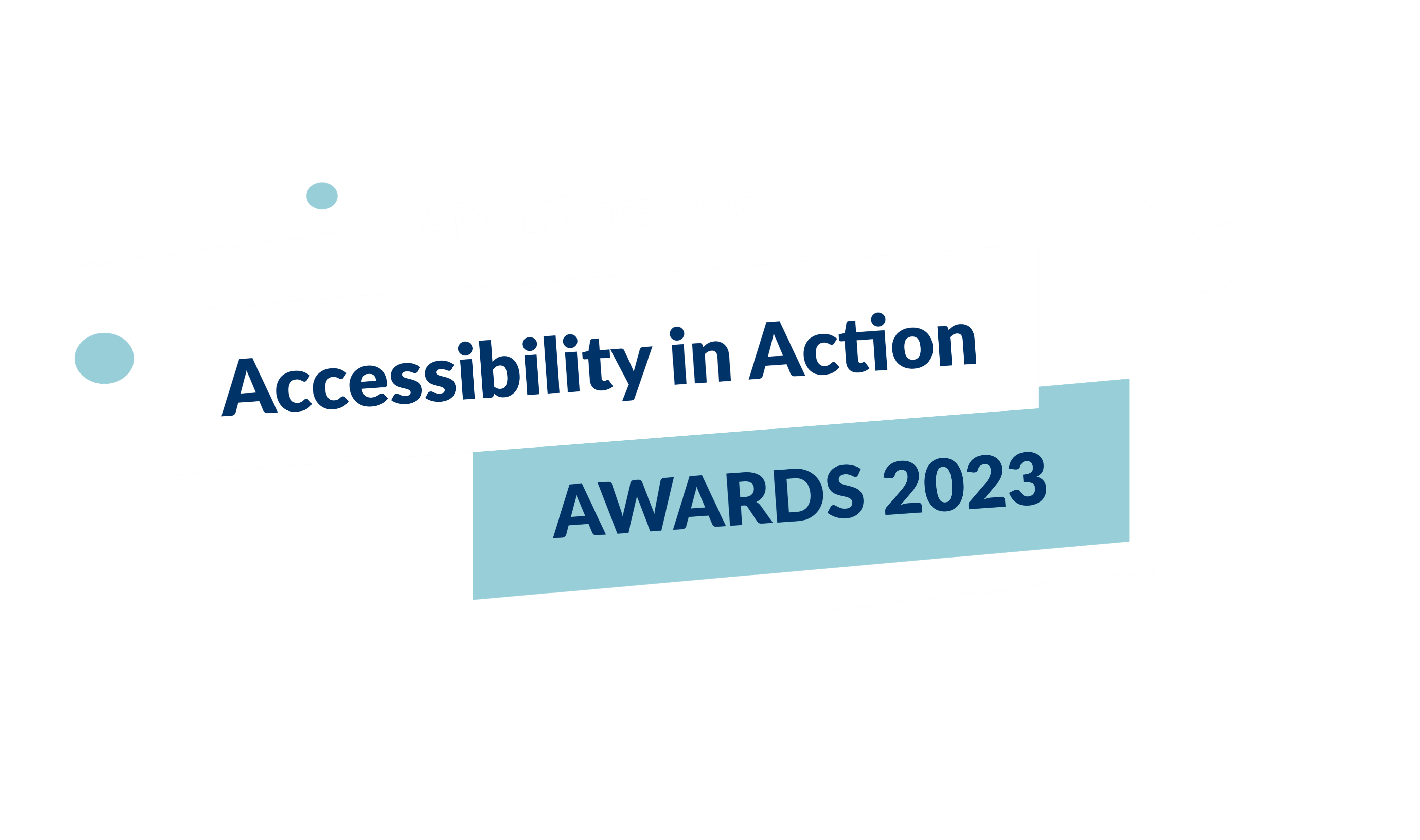 High-level support for 
Subject Design Project
Katie Duncan, Ashley Willcox & Elham Hafiz: LX.lab Inclusive Practices Team  
Justin Dewhurst & Liz Penny: UTS Accessibility Service 


―  University of Technology, Sydney
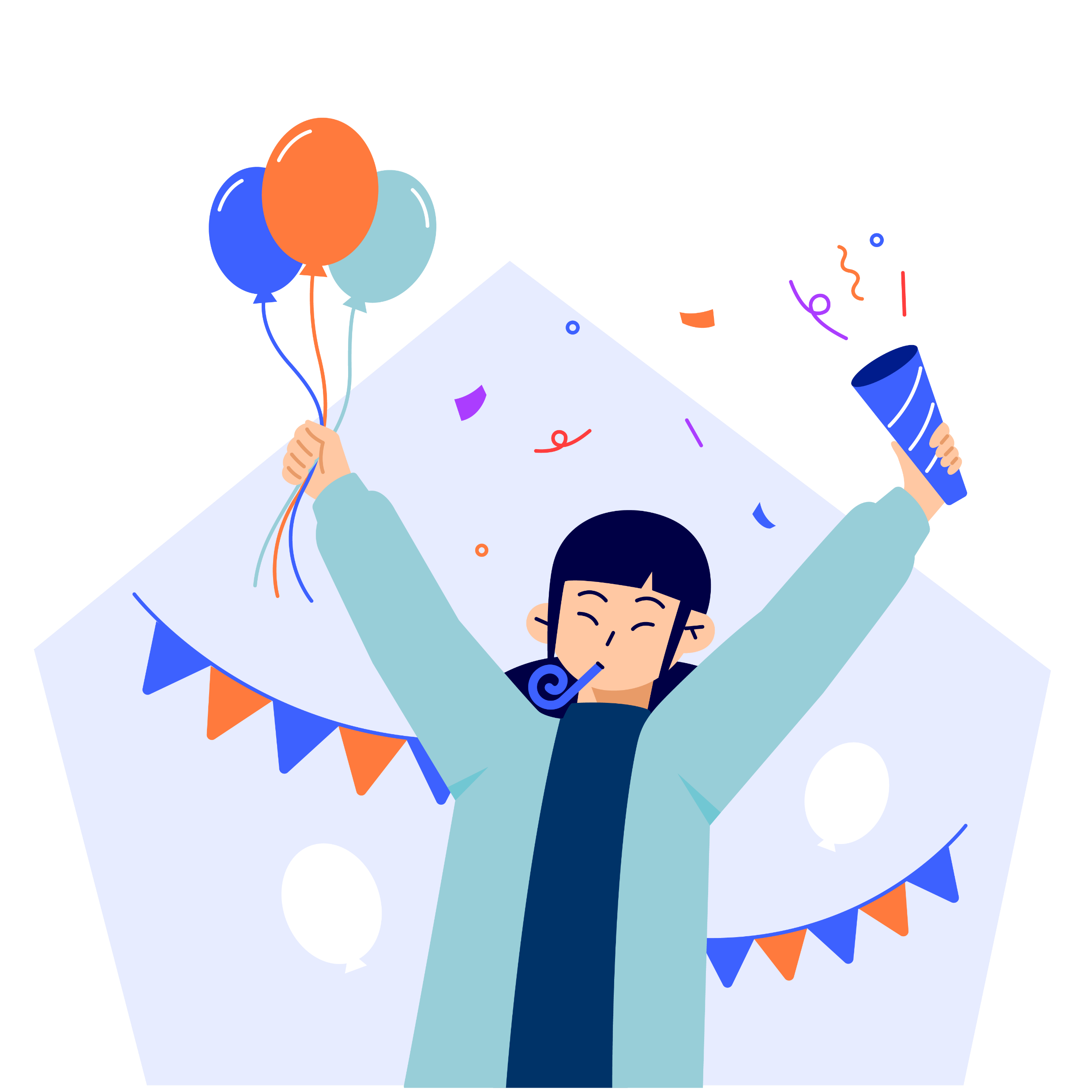 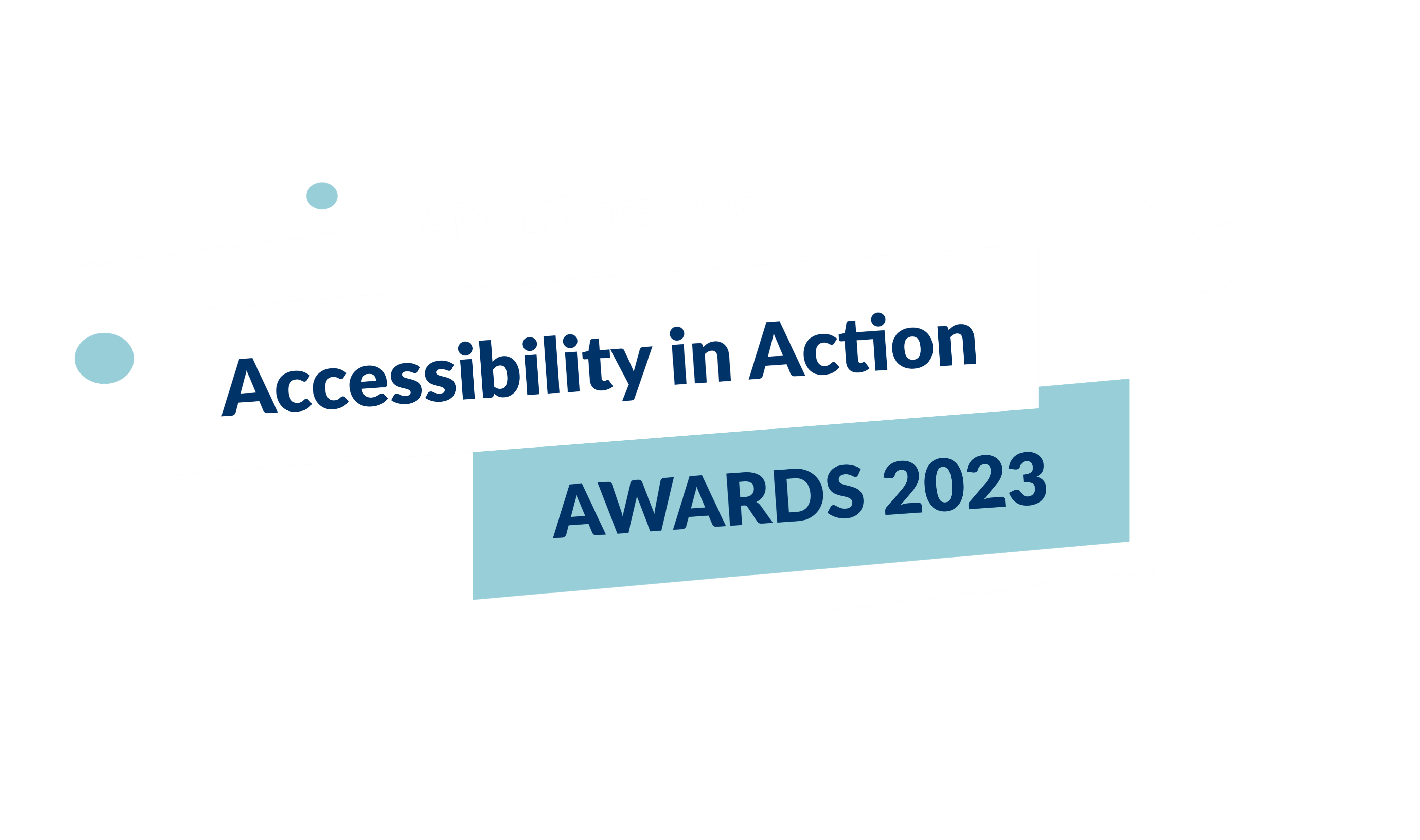 Accessibility Hub
David Beaumont, Vivienne Bennett, Annie Carney, Dean Champ, 
Andrew Corbett, Samuel Edward, Annemaree Gibson, Tania Teese 


―  Box Hill Institute, Victoria
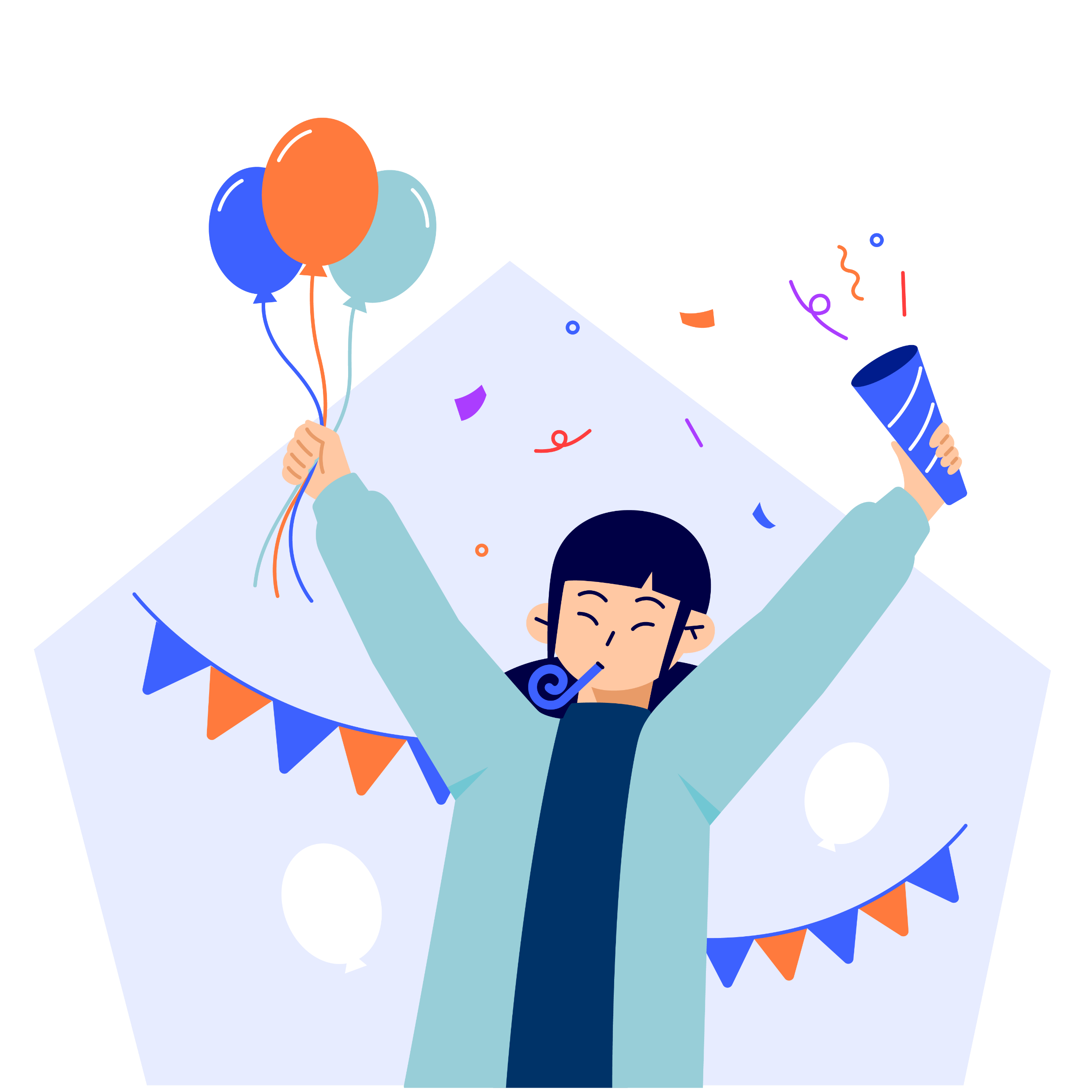 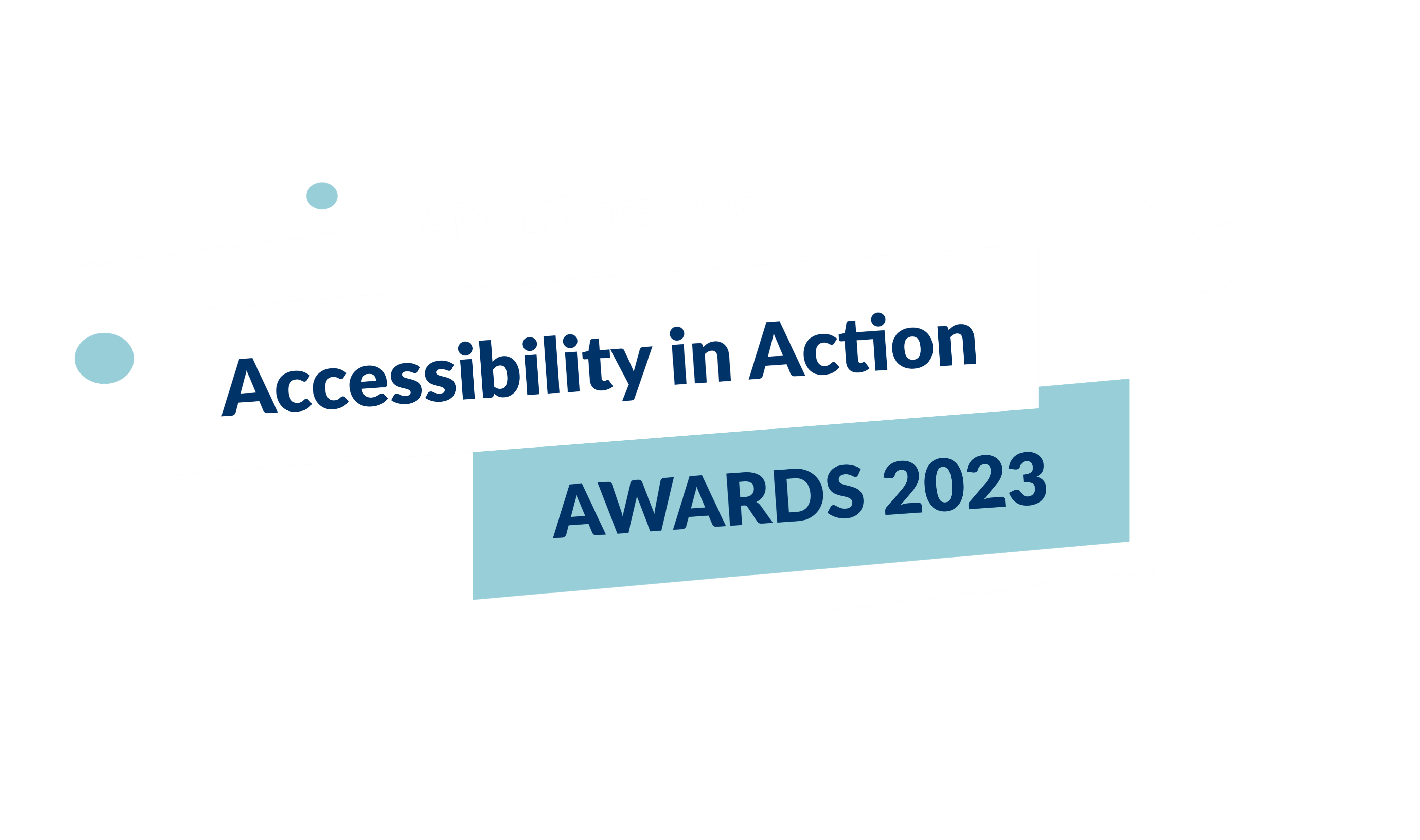 Foundation Maths Program
Kim Jones, Dawn Jones, Tom Petsinis & Megan Theodore: Staff partners
Eliza Osborn & Molly McKenzie: Student partners

―  Deakin University
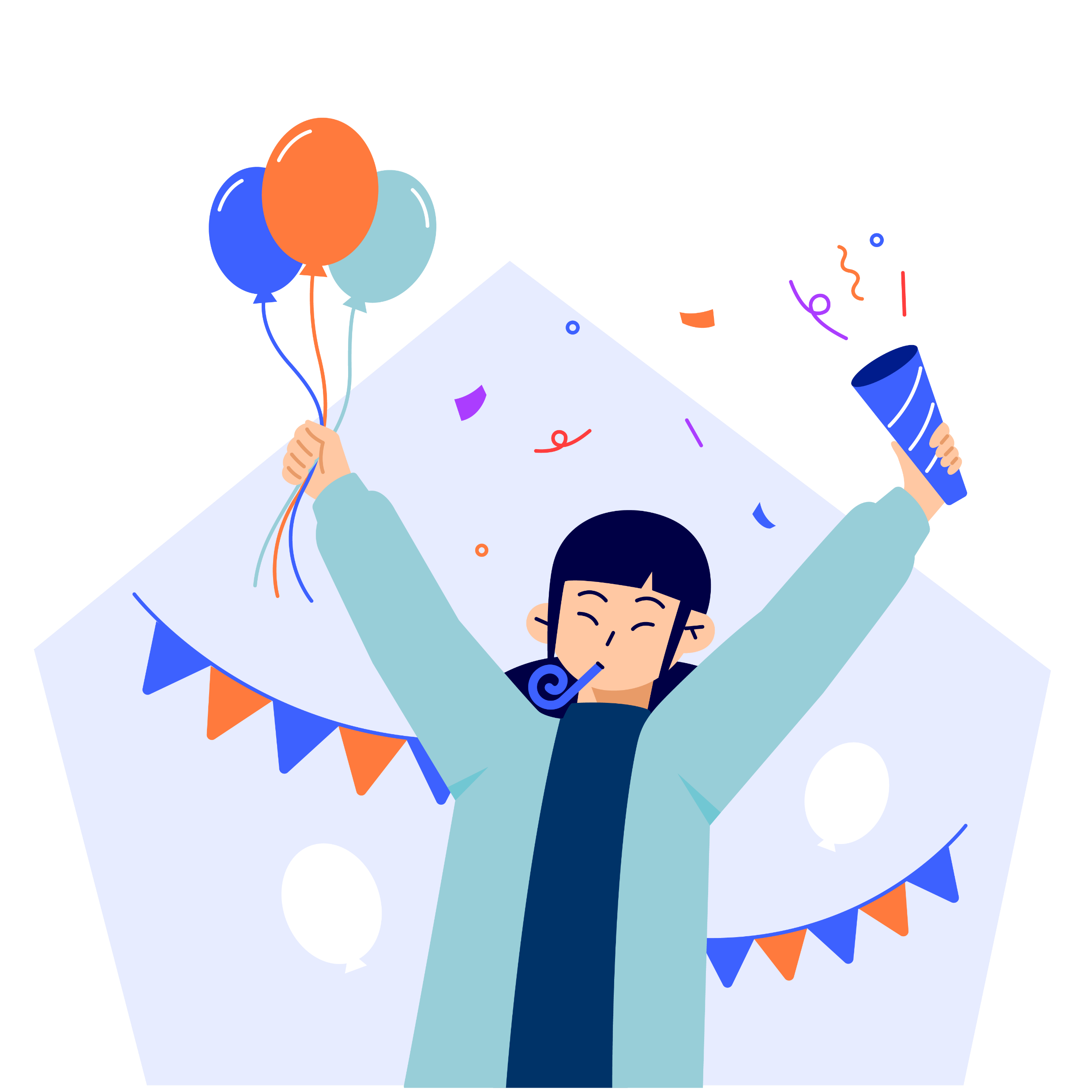 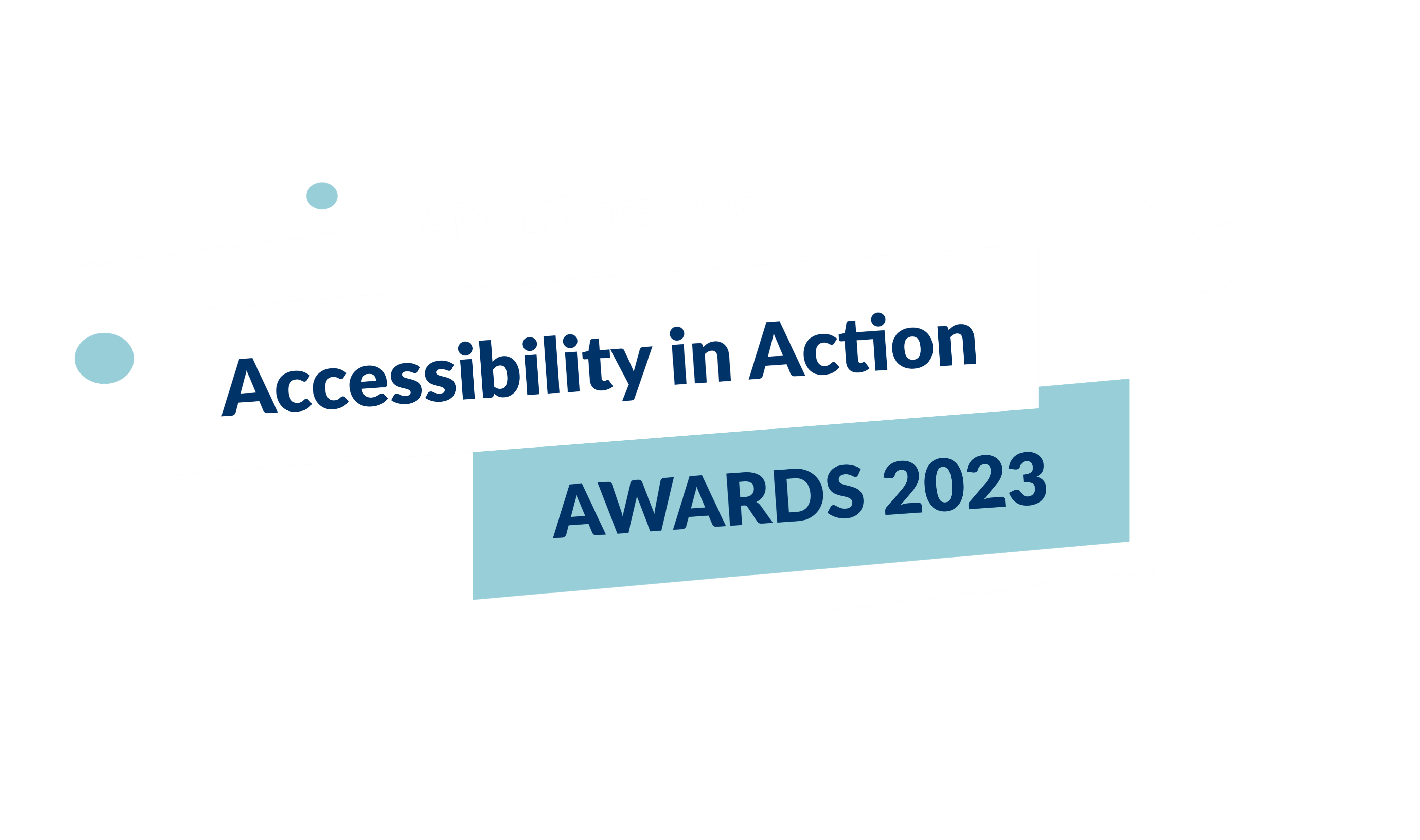 CQU Renew Accessible Moodle Template
The Learning Design Team - Learning Design & Innovation
Nadine Adams (Senior Learning Designer), Zoe Allen (Associate Learning Designer), Faith Appleton (Senior Learning Designer), Marie Foreman (Senior Learning Designer), Rob Hoyland (Associate Learning Designer), Nicholas Lawler (Learning Designer), Paul Oliveri (Senior Learning Designer), Rikki Scott (Associate Learning Designer), Monique White (Senior Learning Designer), Sean White (Associate Learning Designer), and Justin Wylie (Learning Designer)

―Central Queensland University
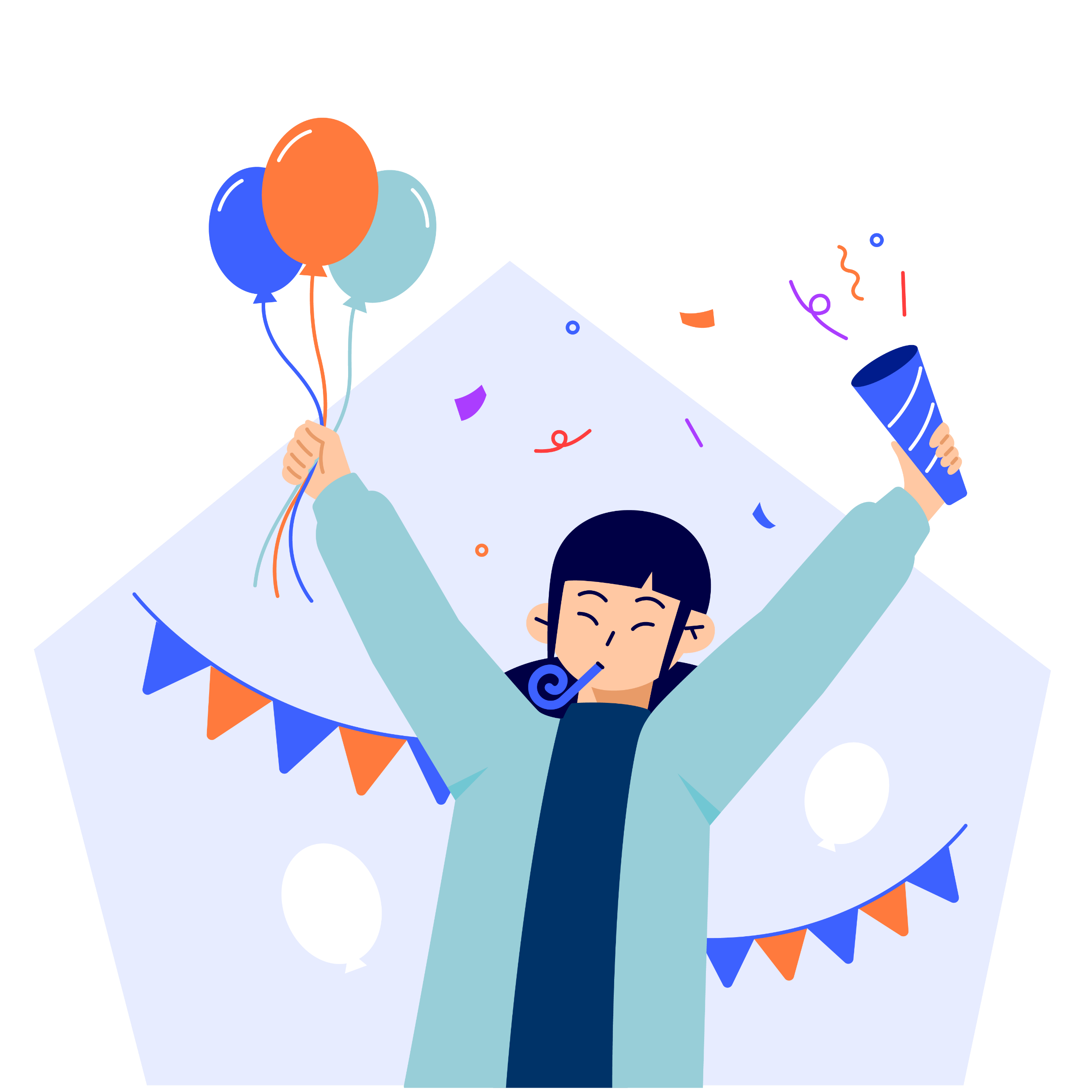 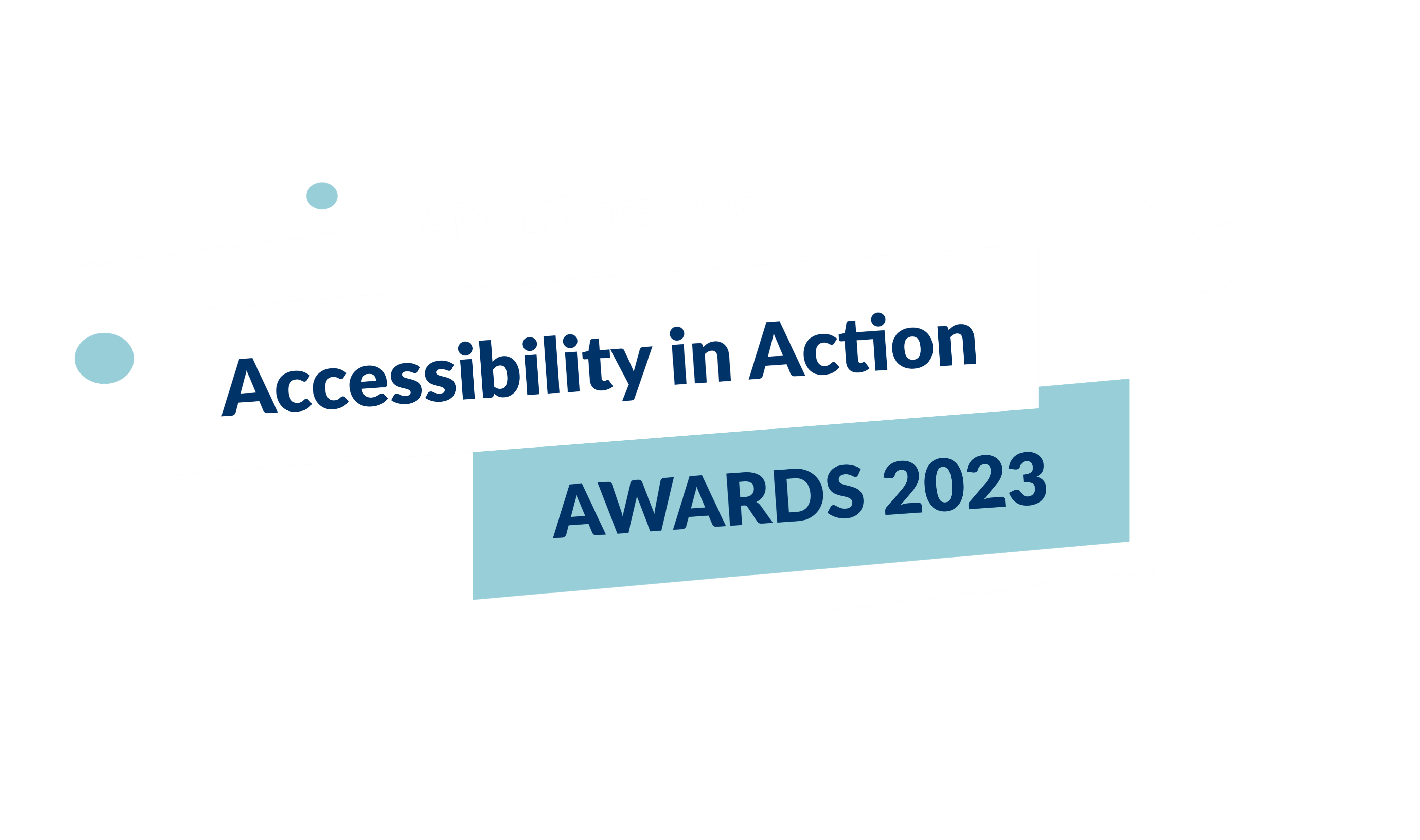 Inclusive Design Standards
Inclusive Design Team, Educational Quality Enhancement Team, Product and Quality Group:
 Naomi McGrath, Teresita Eslava, Gail Mercado, Carla McMillan, Kelly Connor, John Fardoulis, Kathy Simic, Stephen Belbin, Kerrie Hammond, Sue Wakefield, Danicka Ryan, Stacey Mathers

―  TAFE NSW
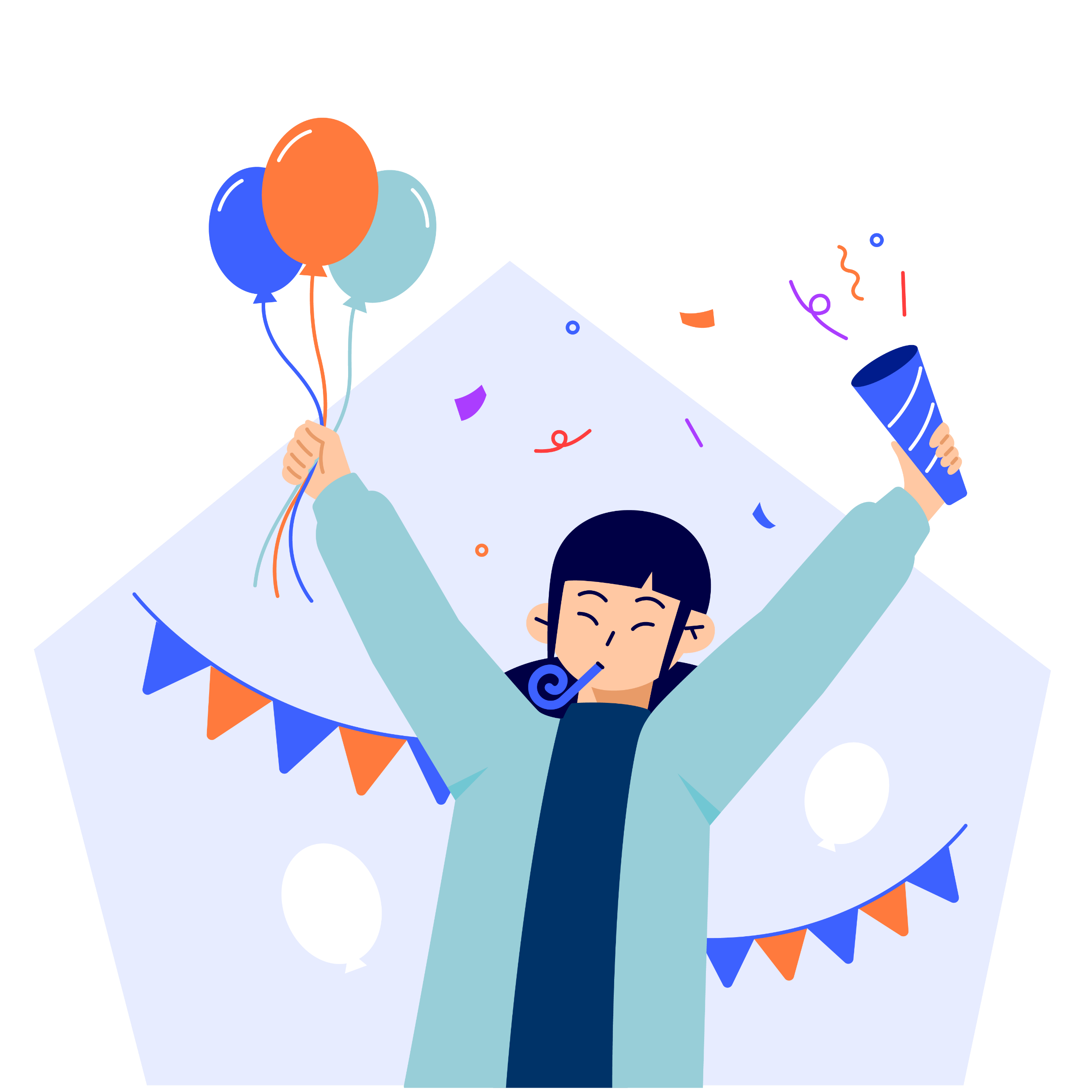 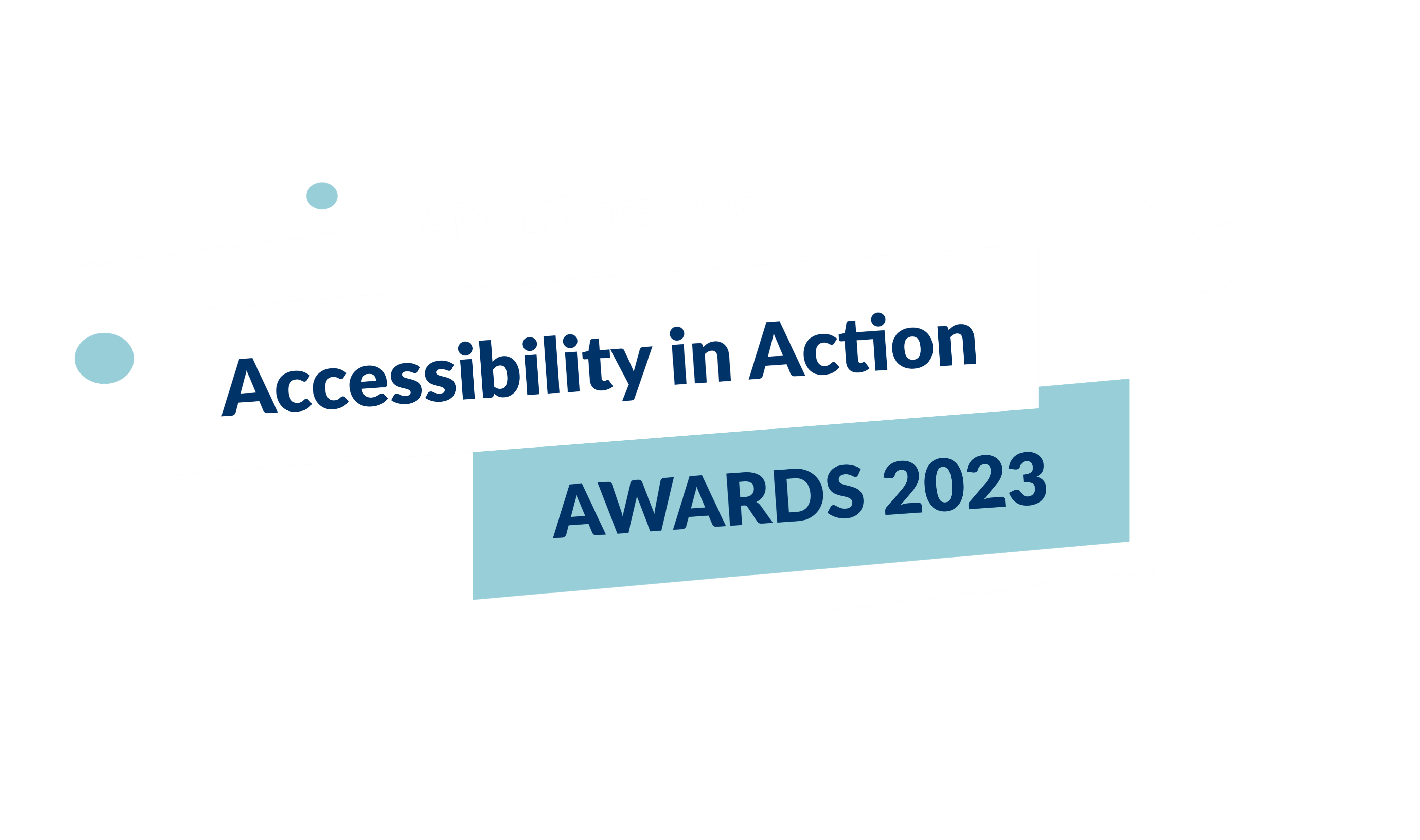 Individual Awards
5 winners
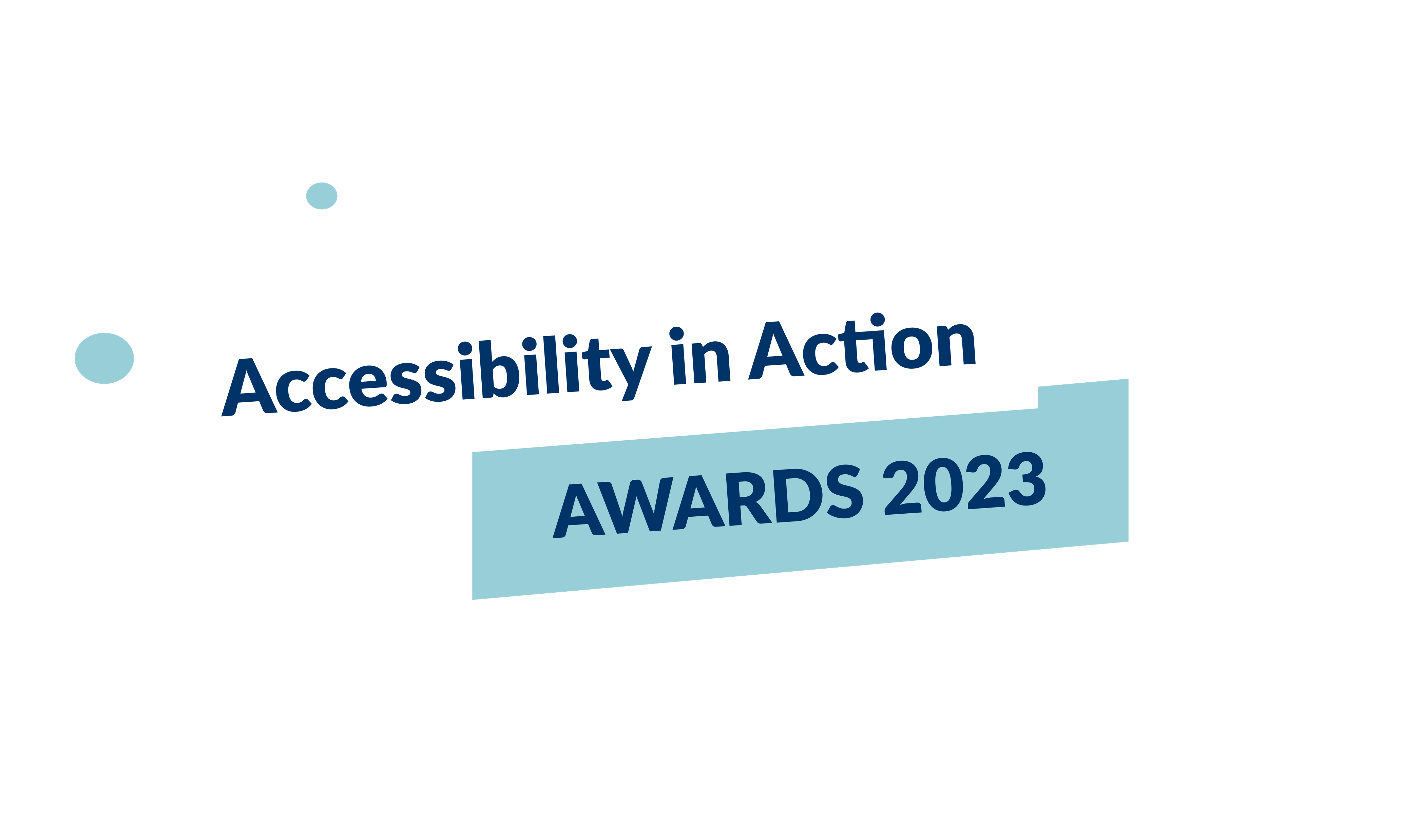 Student Support
Kay Barnard
Equity Projects Coordinator

― Edith Cowan University
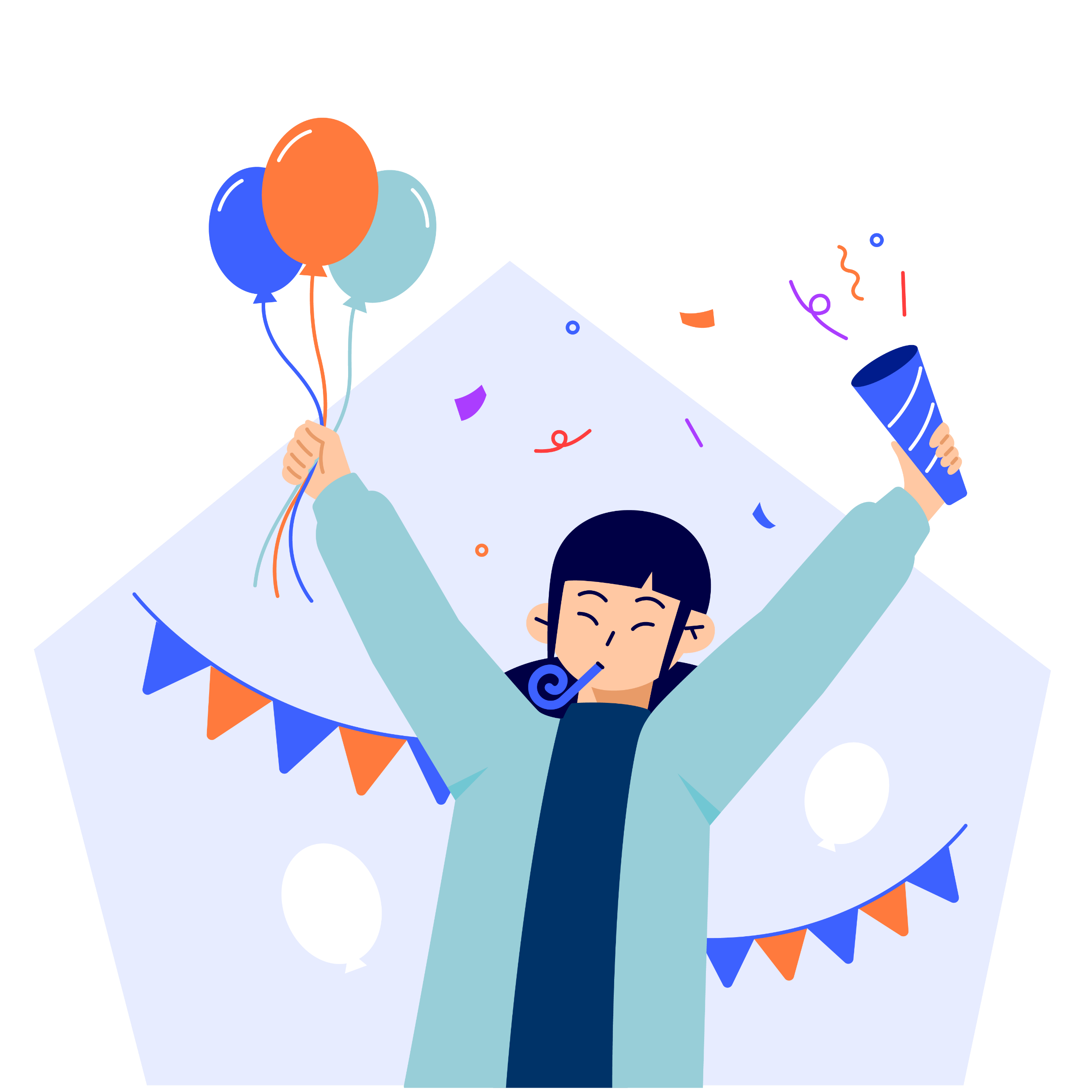 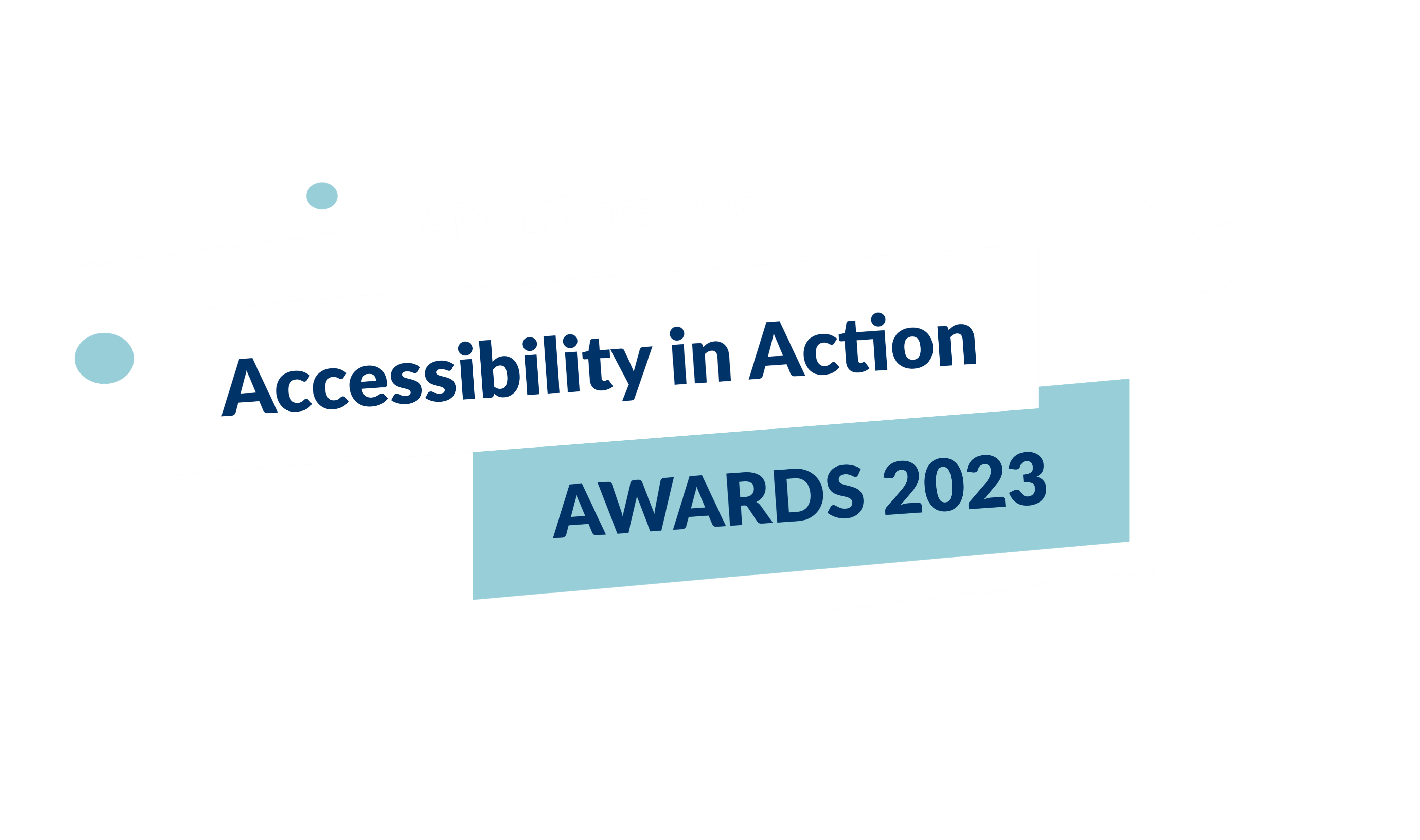 Student Support
Tracy Jennings
Inclusive Resource Developer

― Deakin University
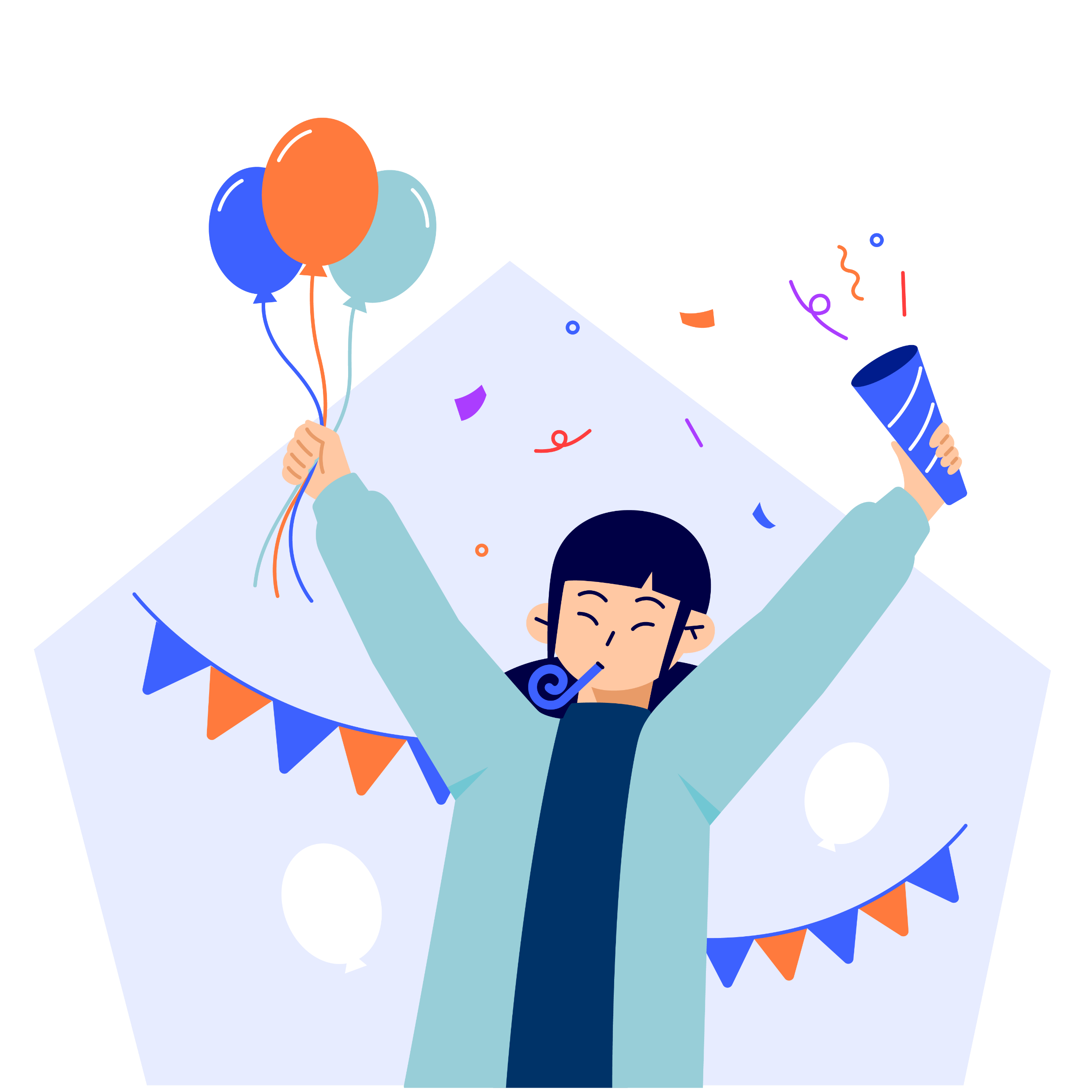 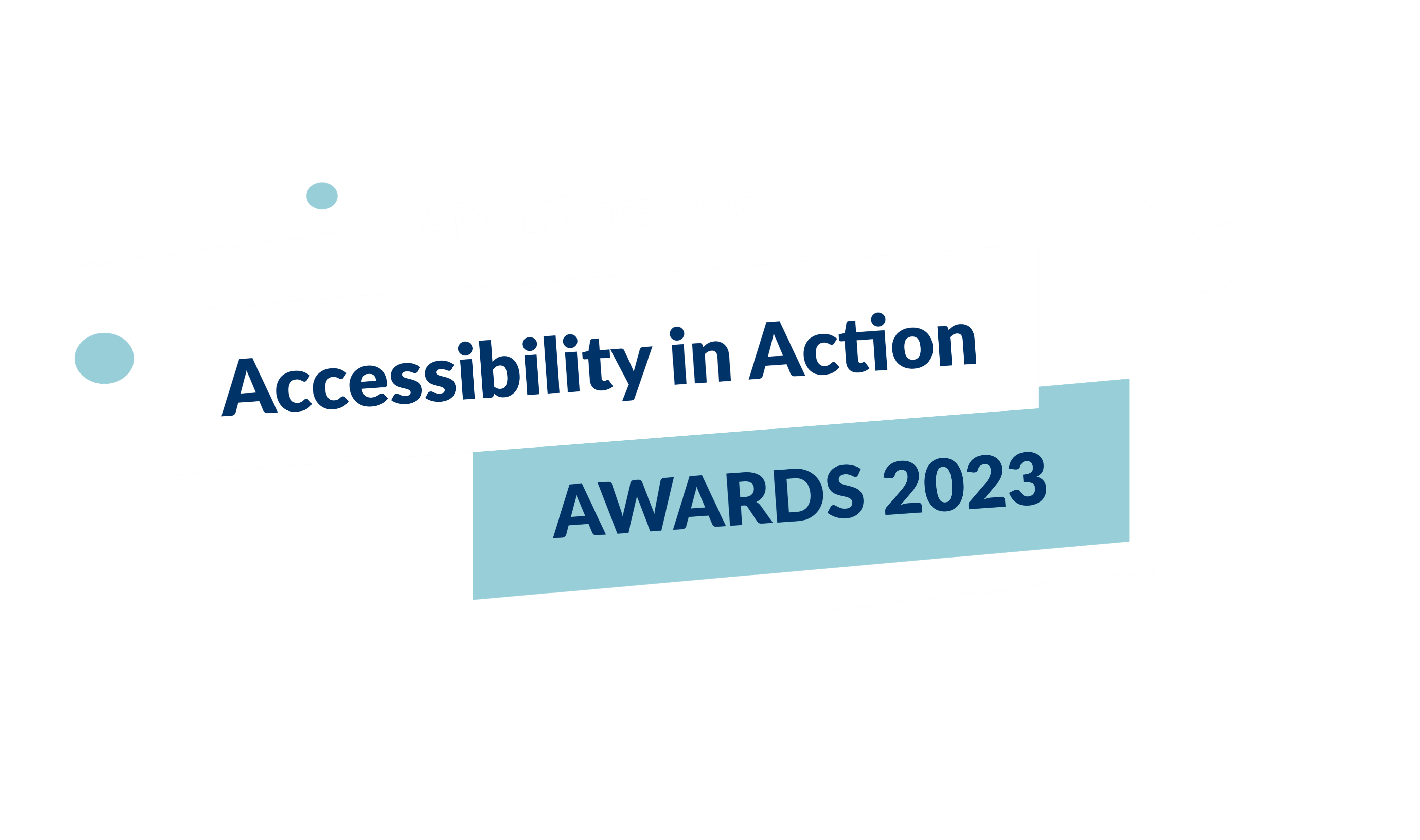 Teaching & Learning
Rae Jobst
Educational Designer

― Griffith University
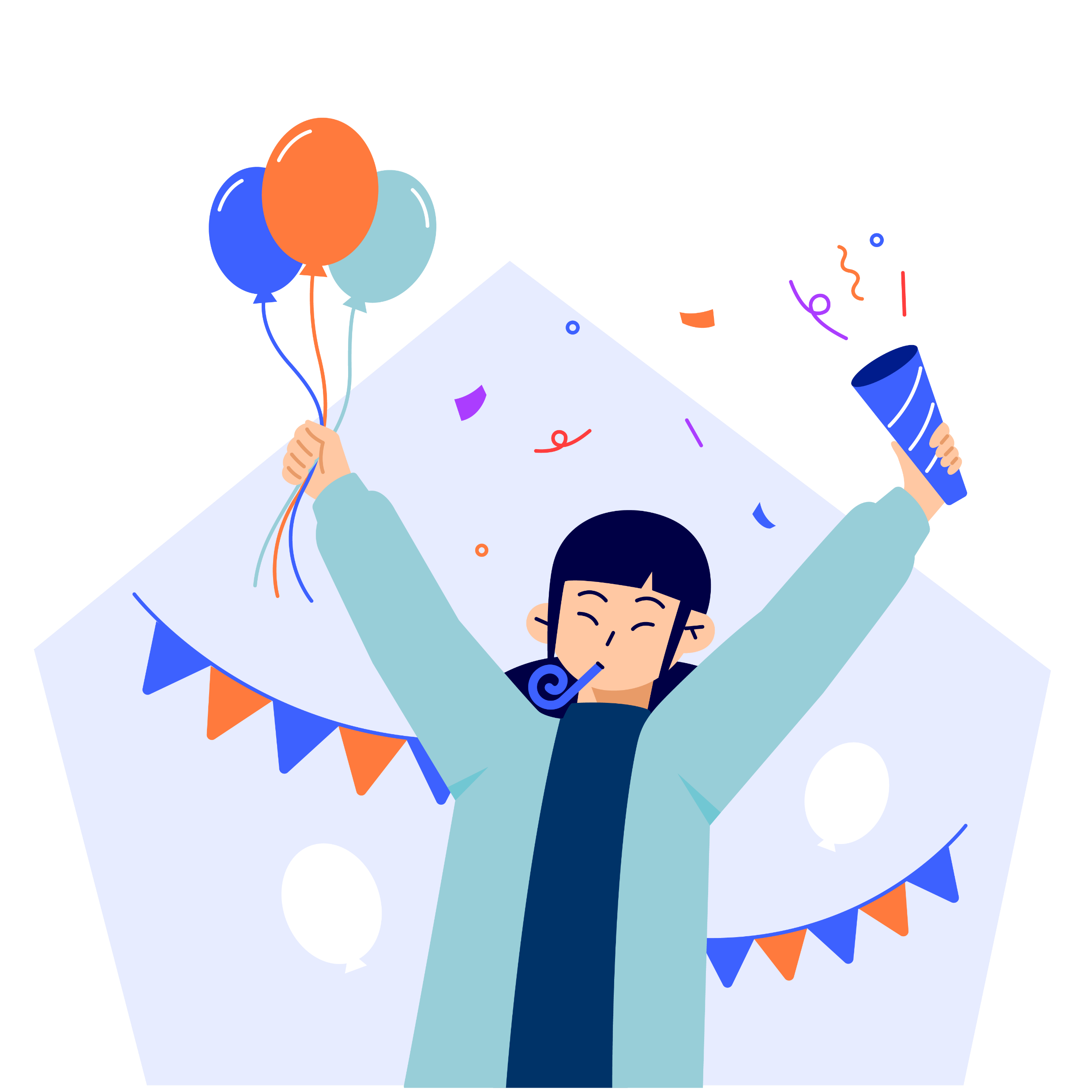 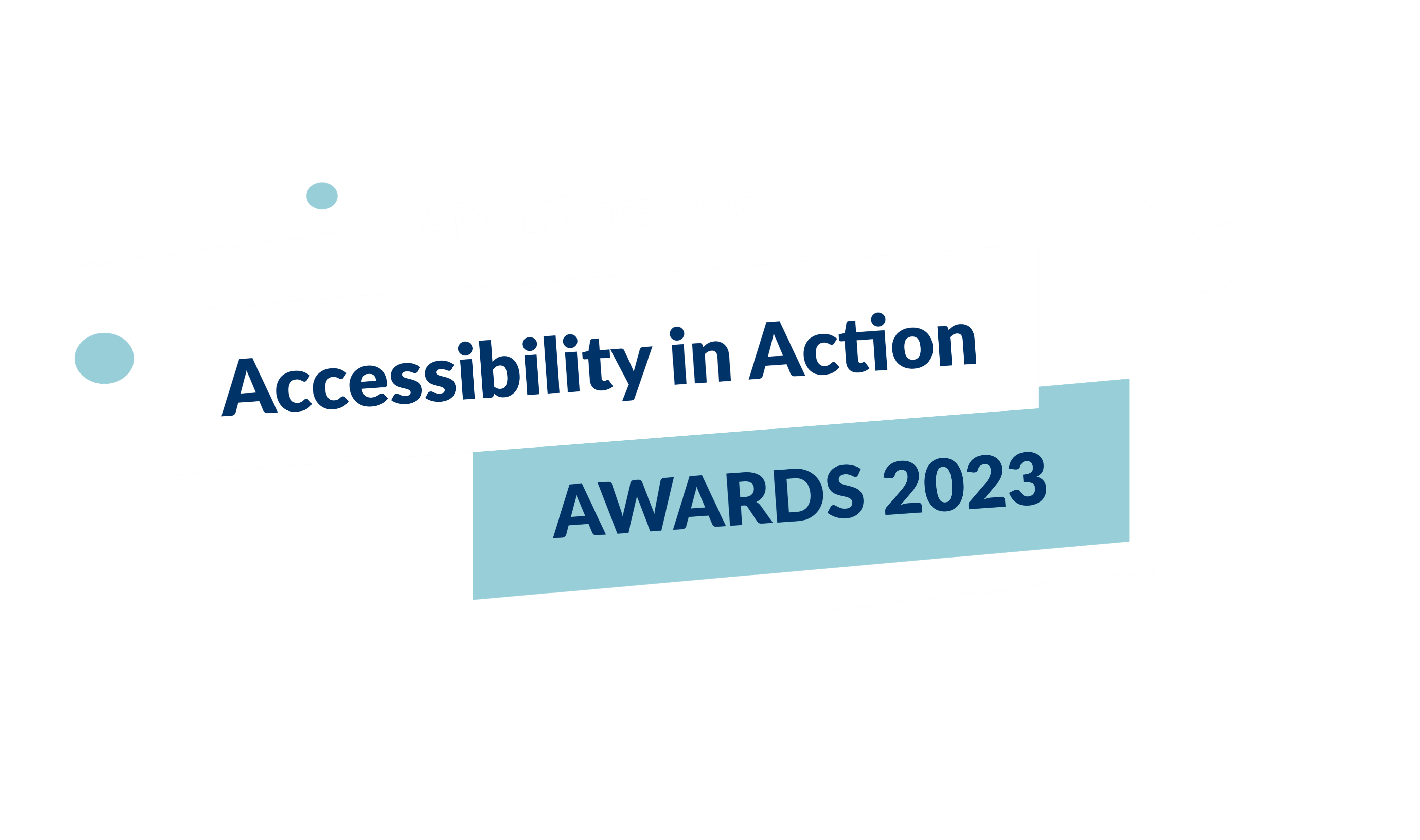 Improving Digital Accessibility
Andrew Normand
Web Accessibility Lead

― University of Melbourne
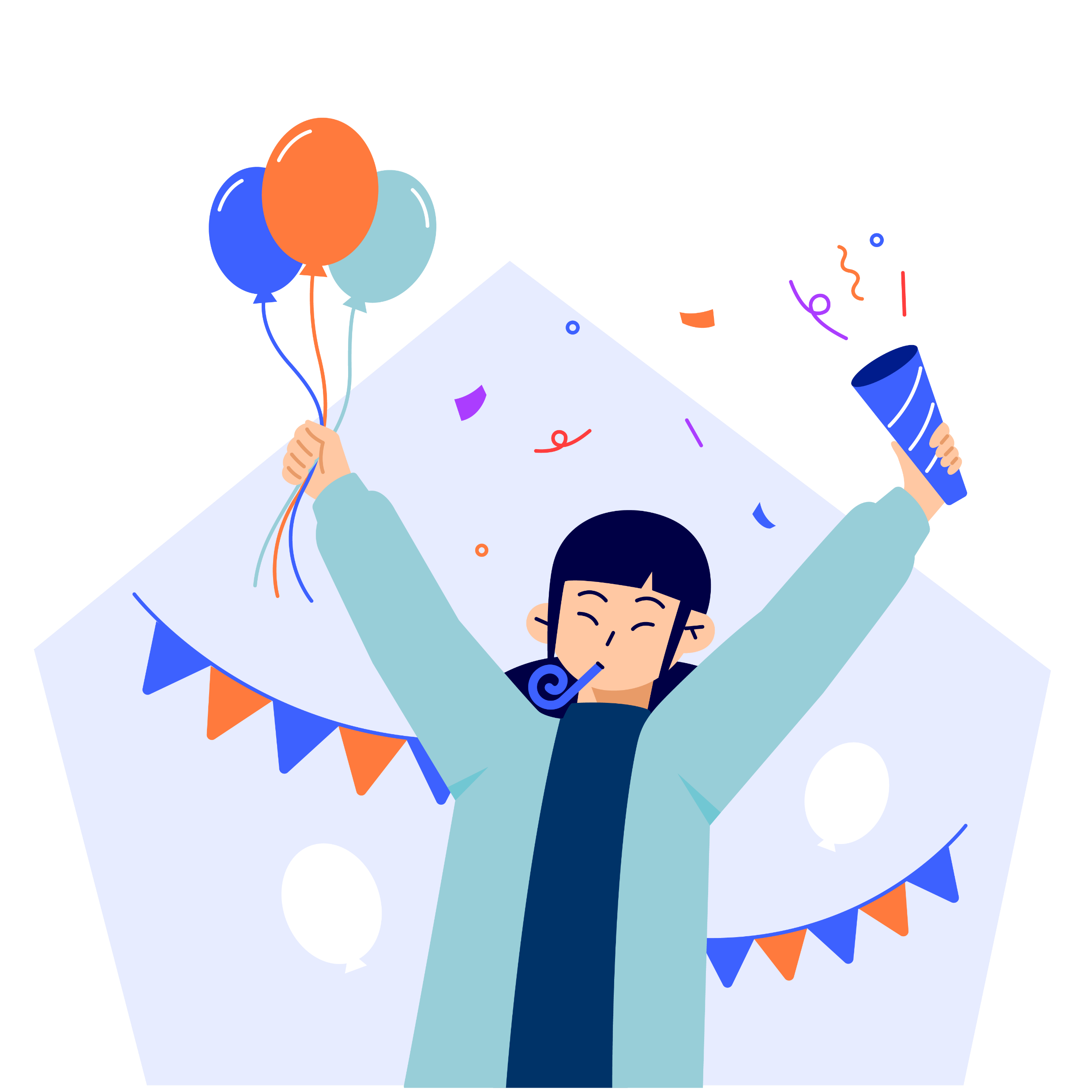 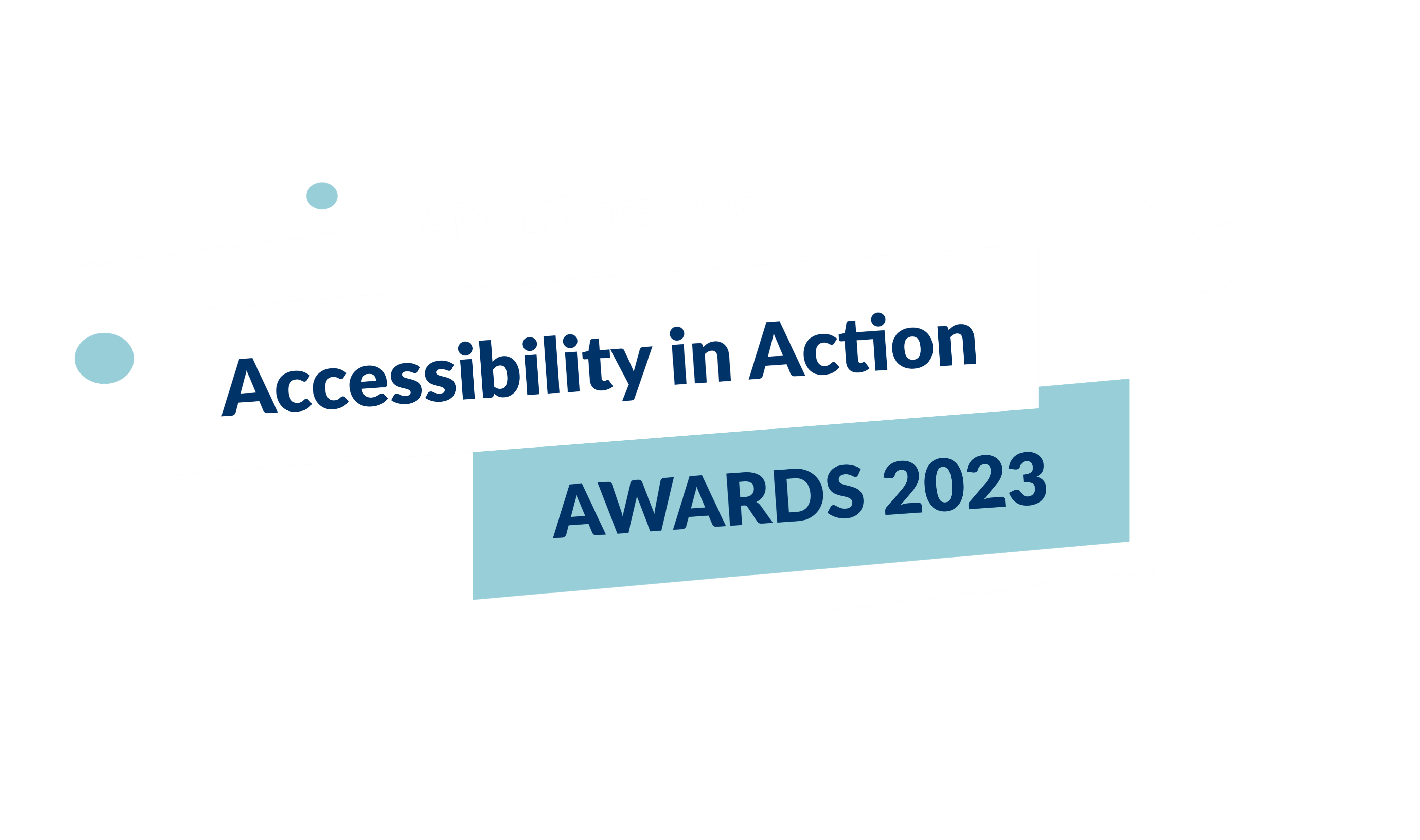 Teaching & Learning
Dr Emma Ryan
Lecturer, Faculty of Arts & Education 

― Deakin University
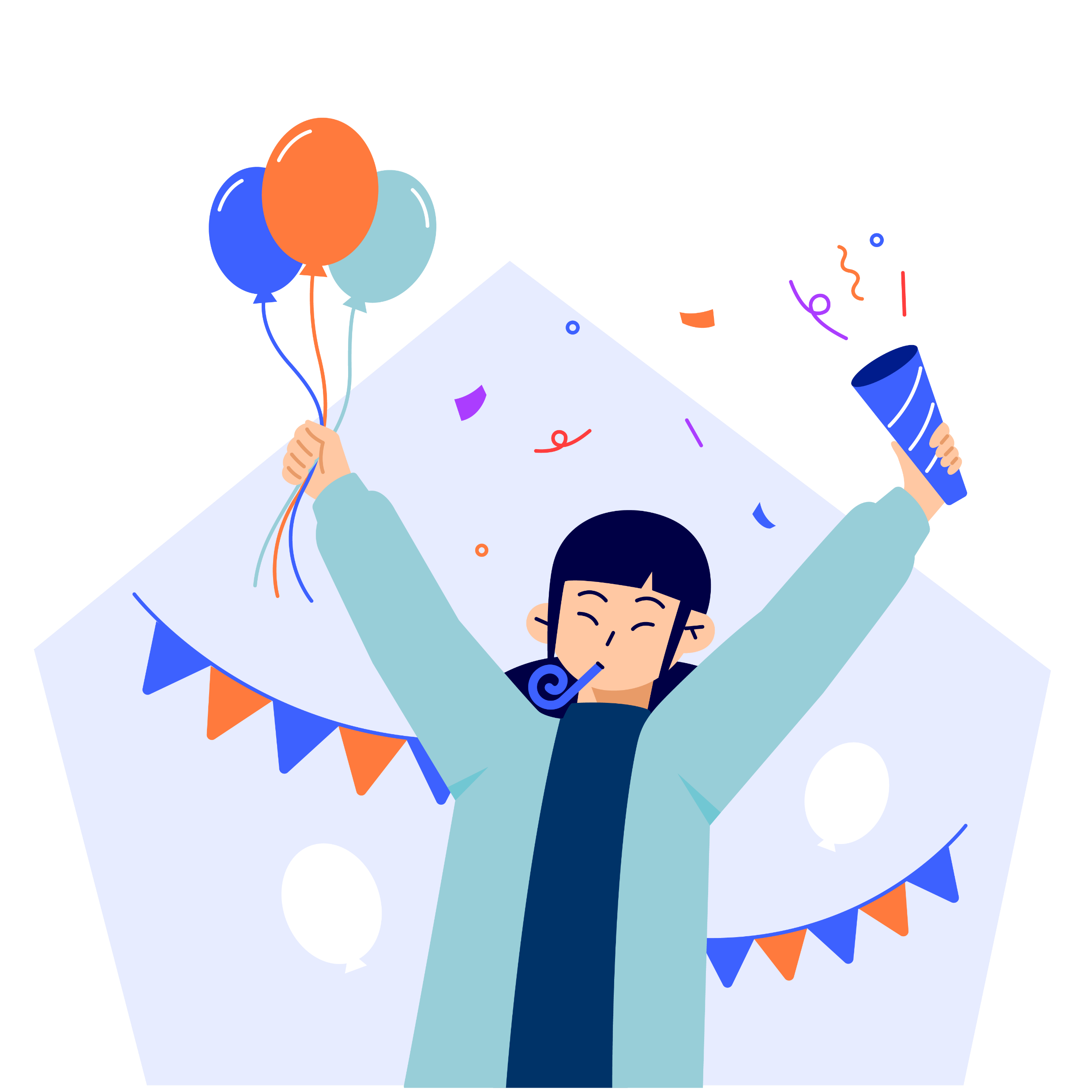 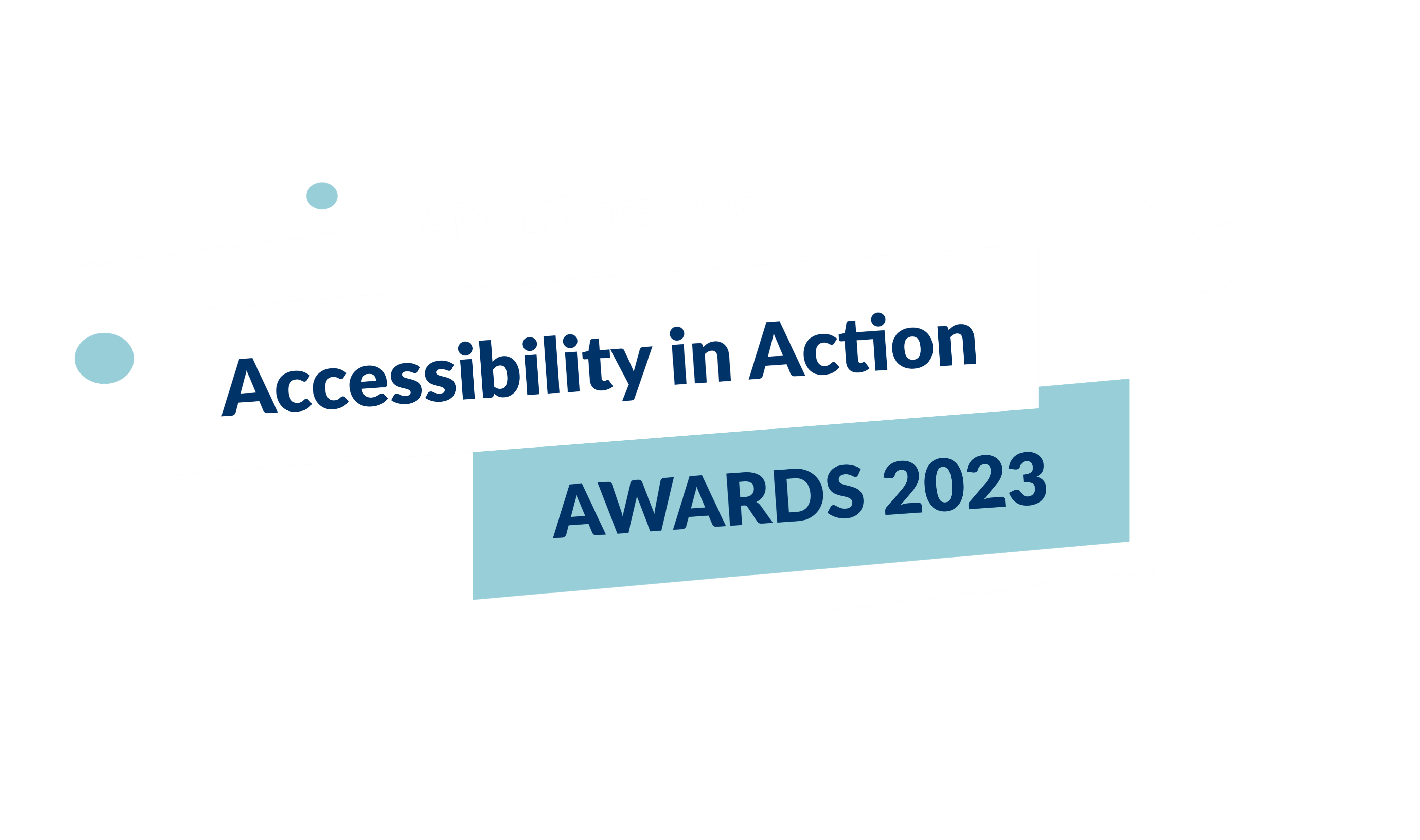 Coming up!
Look out for some of our amazing winners in webinars, podcasts and articles!

For more information on AIA visit: 
www.adcet.edu.au/our-work/accessibility-in-action-award
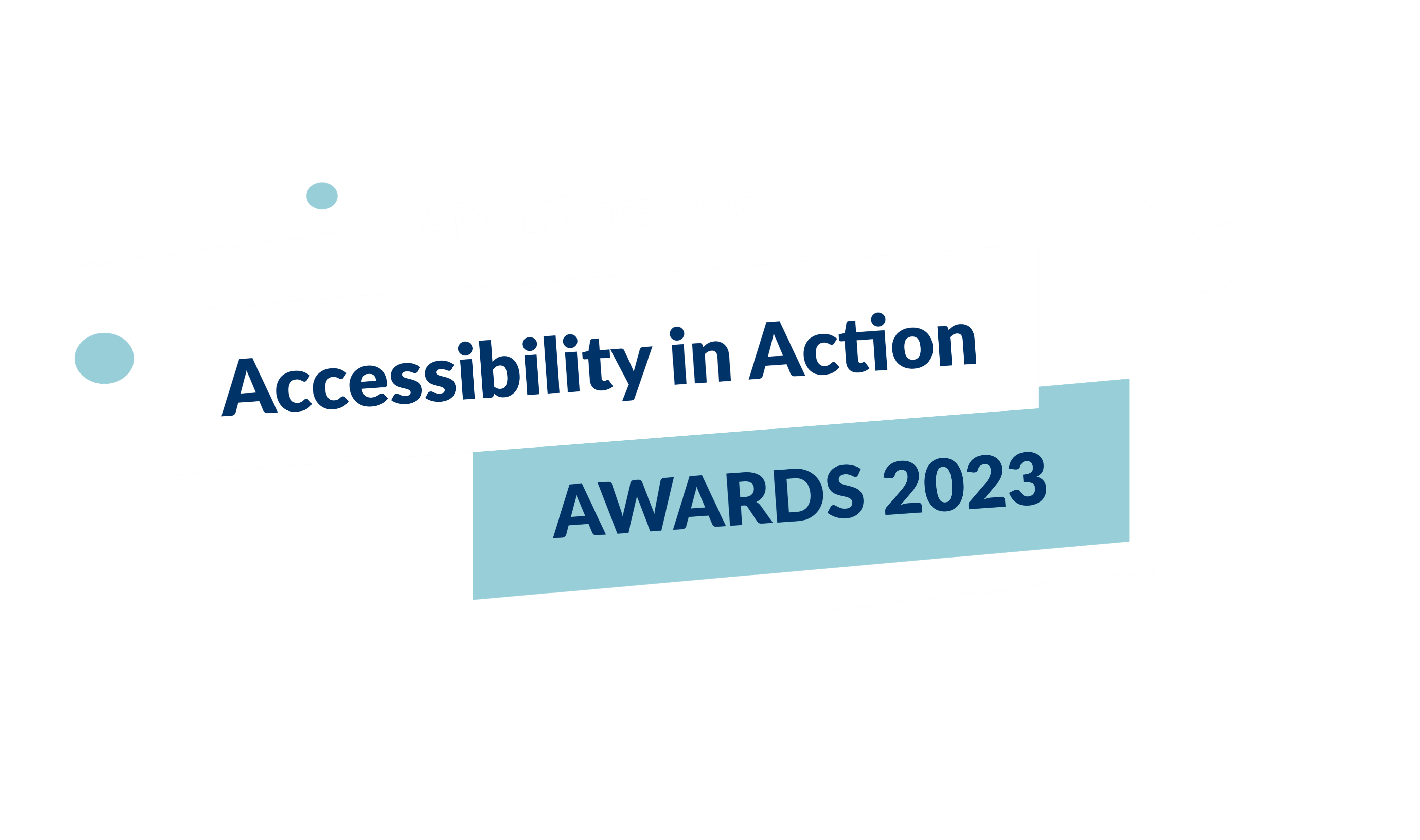 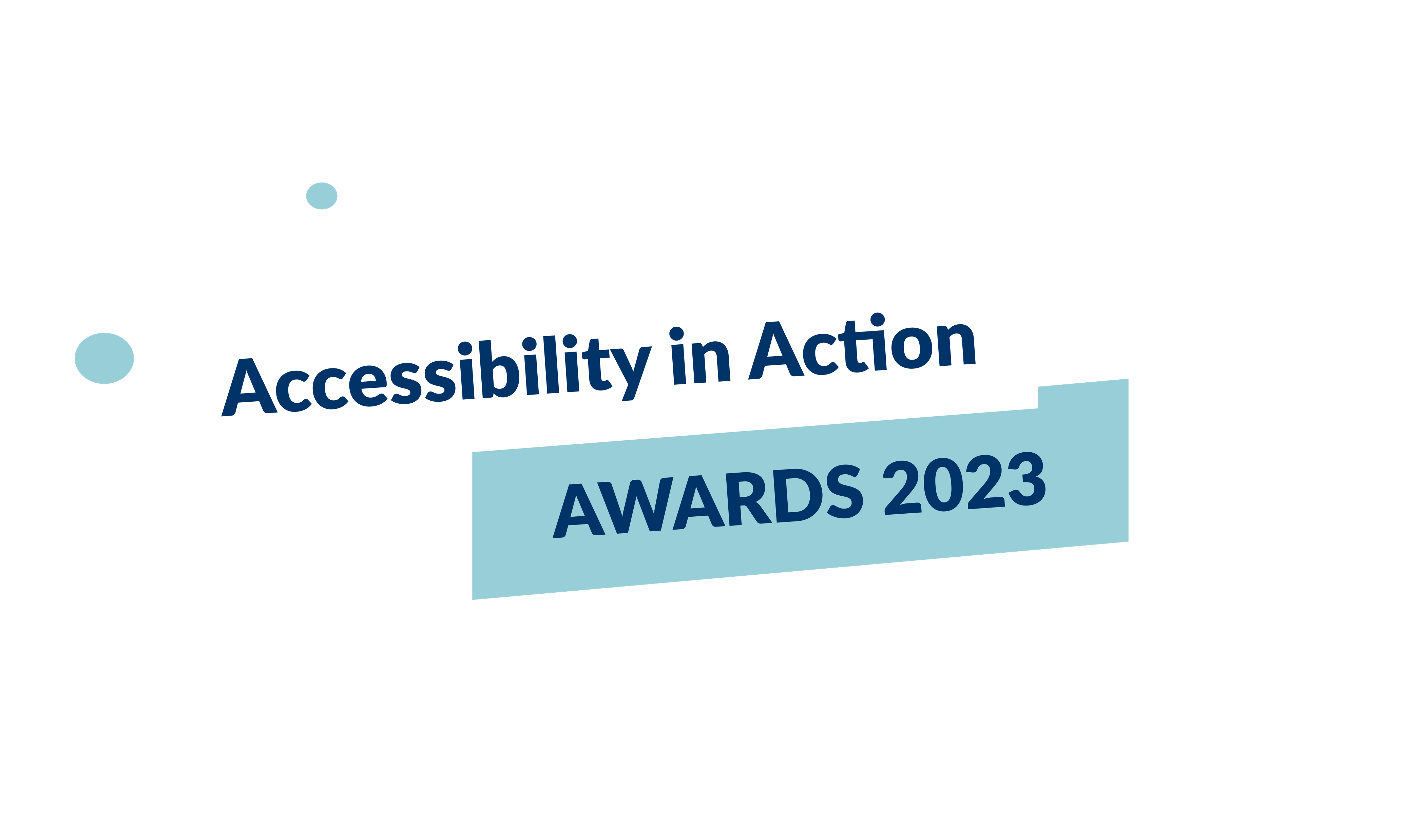 Congratulations
& Thank You